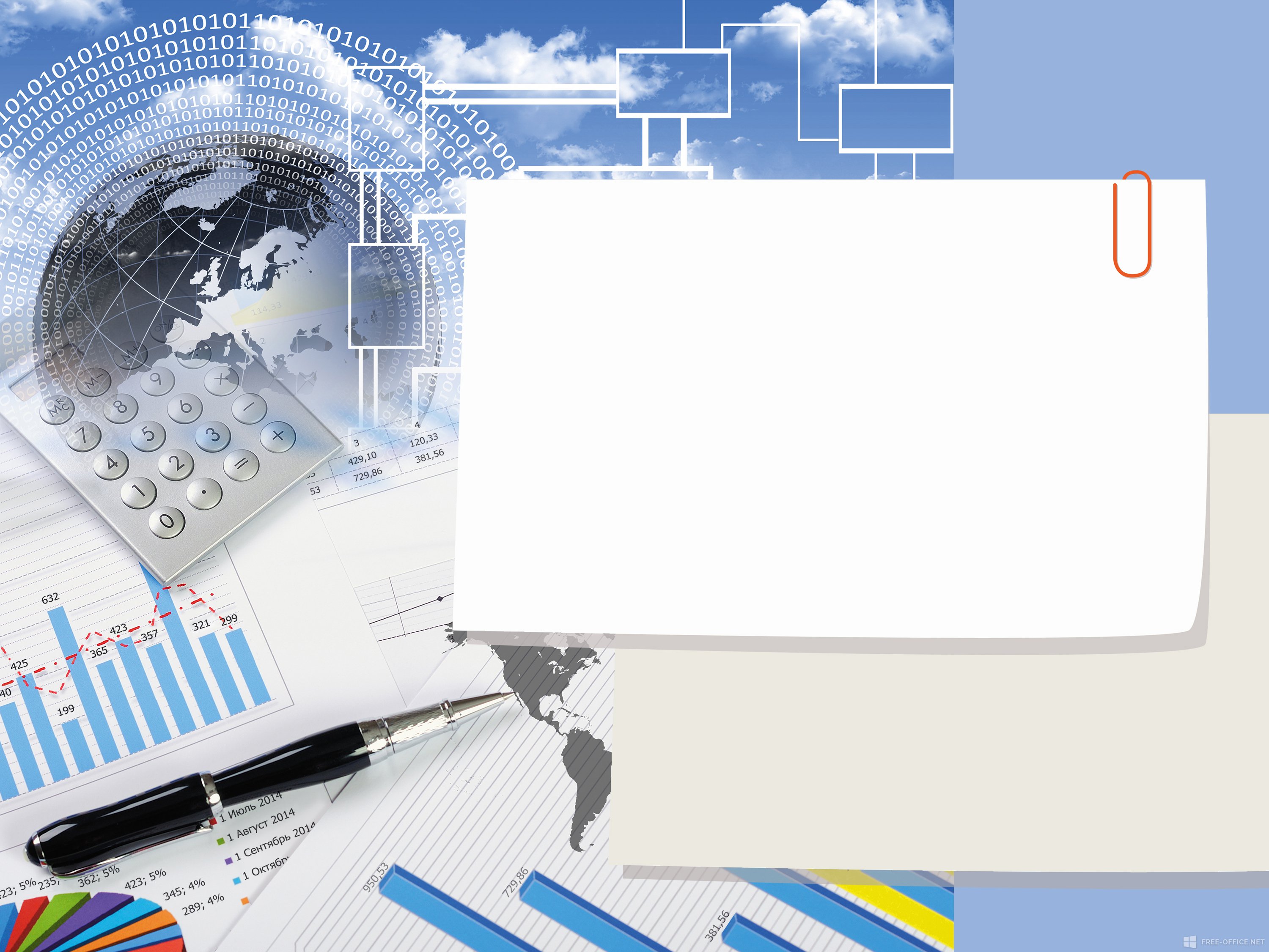 «География в фотографиях»Фото-викторина для учащихся 8 класса
Автор: Юрченко Лариса Владимировна,
 учитель географии МКОУ «Барановская СОШ»
 Сафоновский район, Смоленская область.
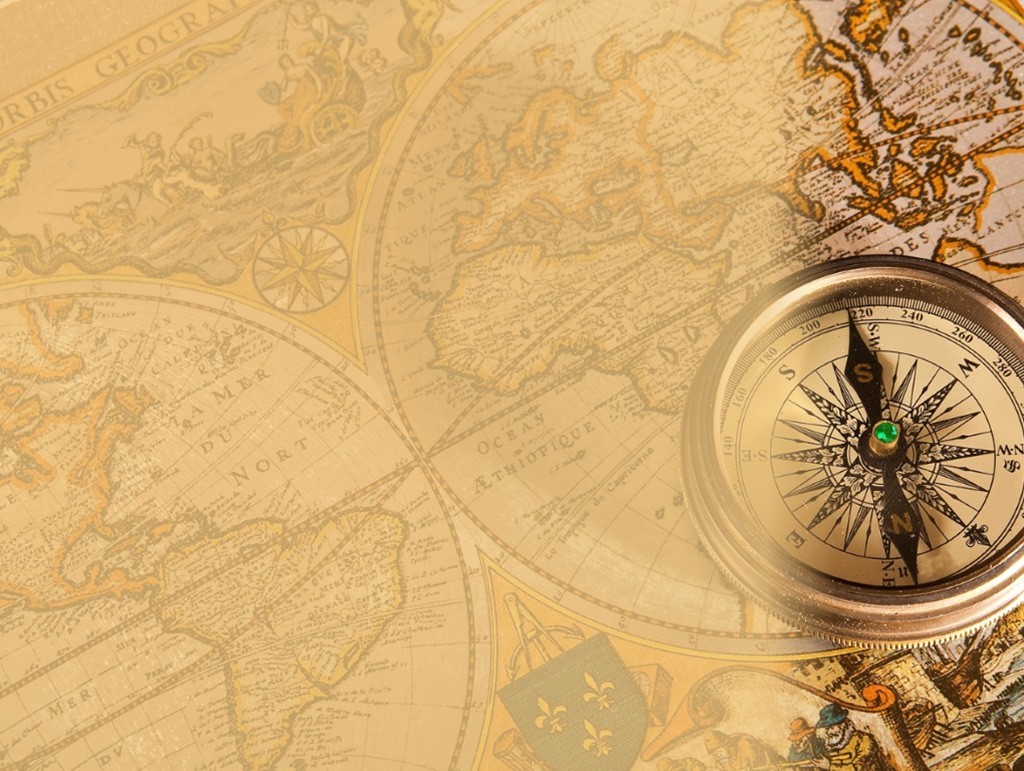 1 ТУР«Знатоки географии»
1) Что изображено на фото?
2) Дайте  увиденному точное определение.
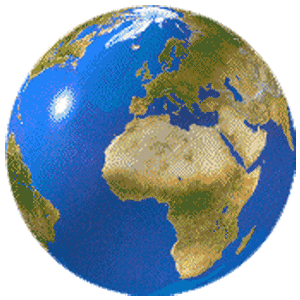 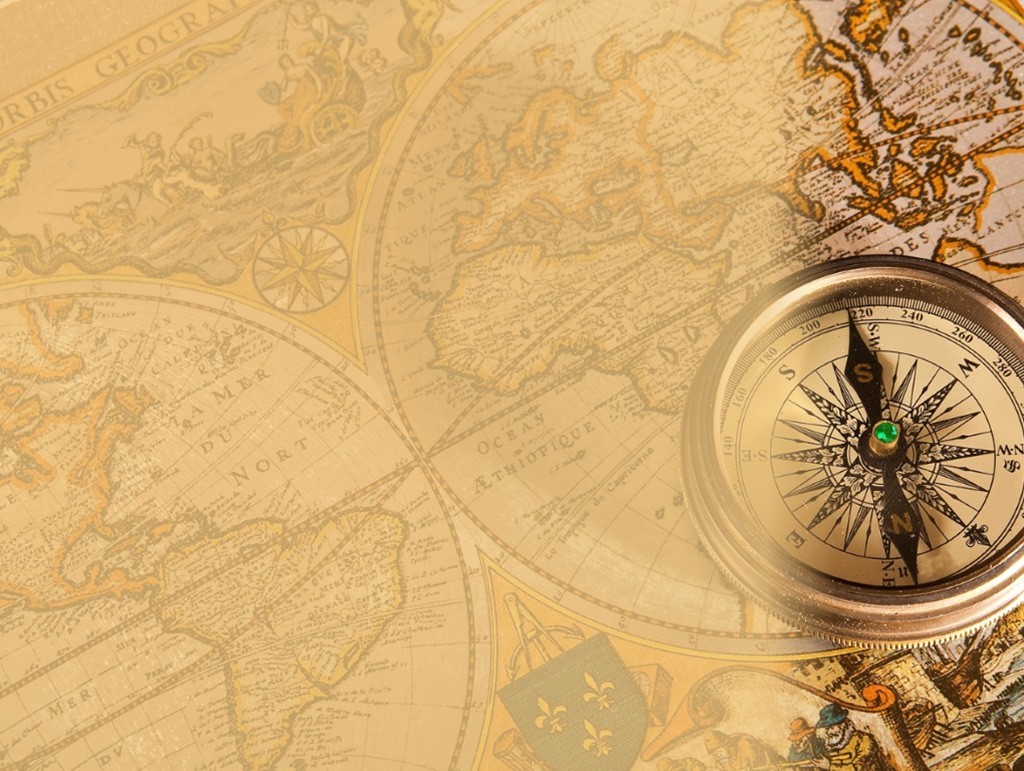 Выберите задание
1          2          3
     4     5     6
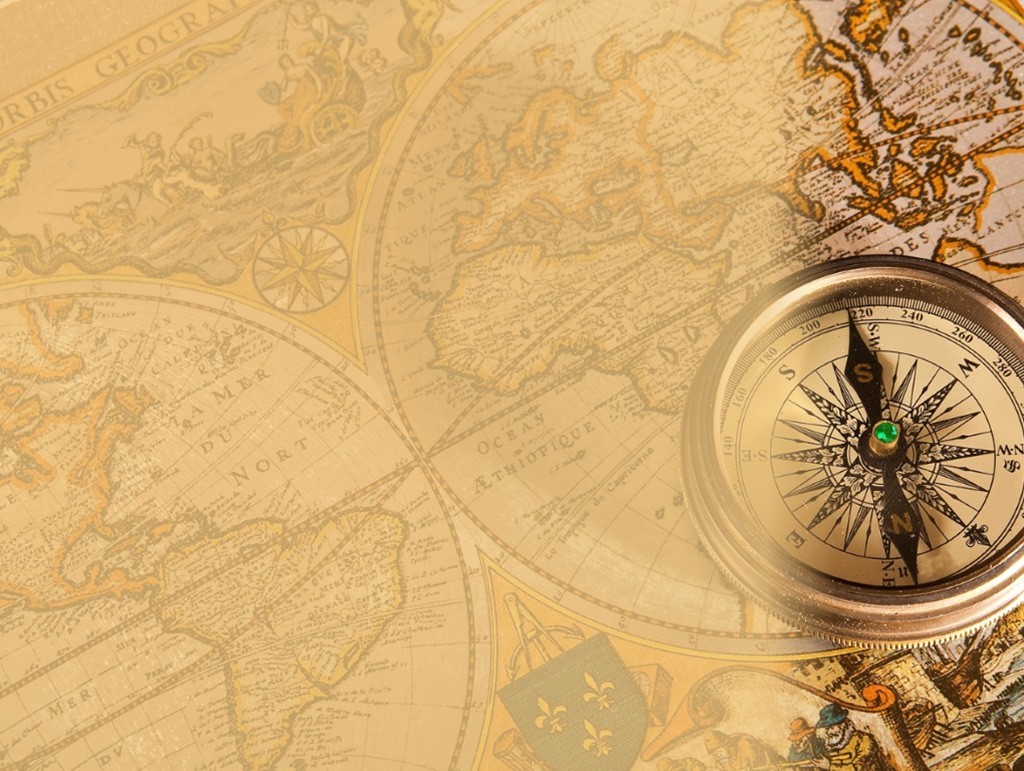 что это ?
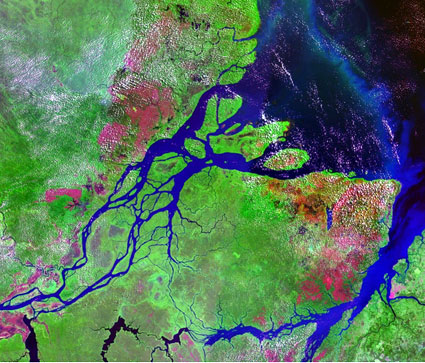 Правильный ответ
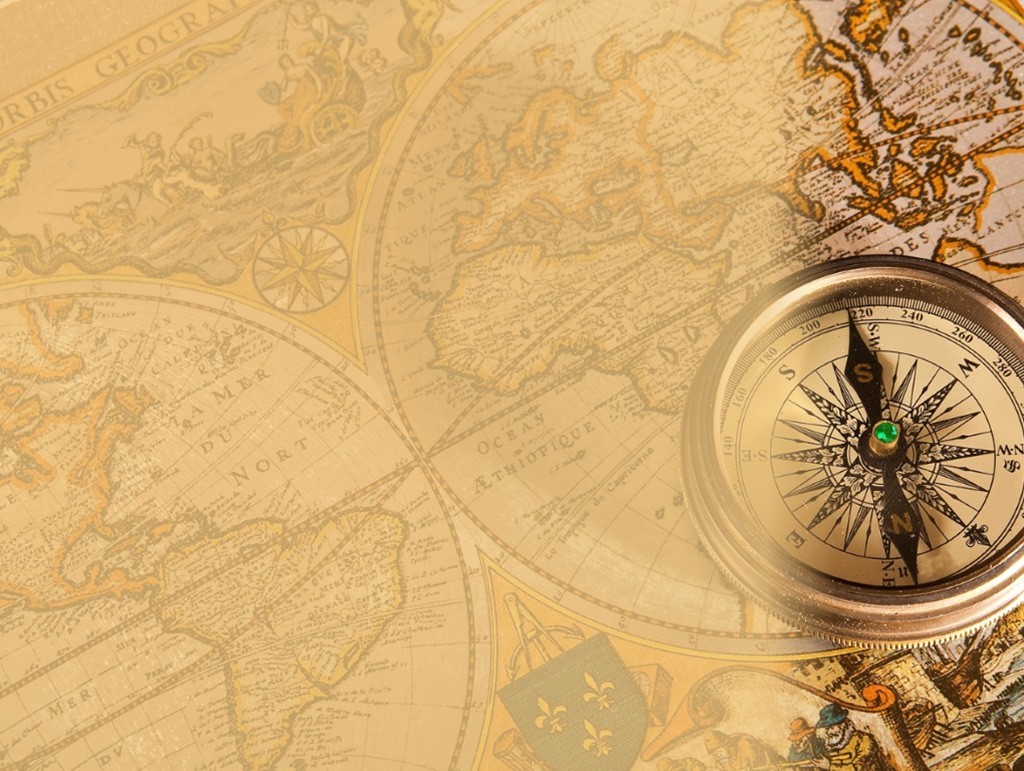 правильный ответ
Устье – место впадения реки
 в приёмный водоём
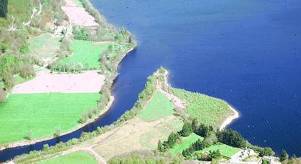 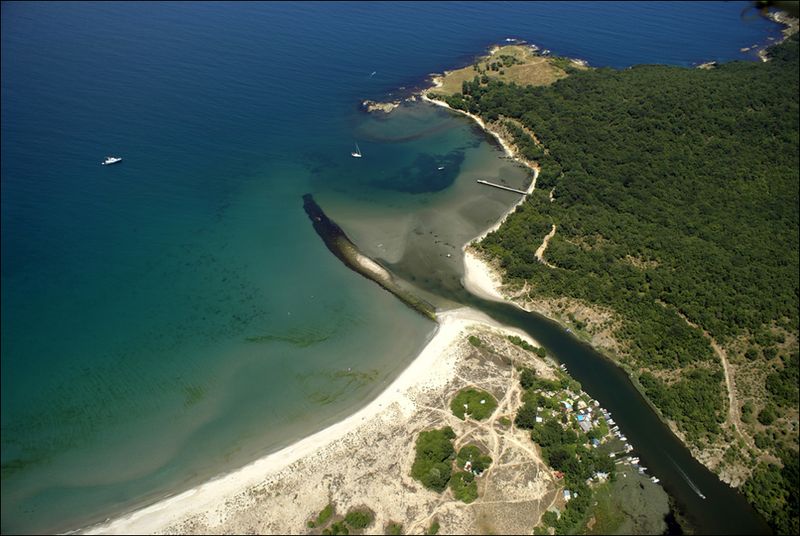 Перейти к началу
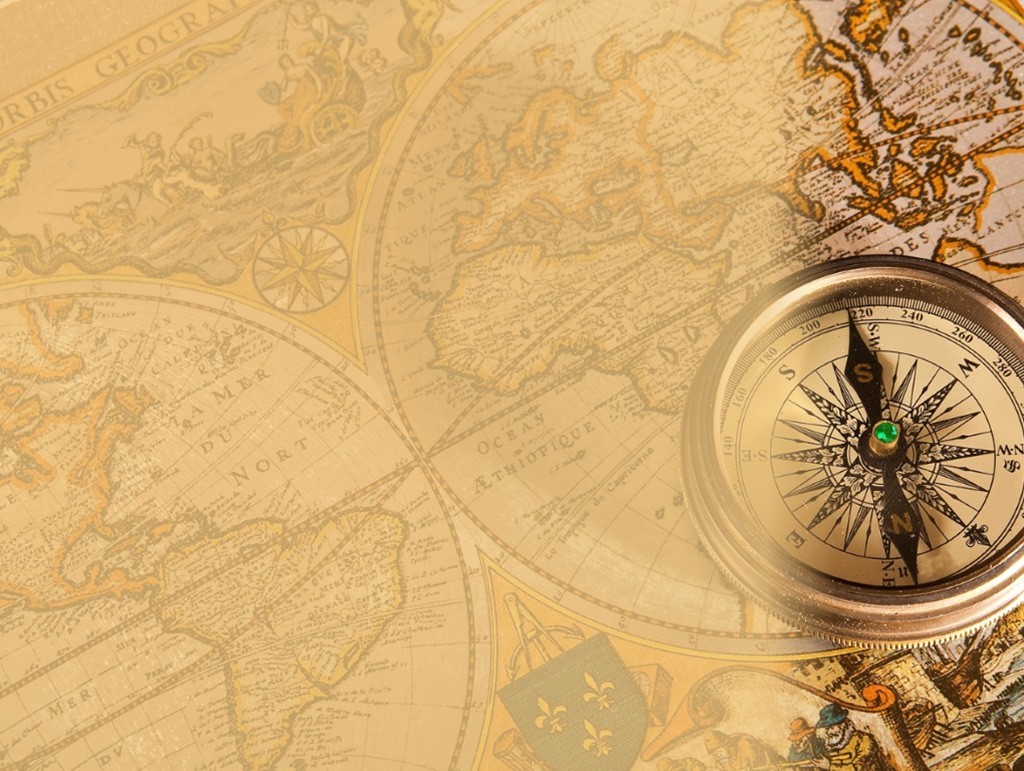 что это ?
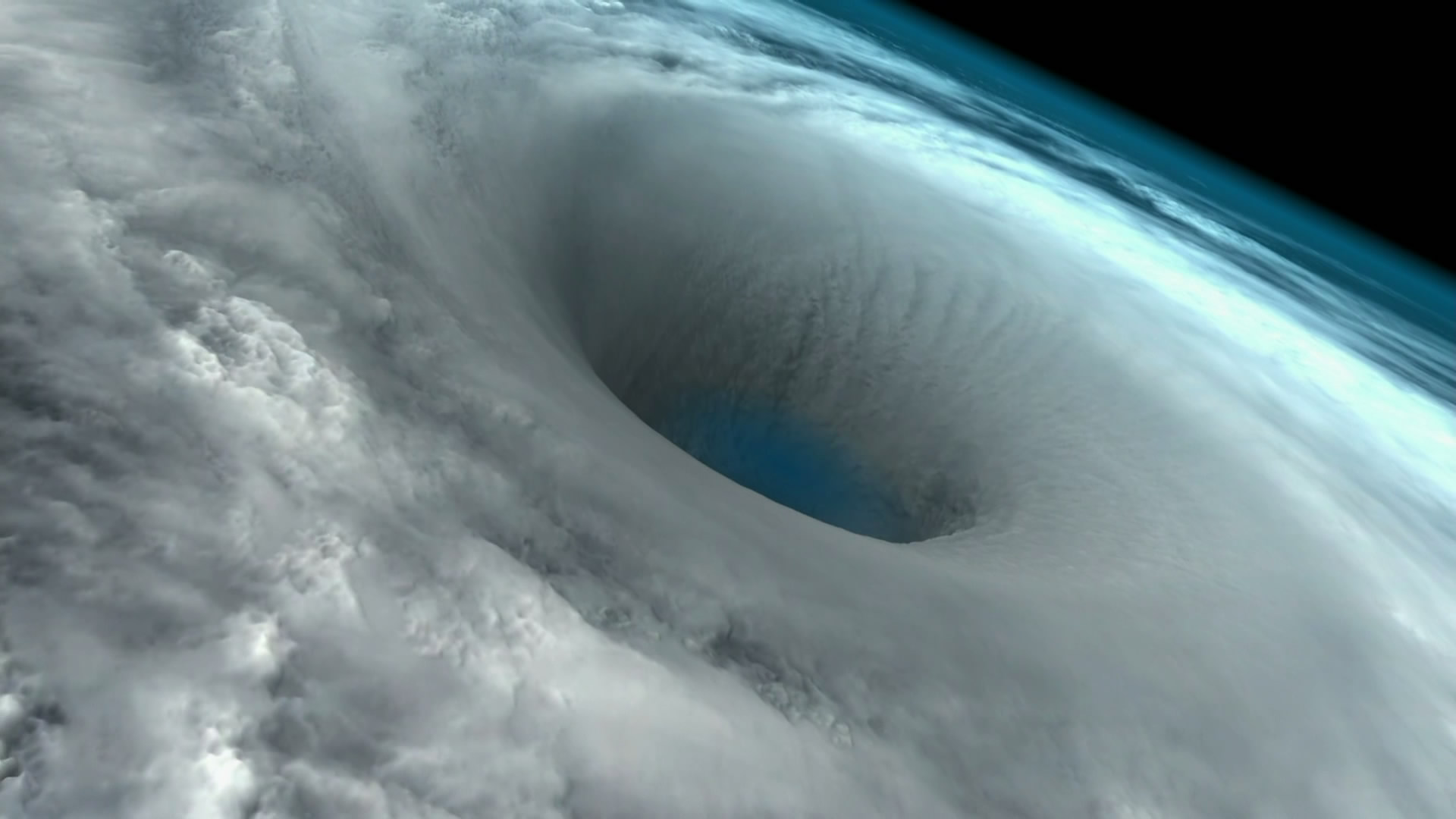 Правильный ответ
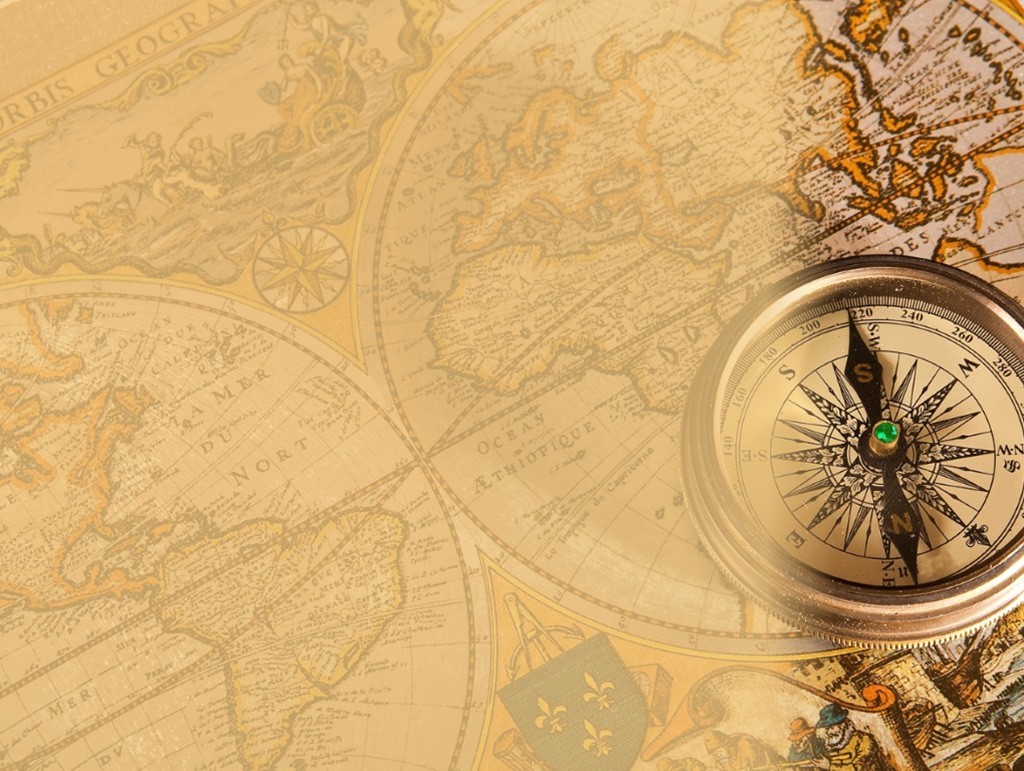 ПРАВИЛЬНЫЙ ОТВЕТ
Циклон – восходящий вихрь, в центре которого наблюдается низкое давление, возрастающее к краям






Перейти к началу
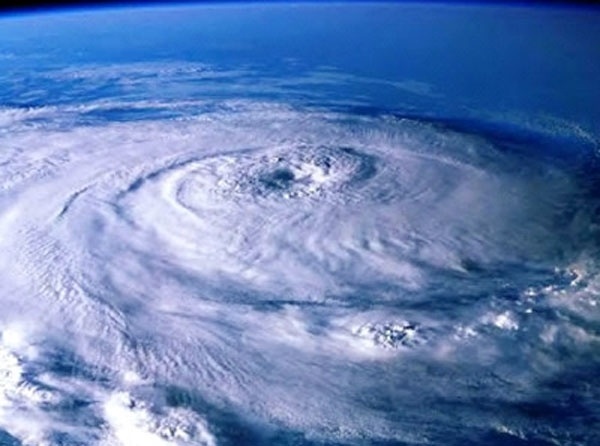 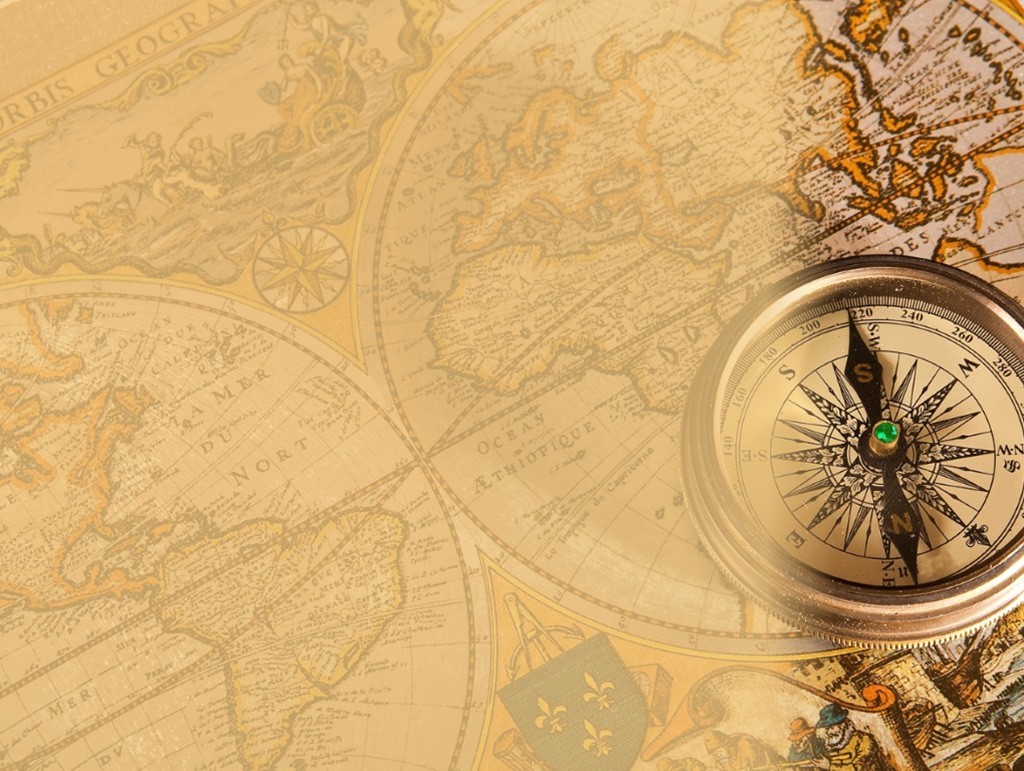 что это ?
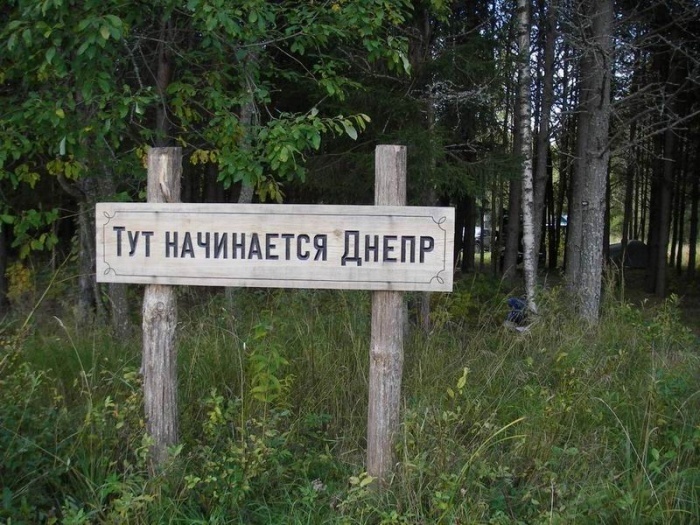 Правильный ответ
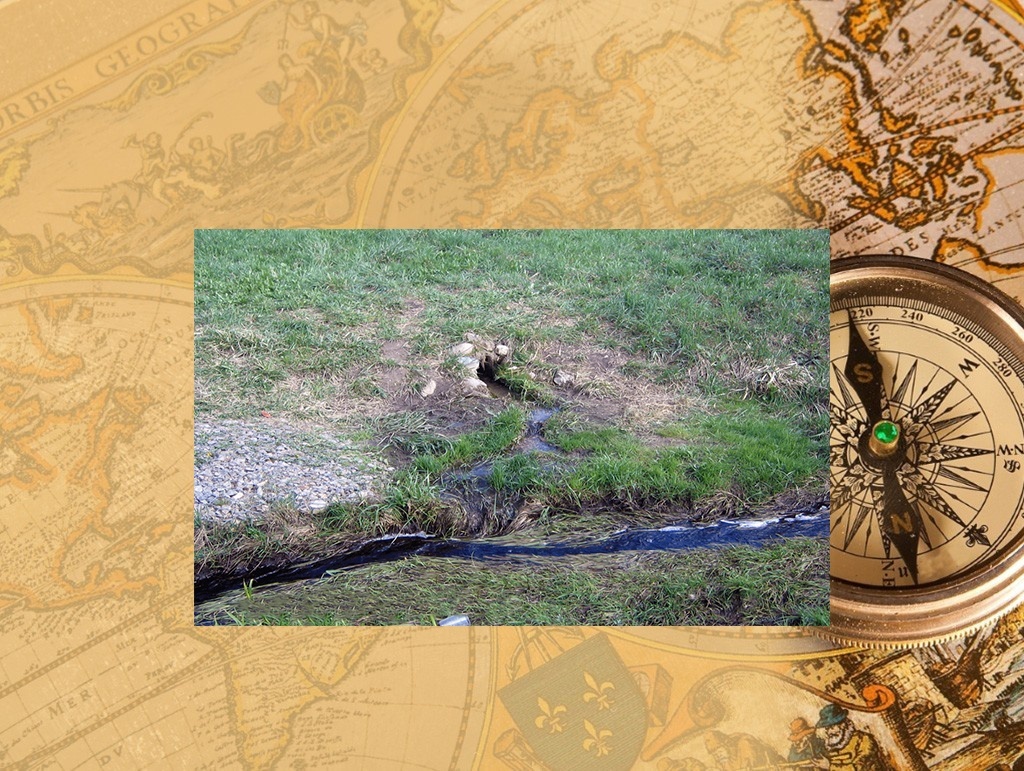 правильный ответ
Исток – место начала реки
Перейти к началу
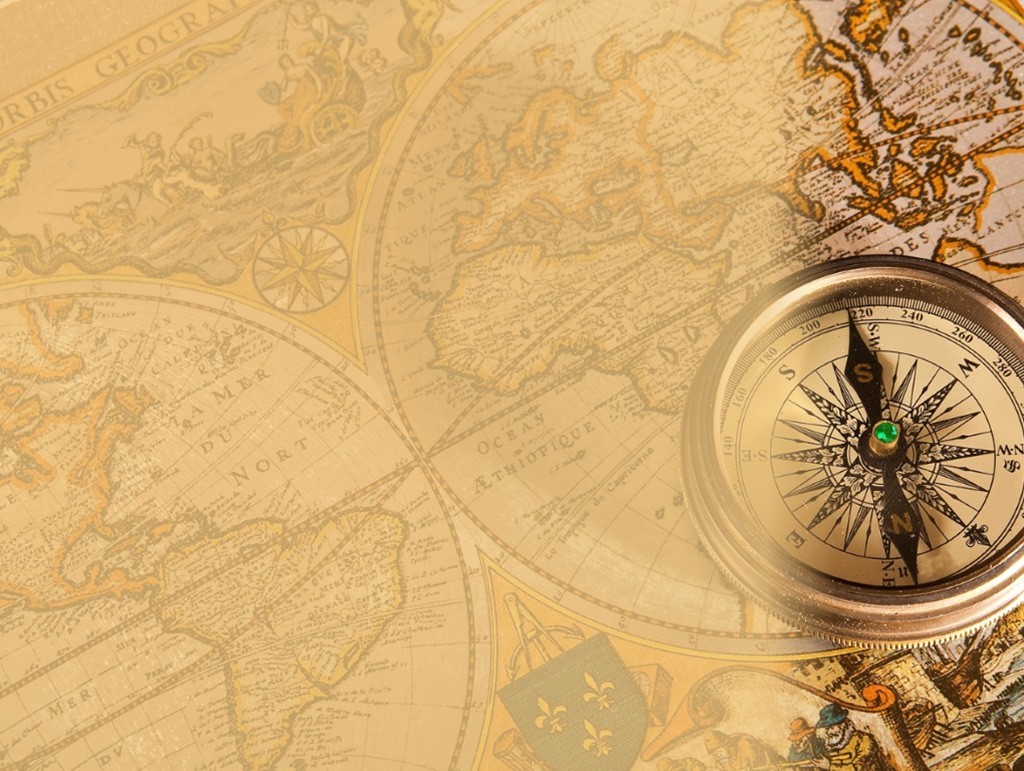 что это ?
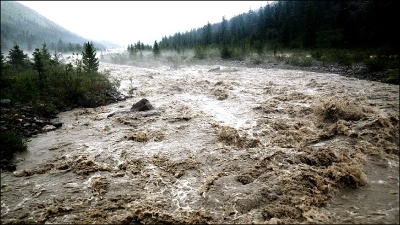 ПРАВИЛЬНЫЙ ОТВЕТ
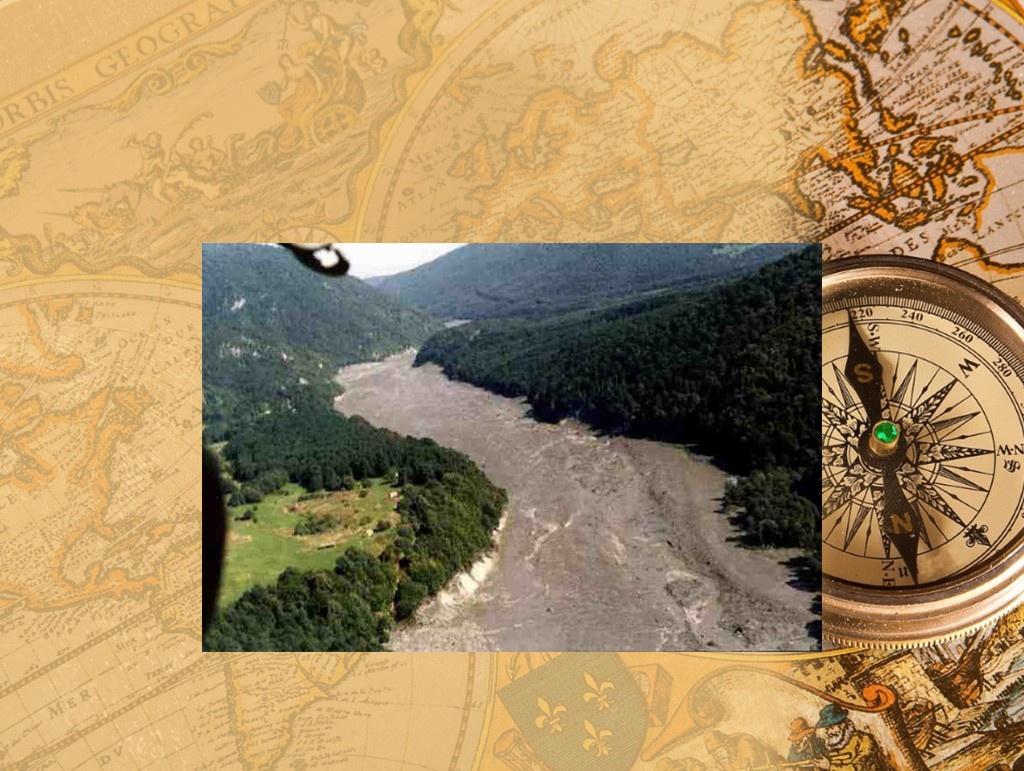 ПРАВИЛЬНЫЙ ОТВЕТ
Сель – бурный грязевой или грязекаменный поток, внезапно возникающий в руслах горных рек в следствии резкого паводка.
Перейти к началу
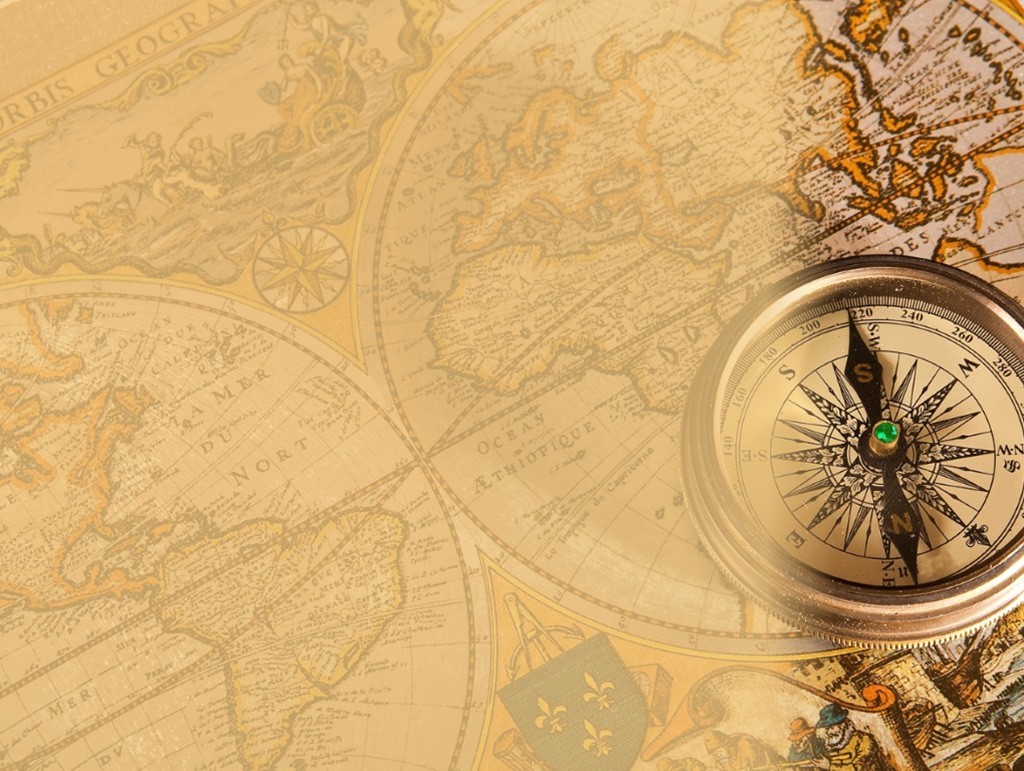 Что это ?
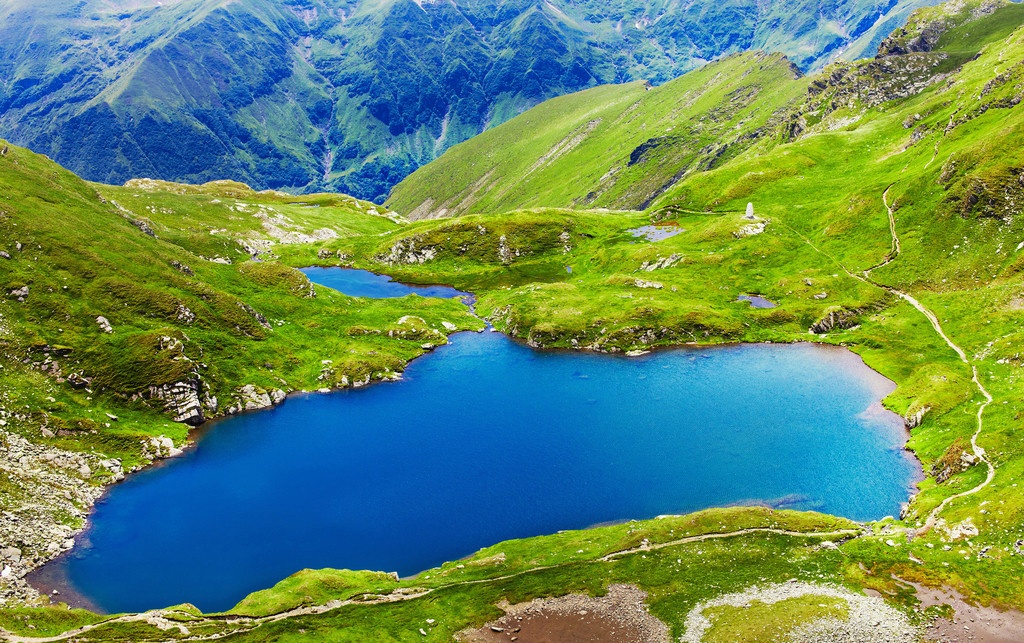 ПРАВИЛЬНЫЙ ОТВЕТ
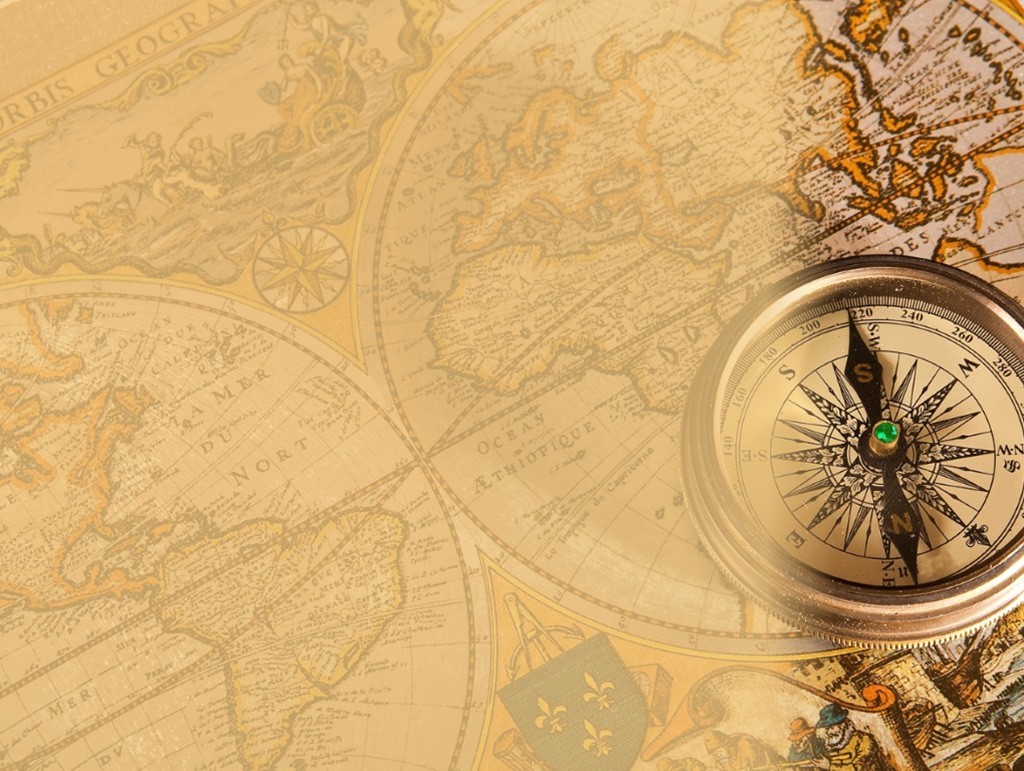 ПРАВИЛЬНЫЙ ОТВЕТ
Озеро – природное углубление заполненное водой
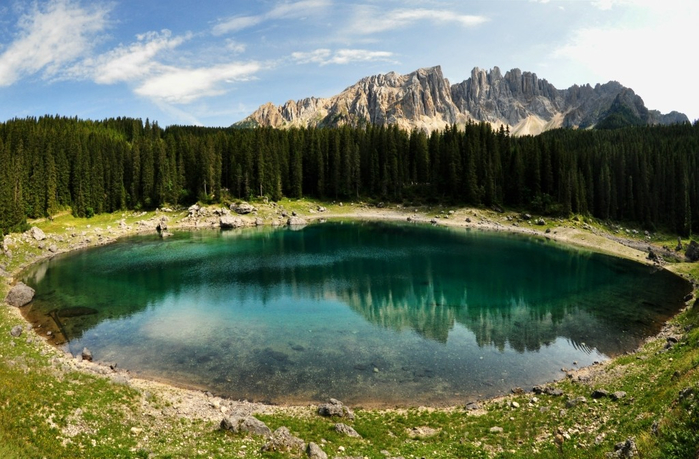 Перейти к началу
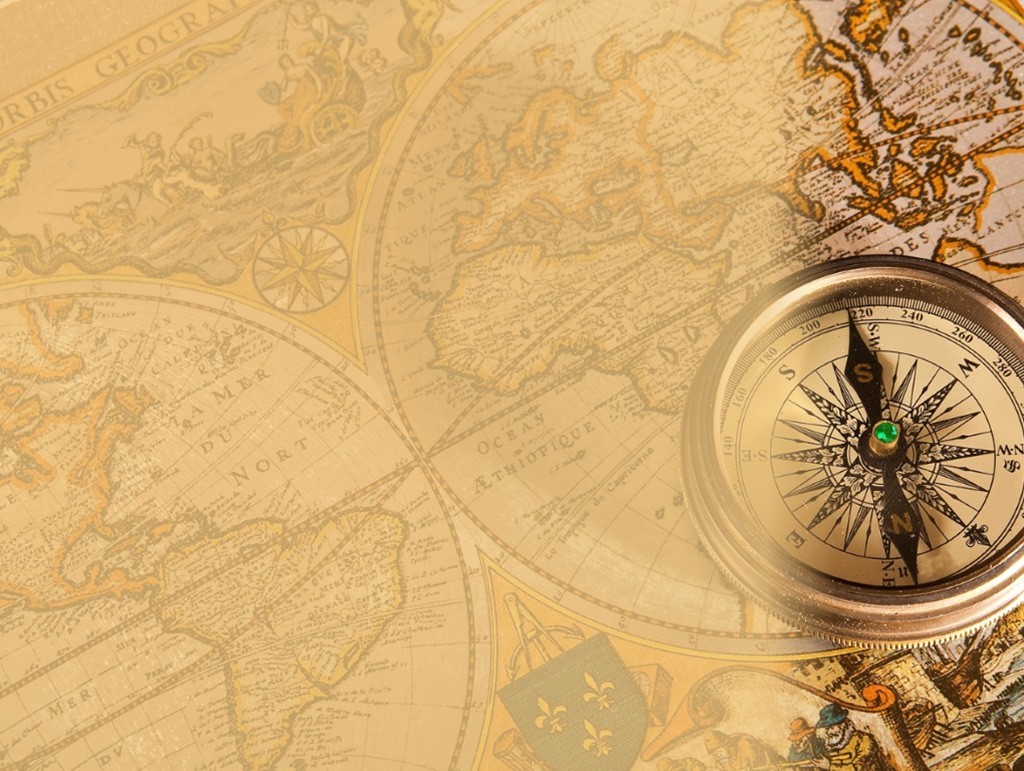 Что это ?
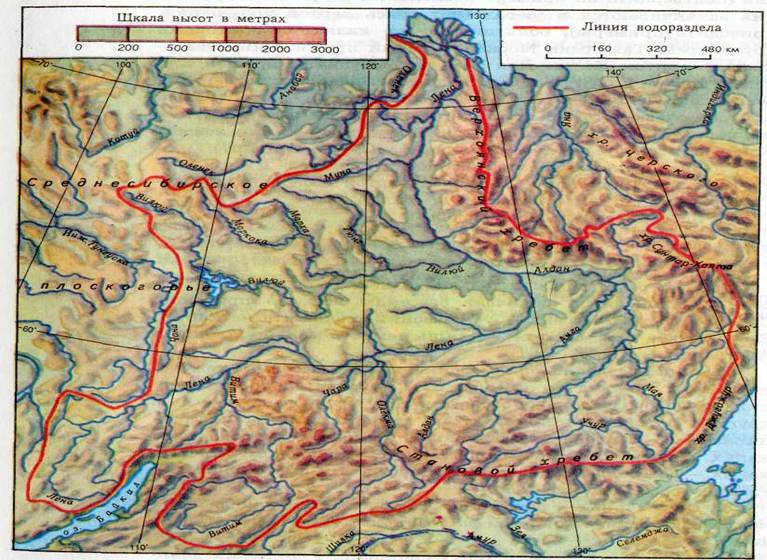 ПРАВИЛЬНЫЙ ОТВЕТ
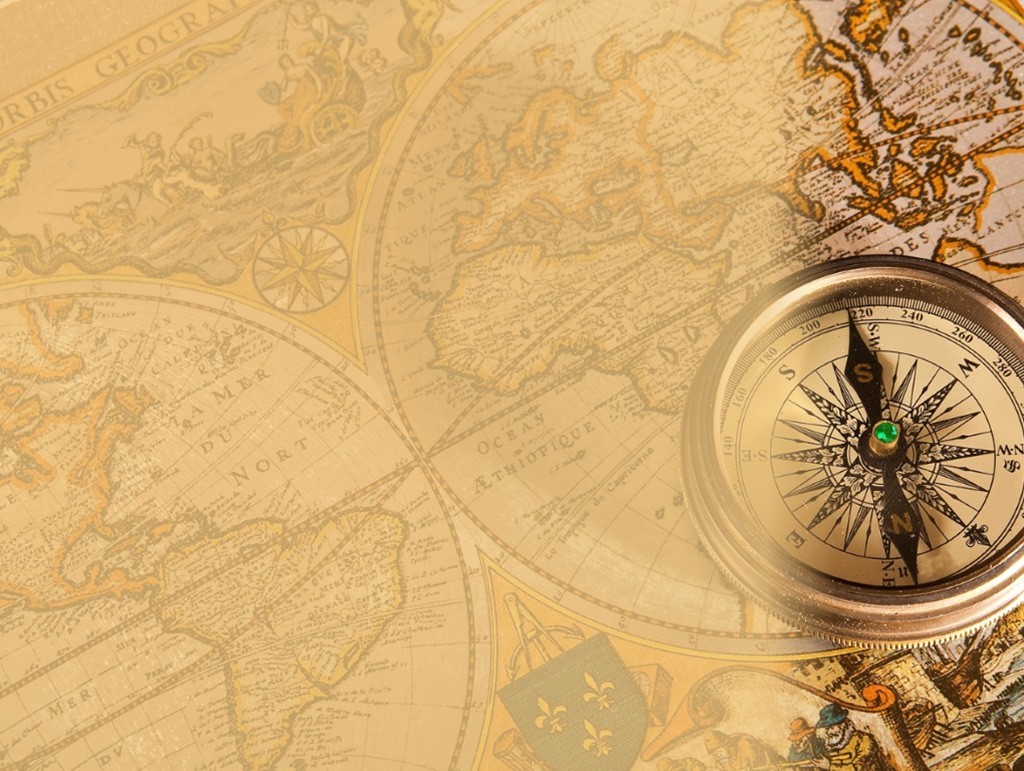 пРАВИЛЬНЫЙ ОТВЕТ
Речной бассейн – площадь суши с которой вся вода стекает в одну реку
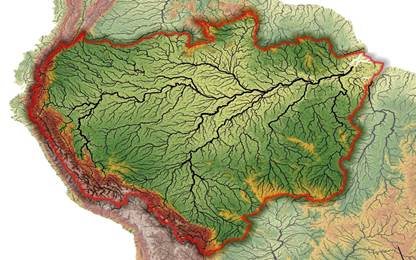 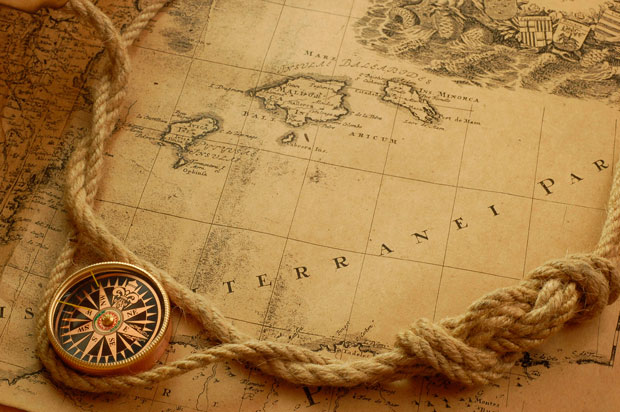 2 тур«природные зоны»
1) Определить по фото природную зону.
2) Назвать представителей животного мира данной зоны.
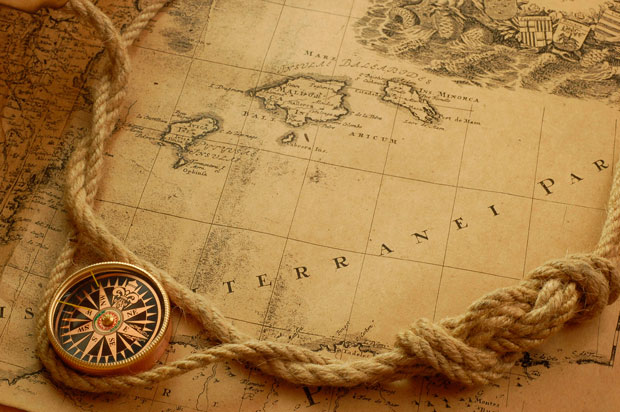 Выберите задание
1       2       3     4 

5          6           7
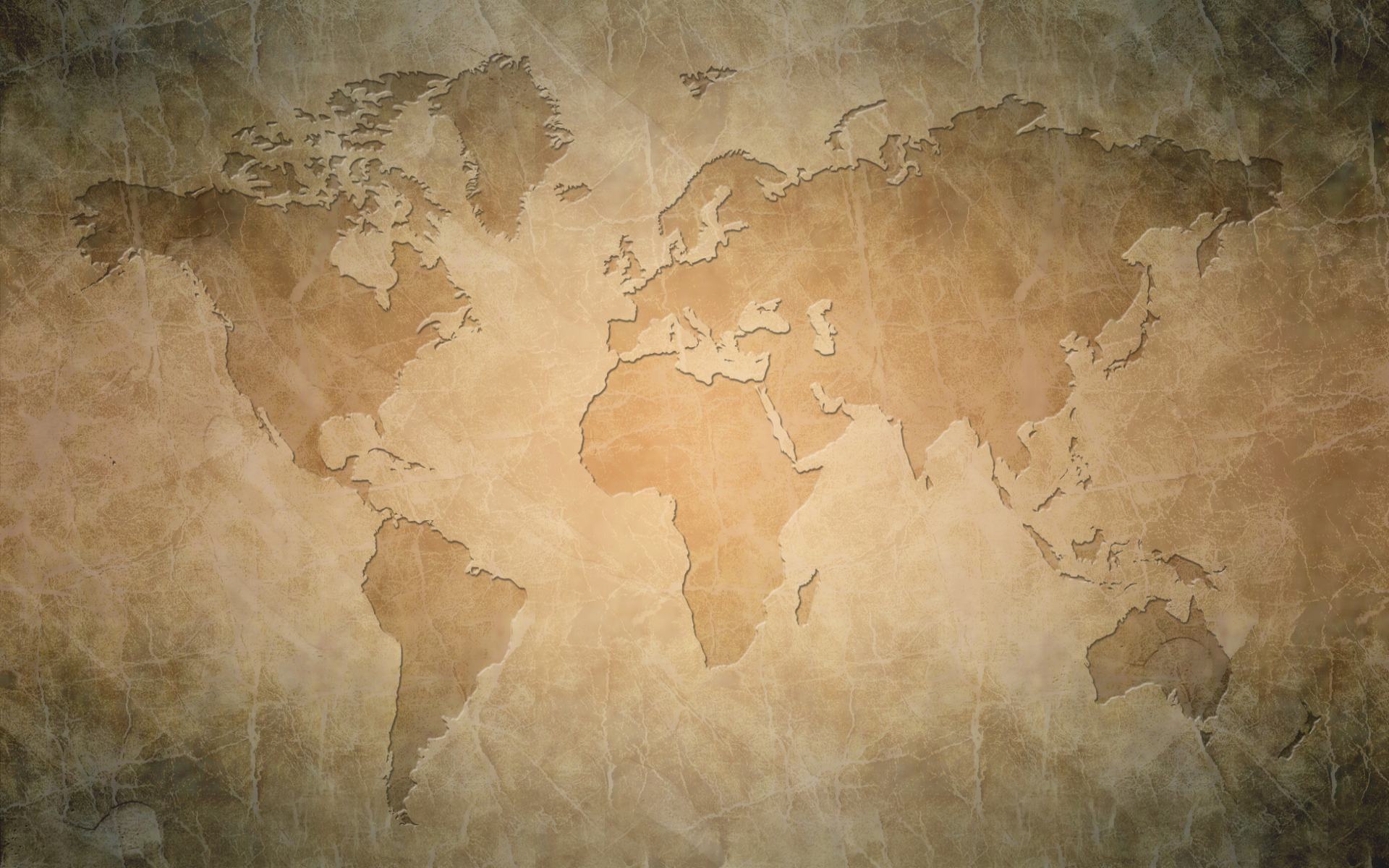 Назовите природную зону
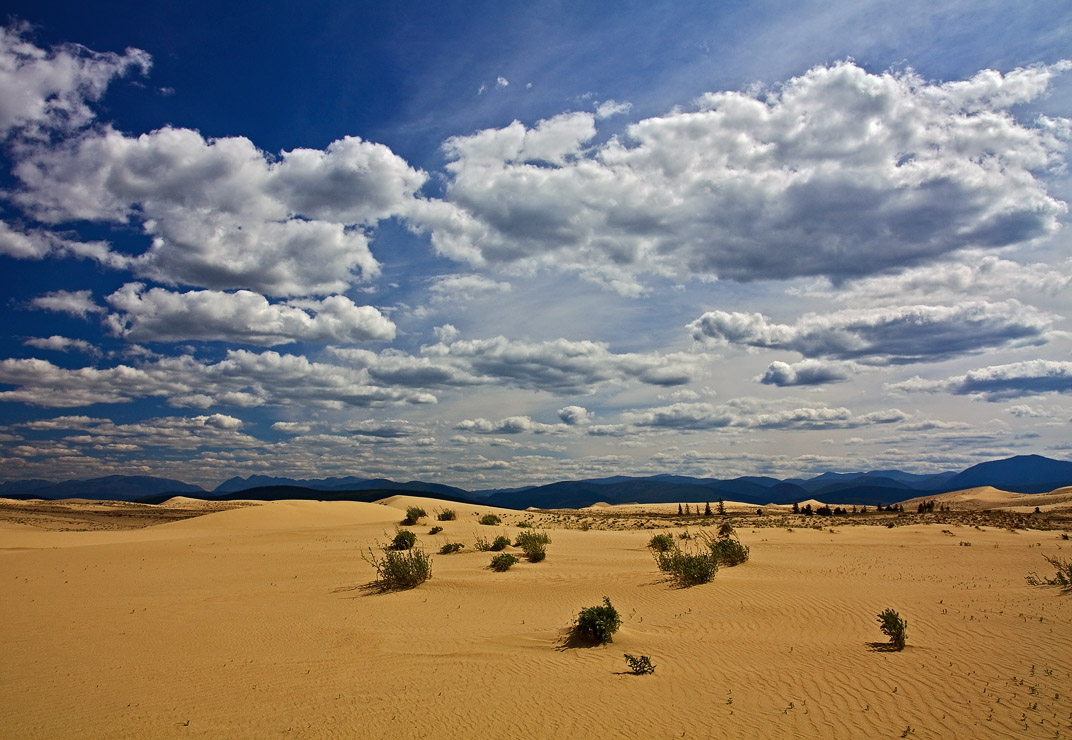 правильный ответ
Пустыня
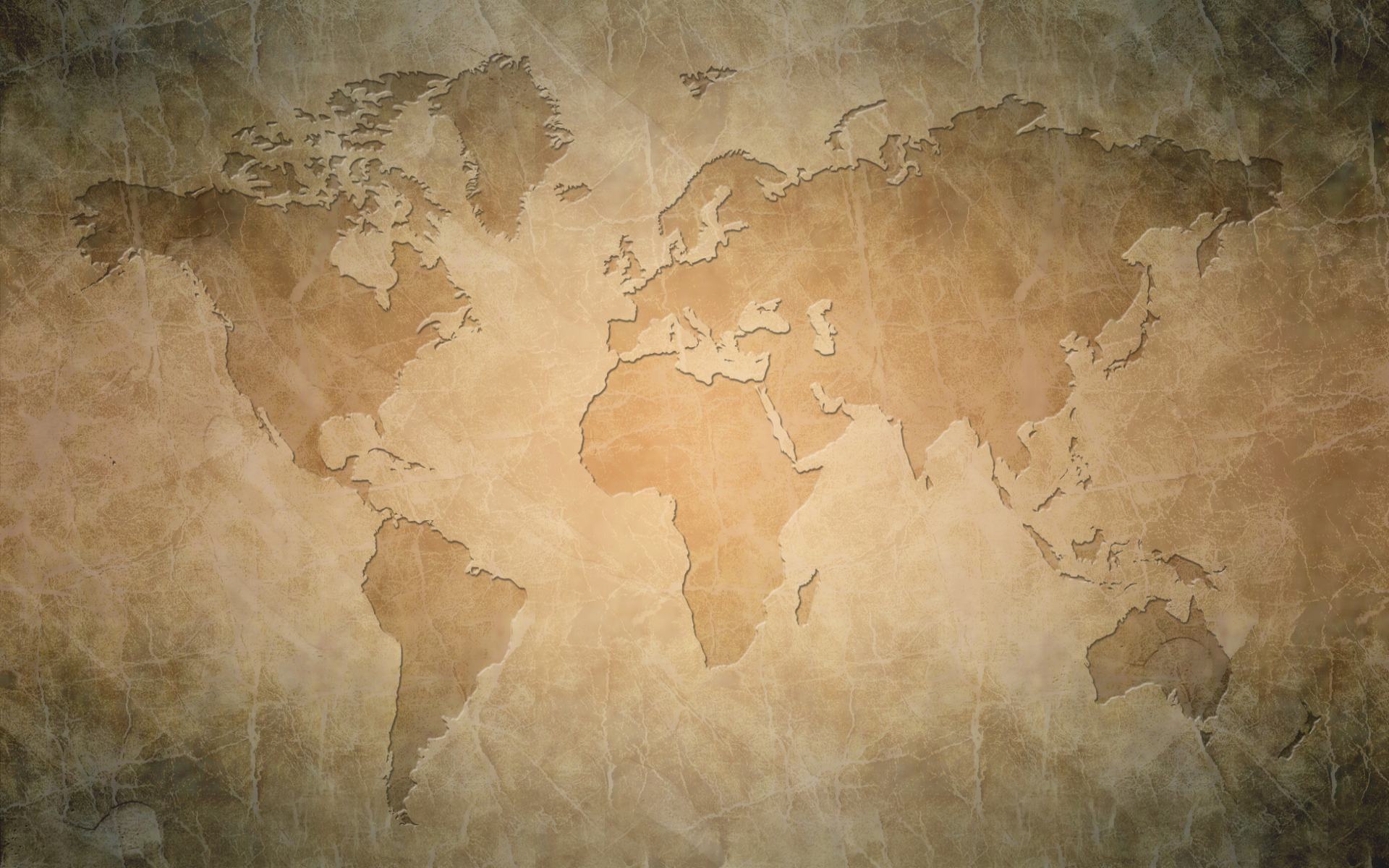 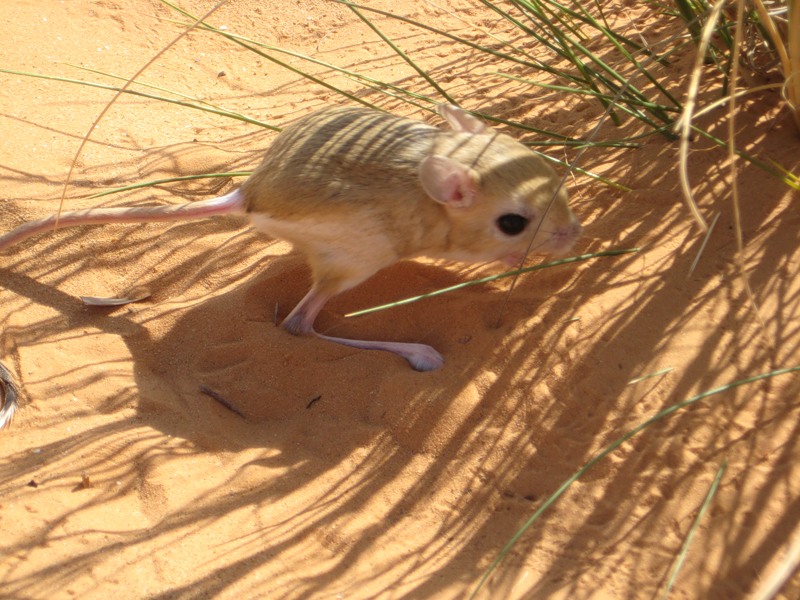 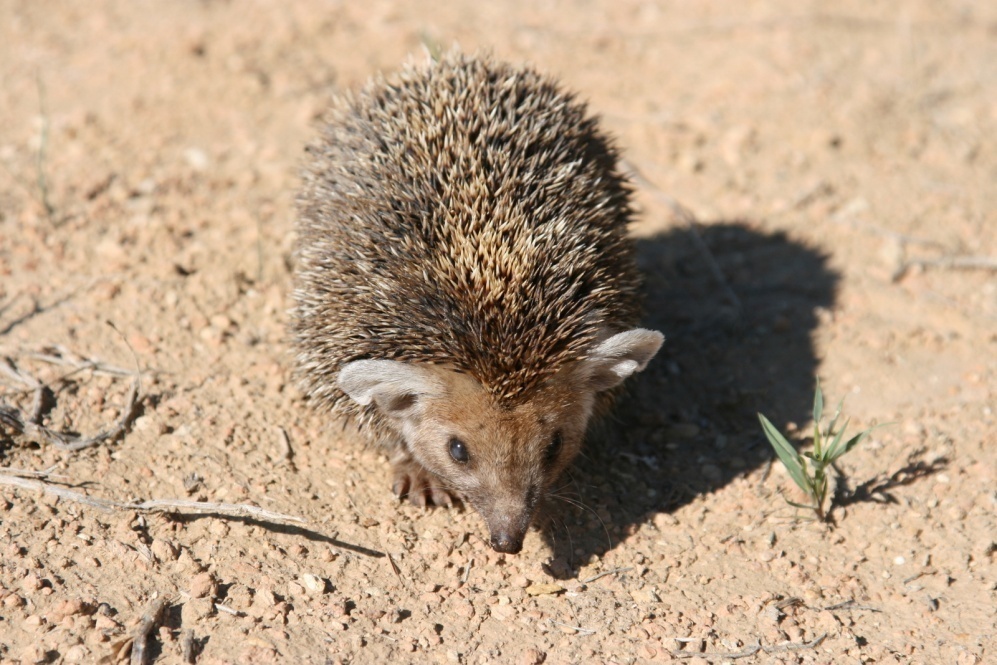 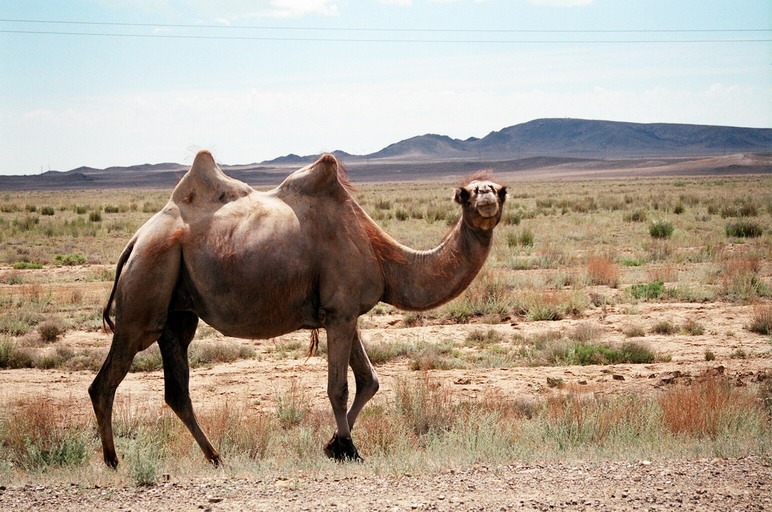 Перейти к началу
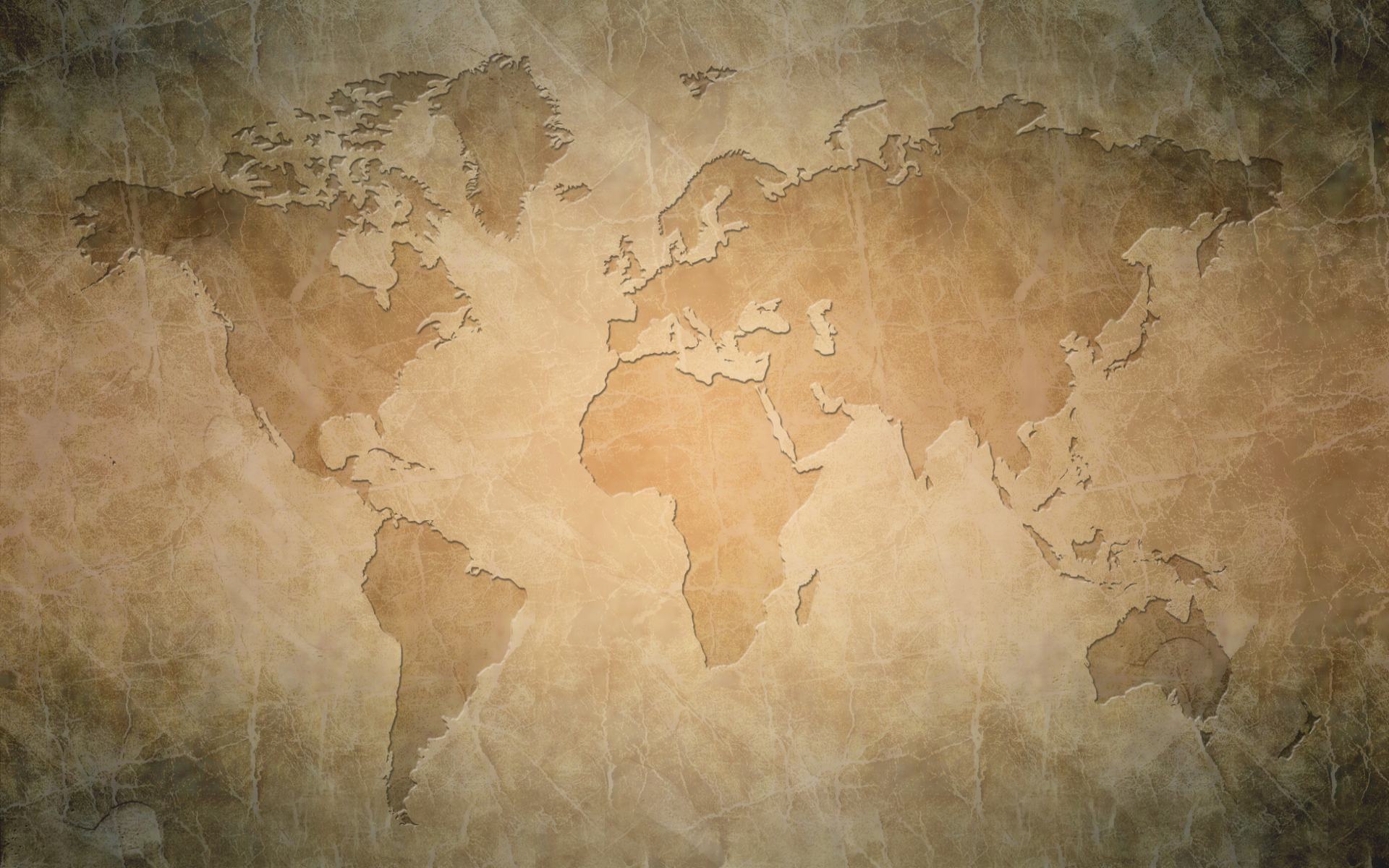 Назовите природную зону
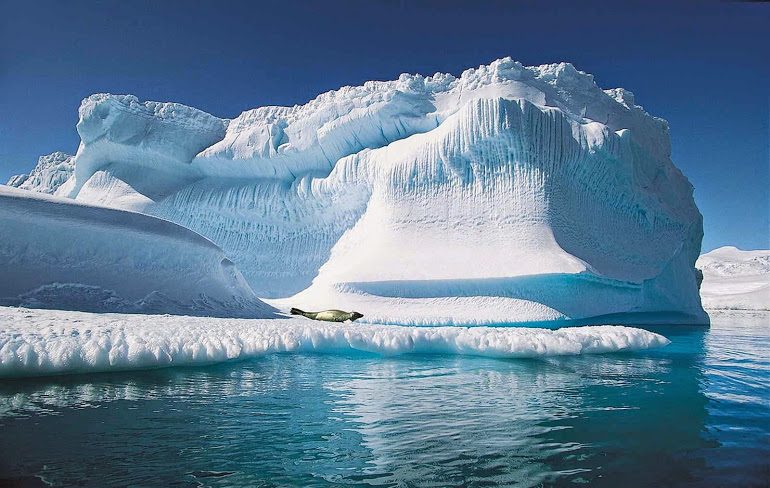 правильный ответ
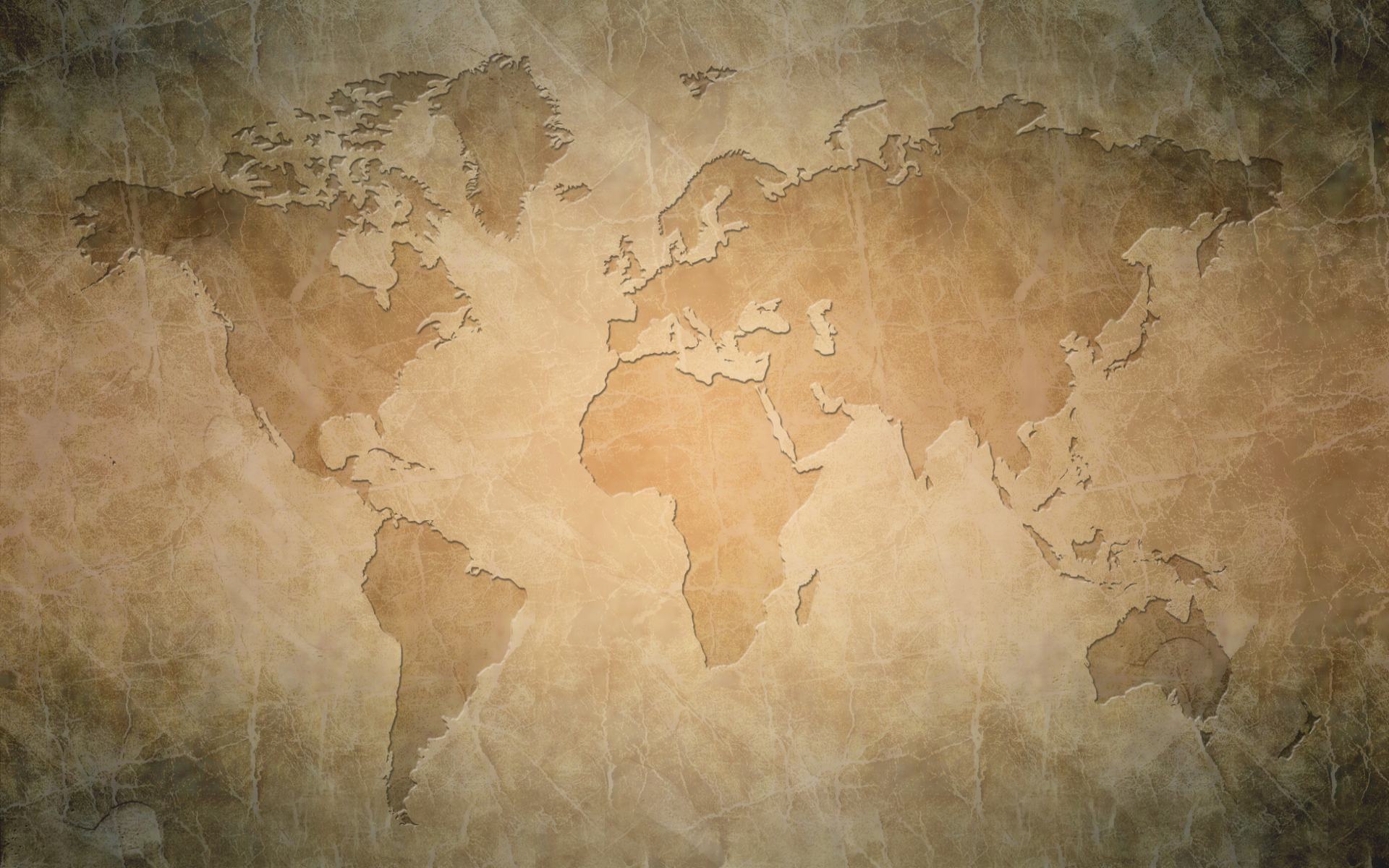 Арктическая пустыня
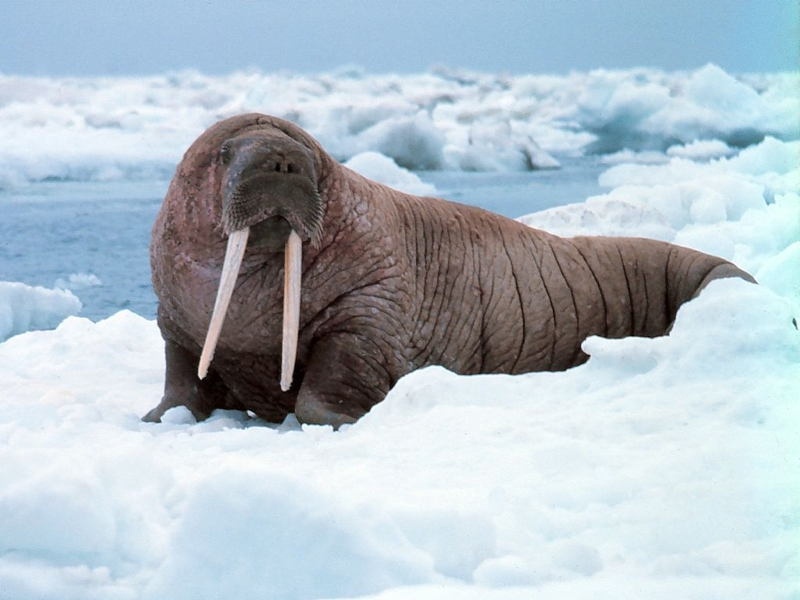 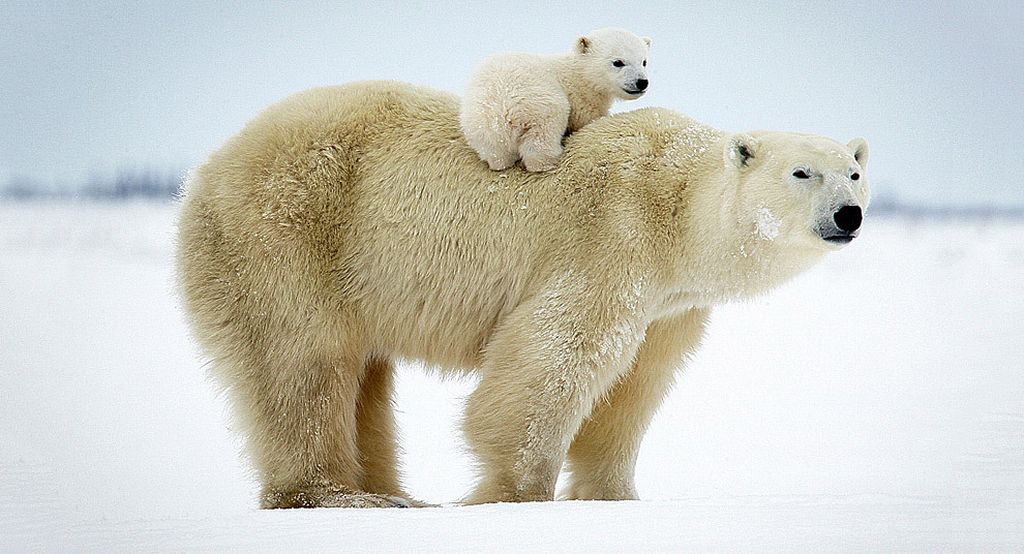 перейти к началу
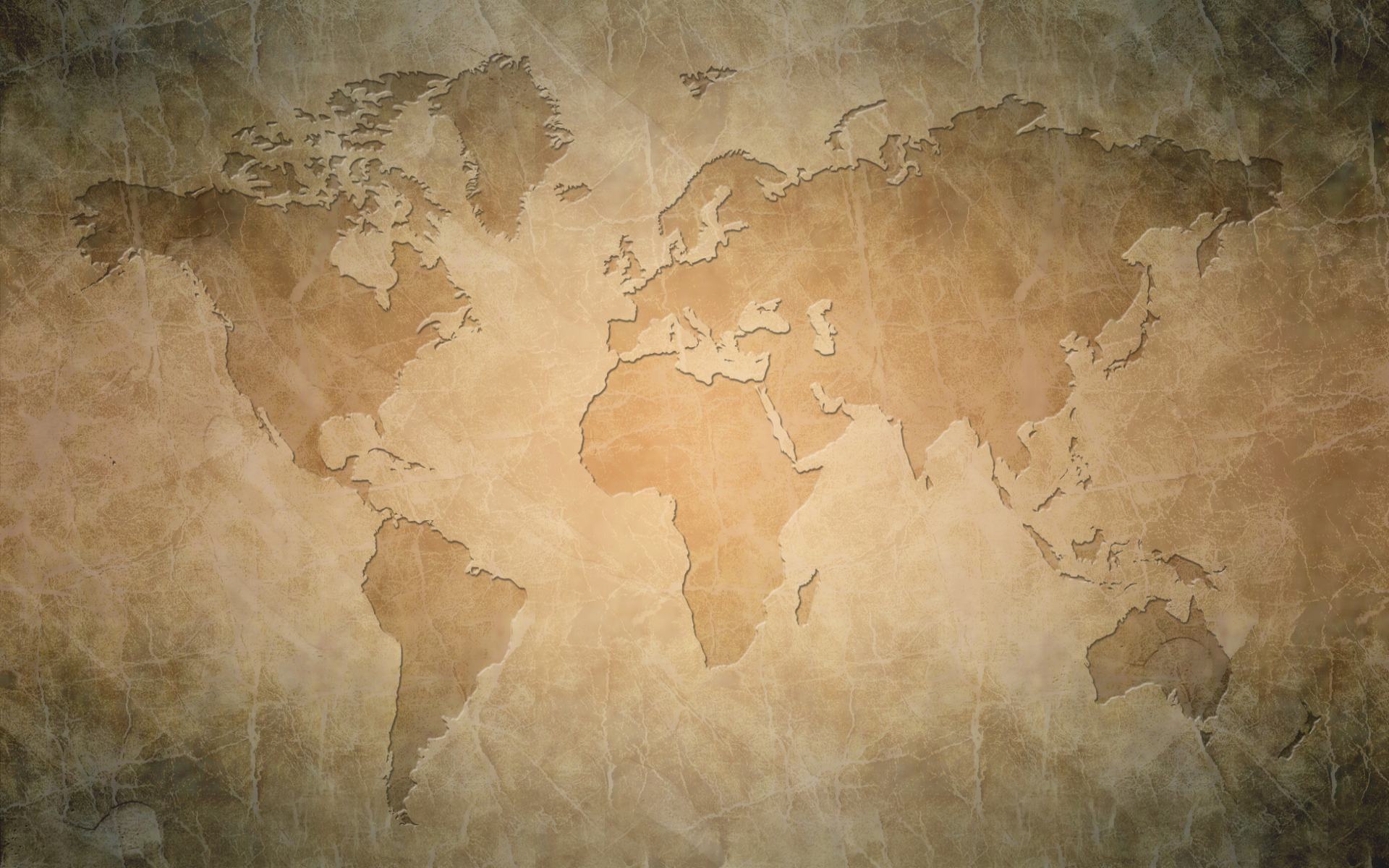 Назовите природную зону
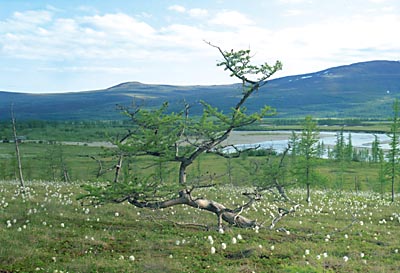 правильный ответ
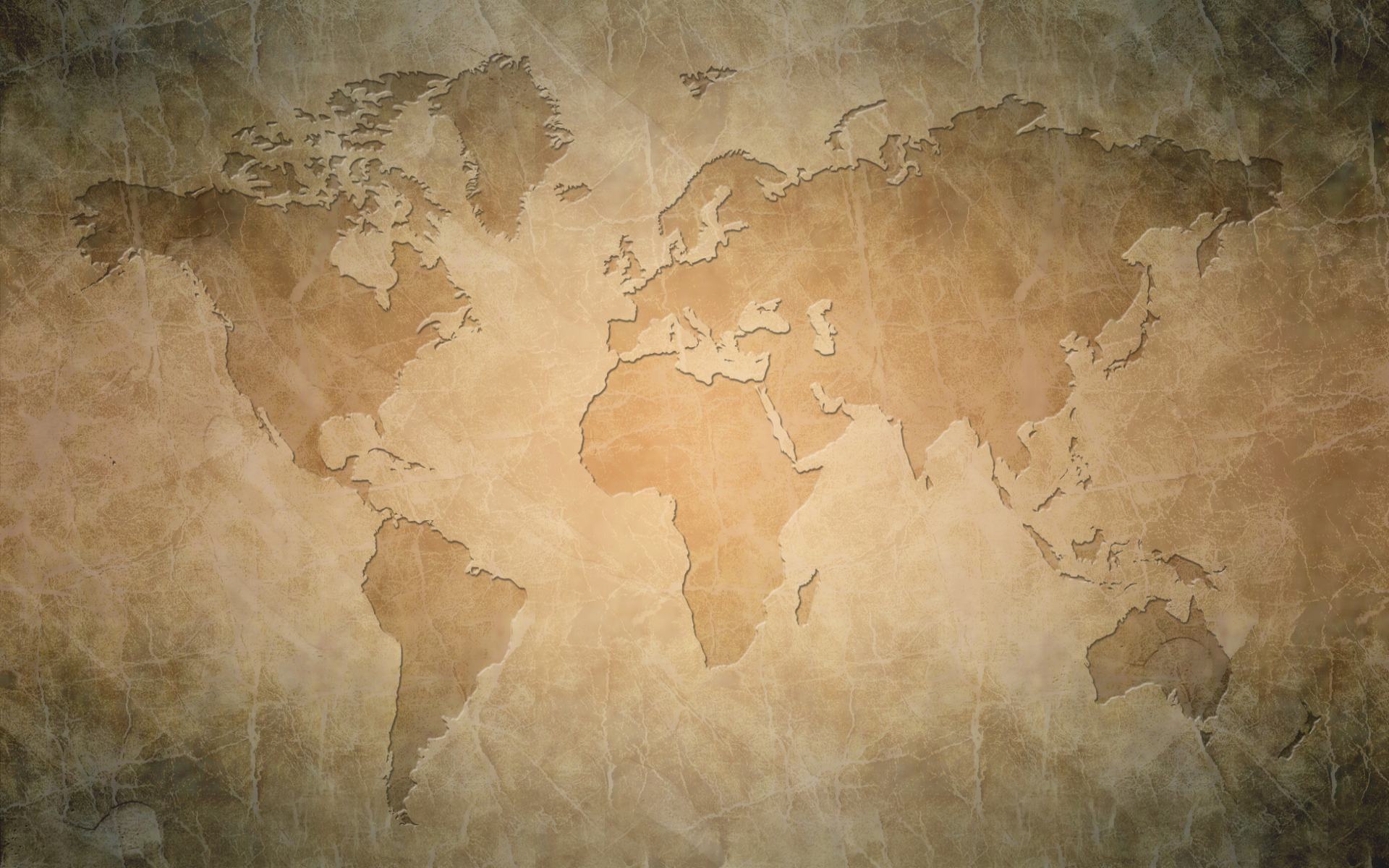 Лесотундра
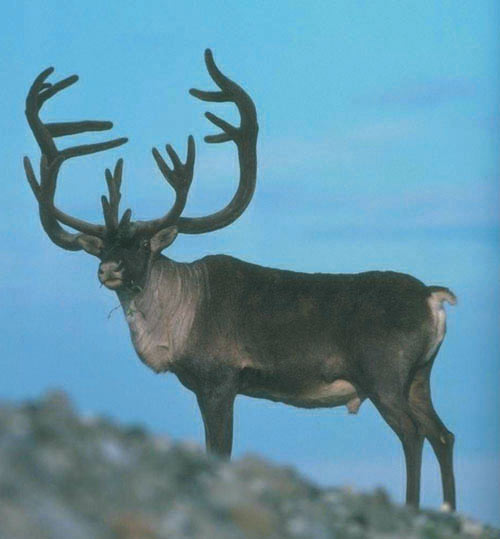 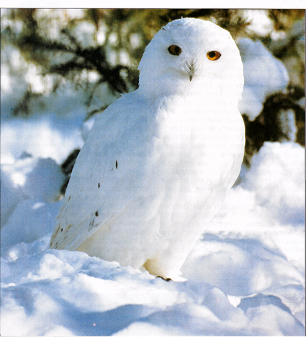 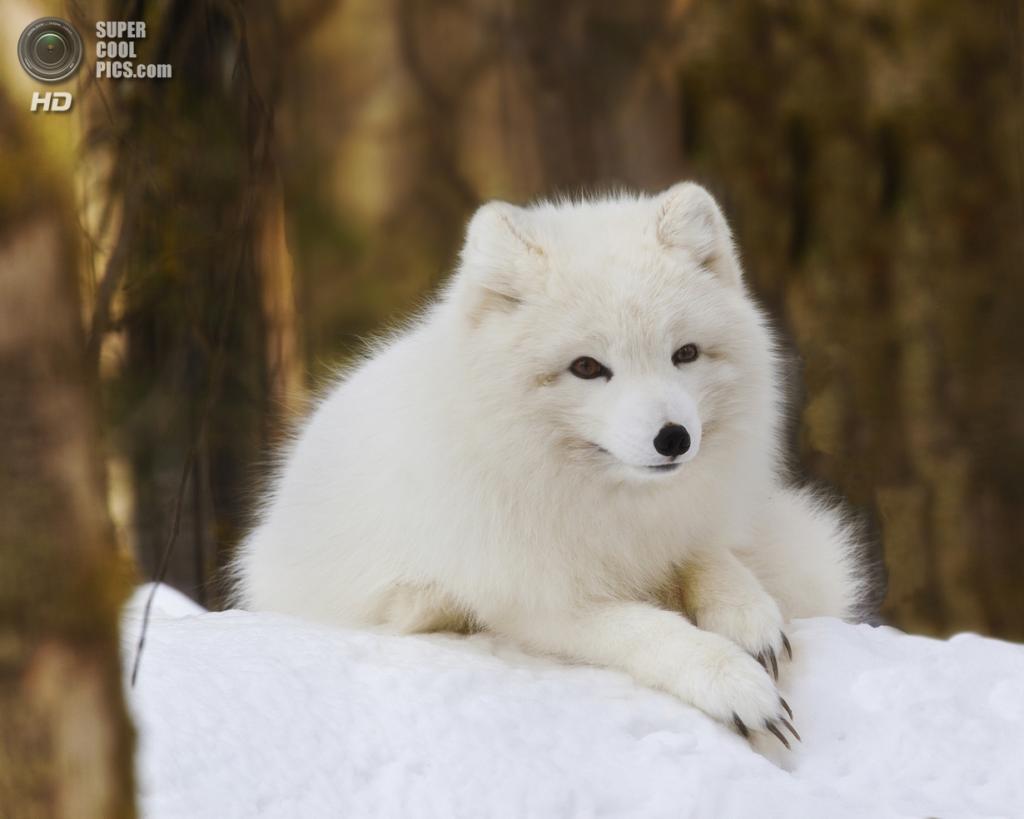 перейти к началу
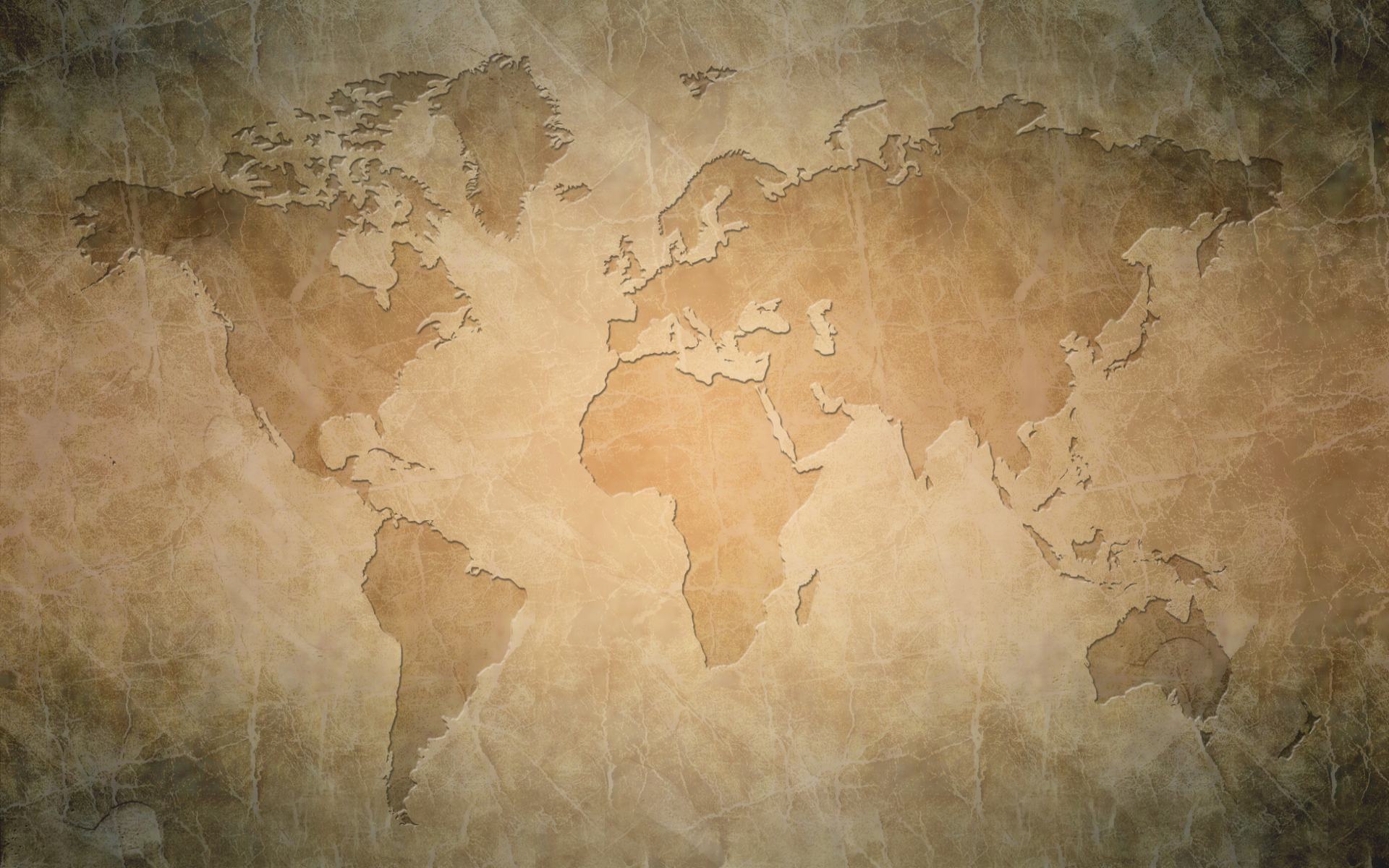 Назовите природную зону
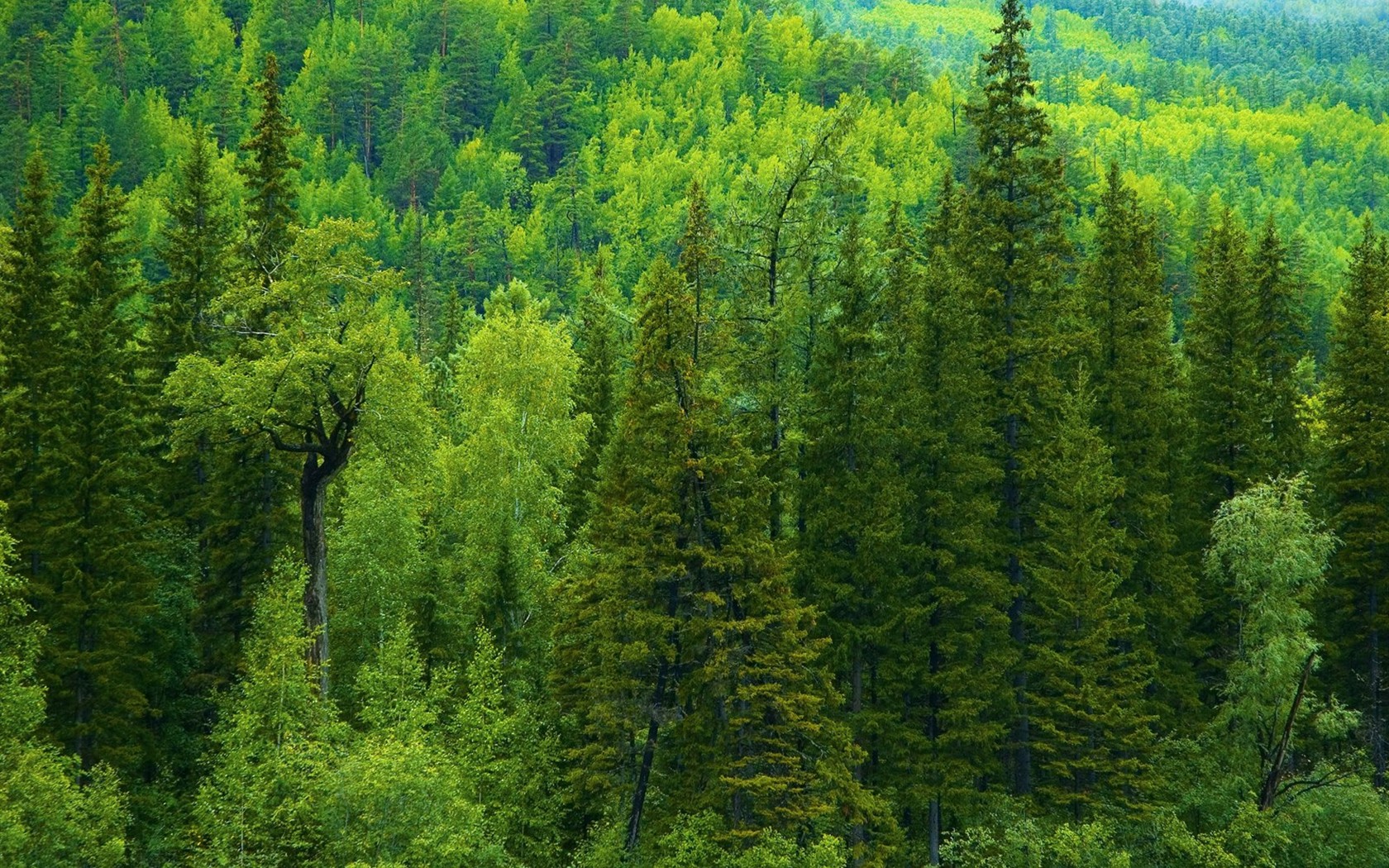 правильный ответ
Смешанный лес
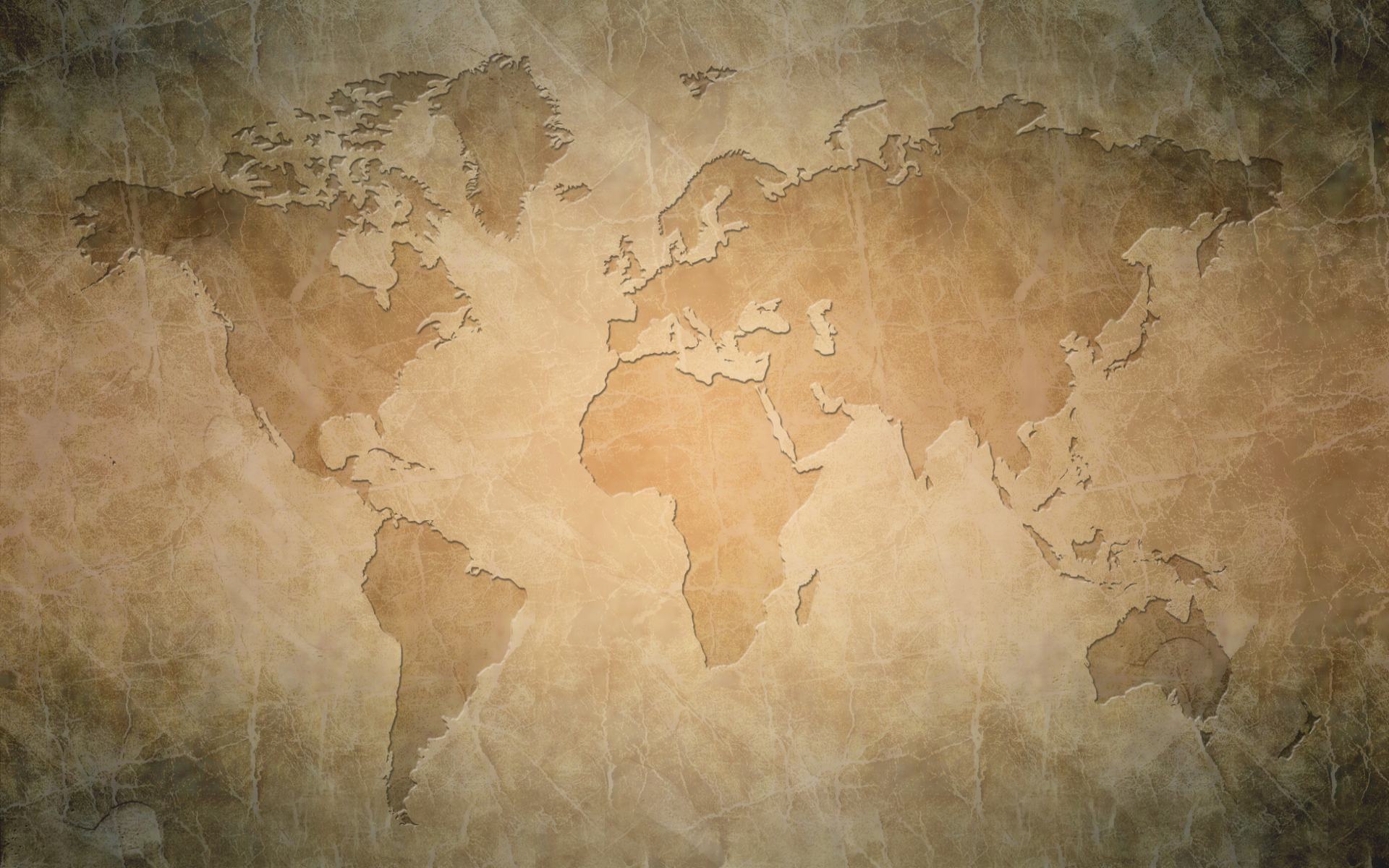 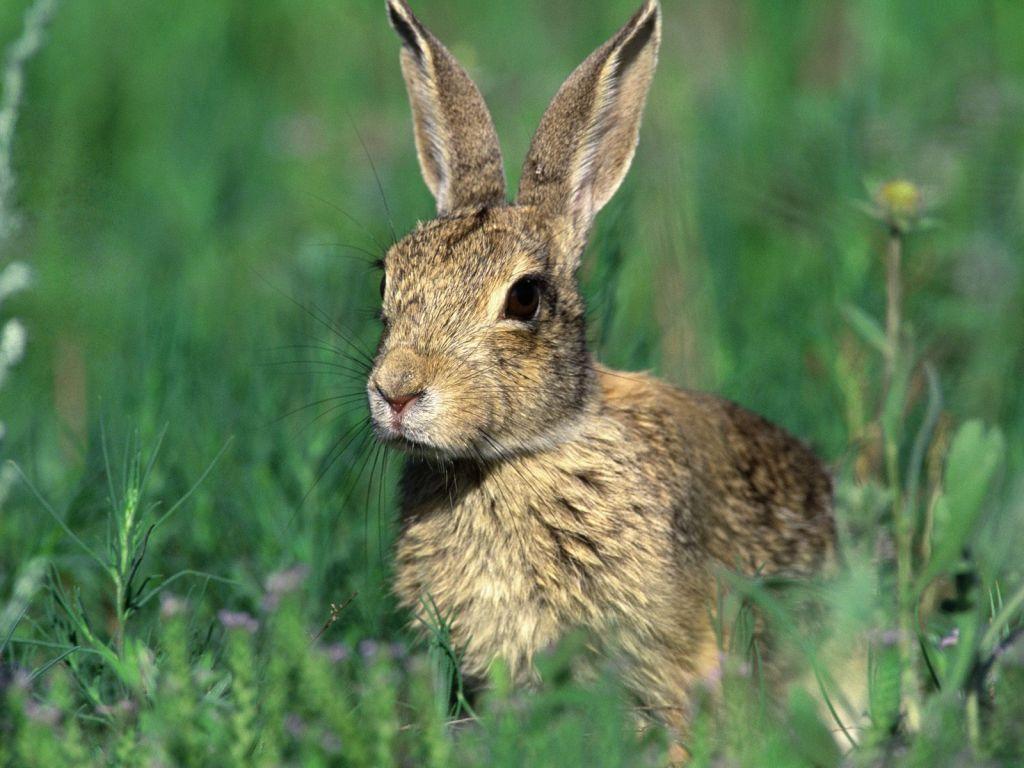 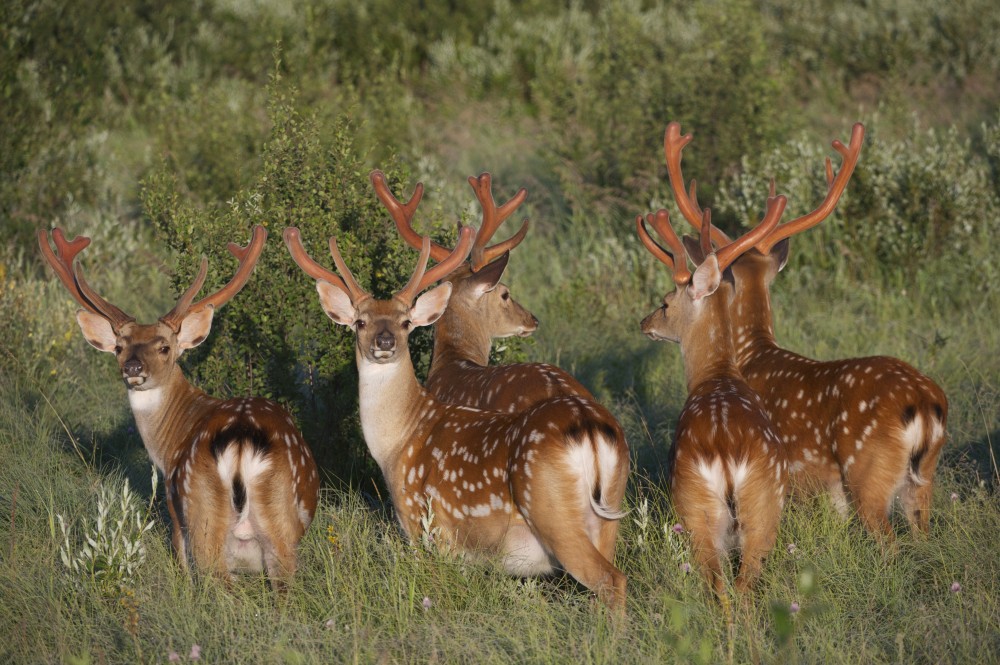 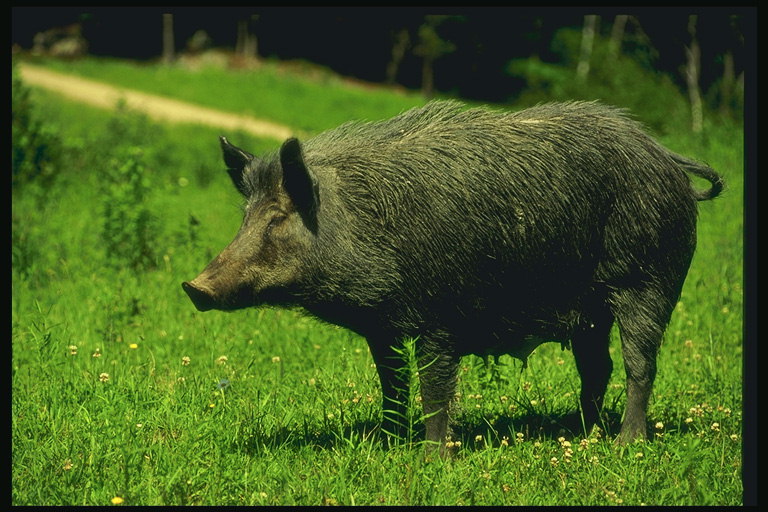 перейти к началу
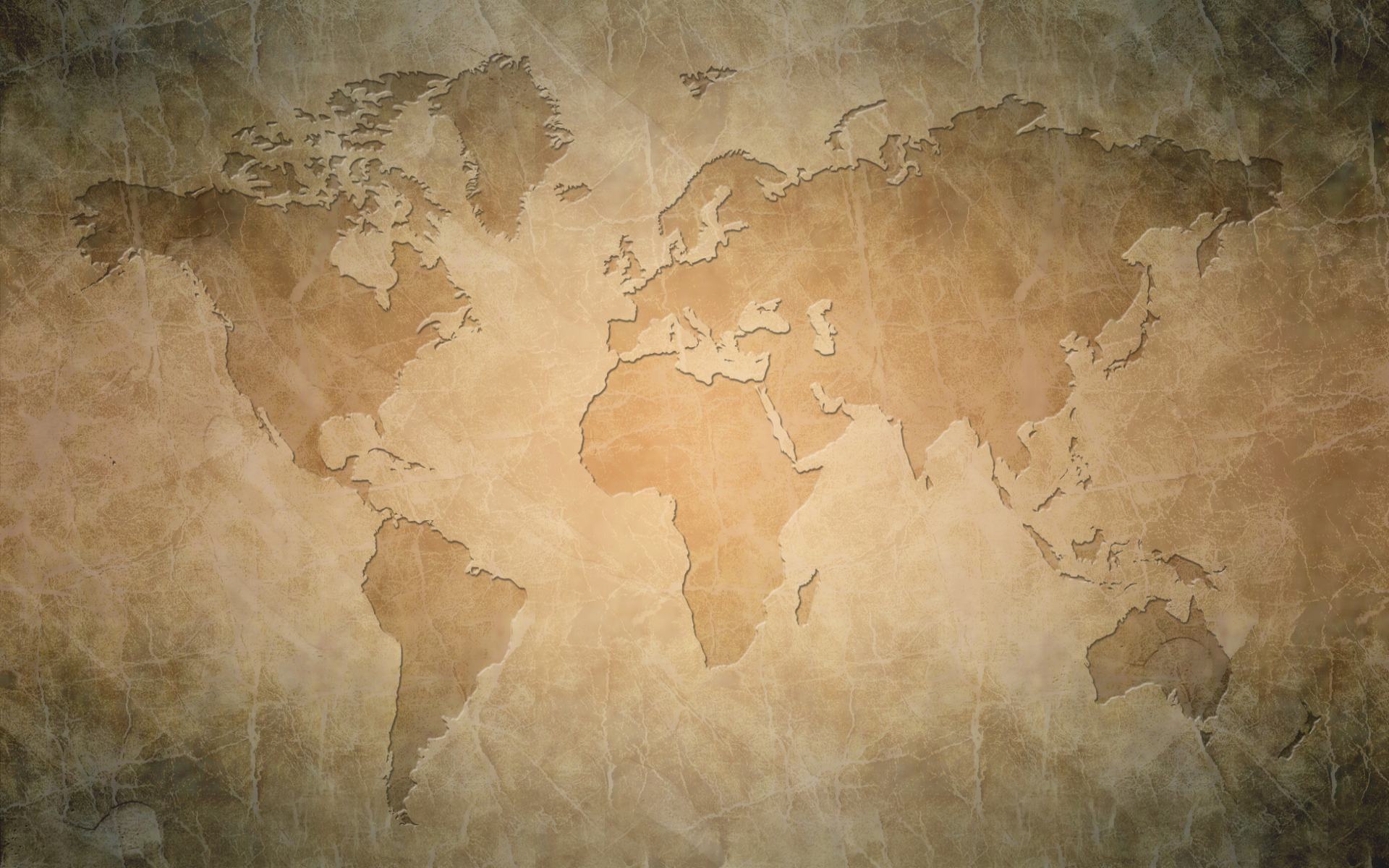 Назовите природную зону
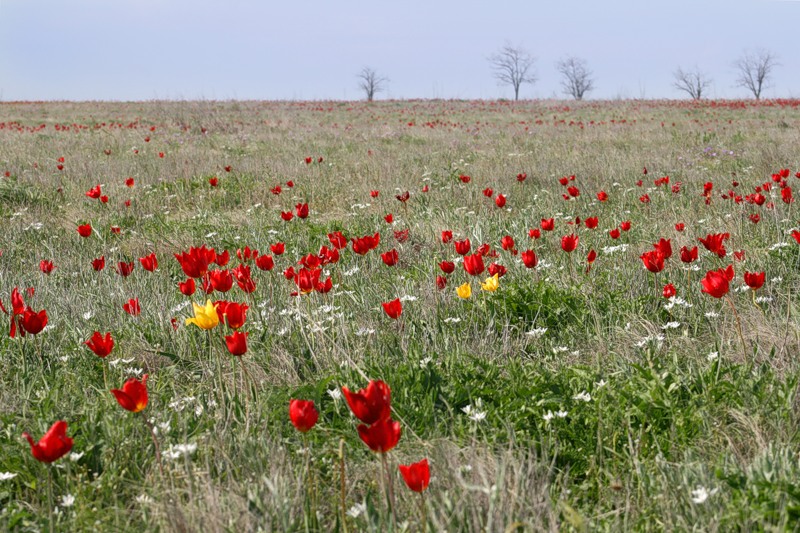 правильный ответ
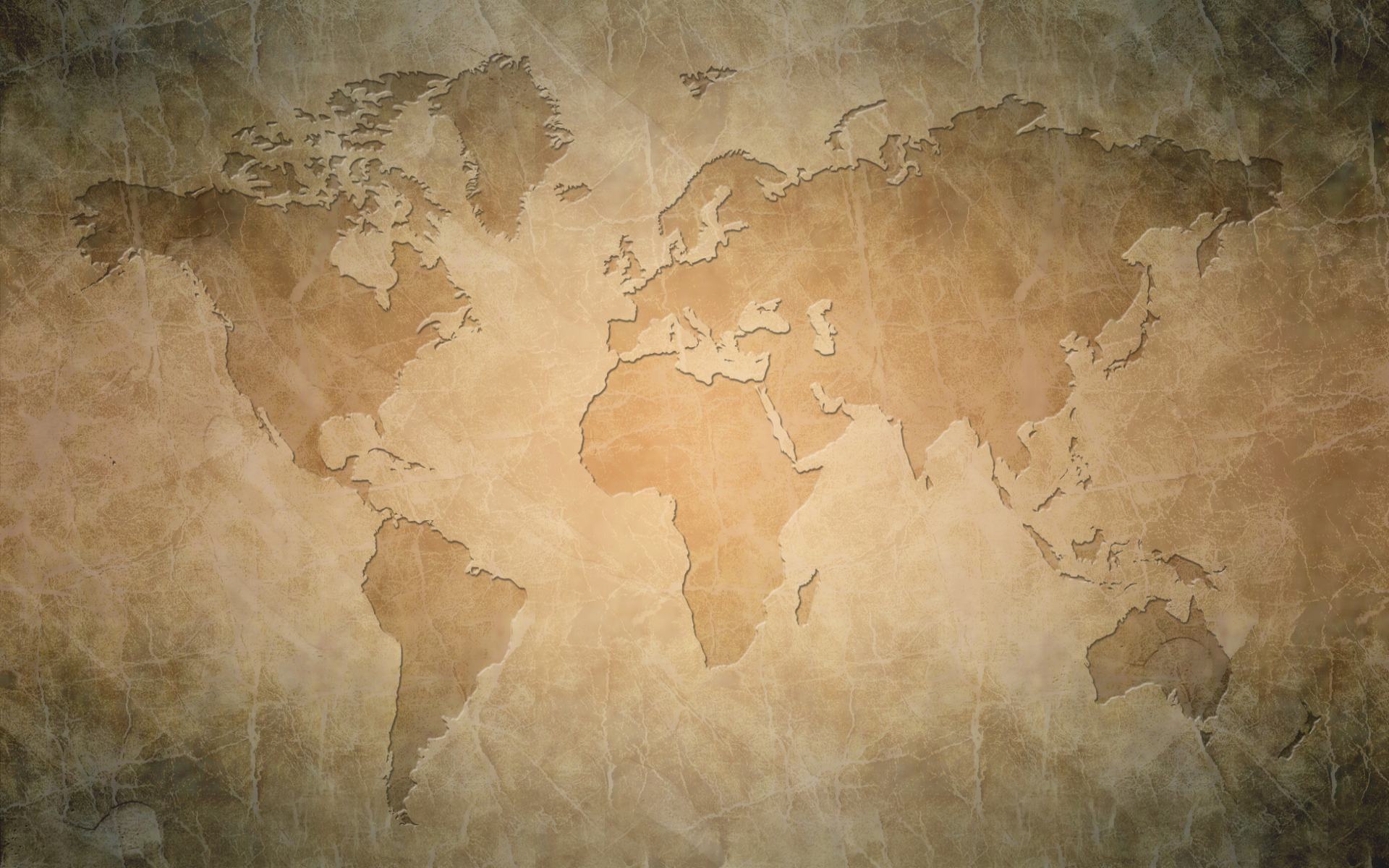 Степь
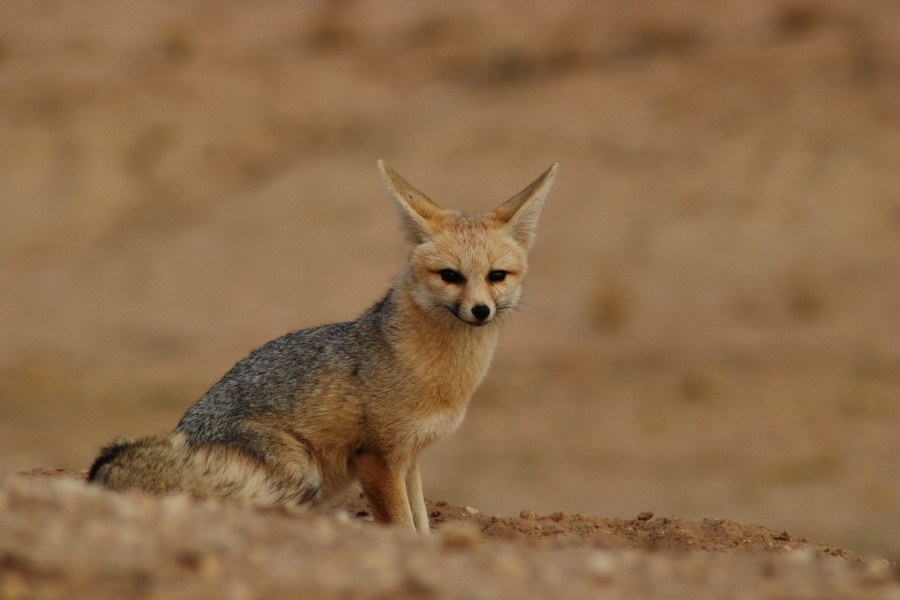 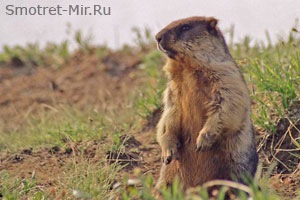 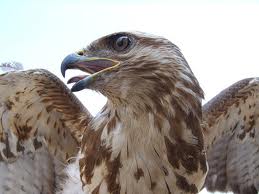 перейти к началу
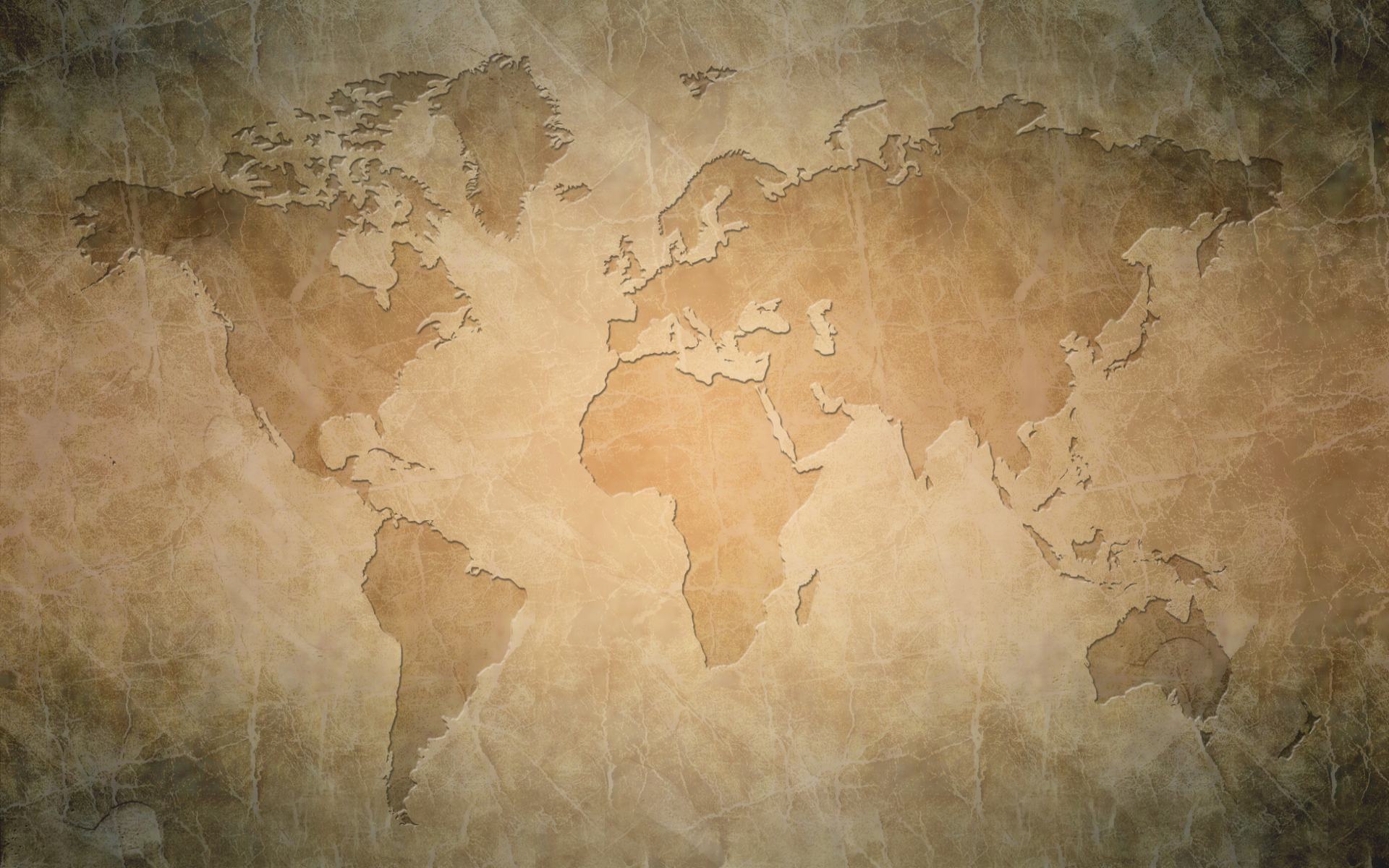 Назовите природную зону
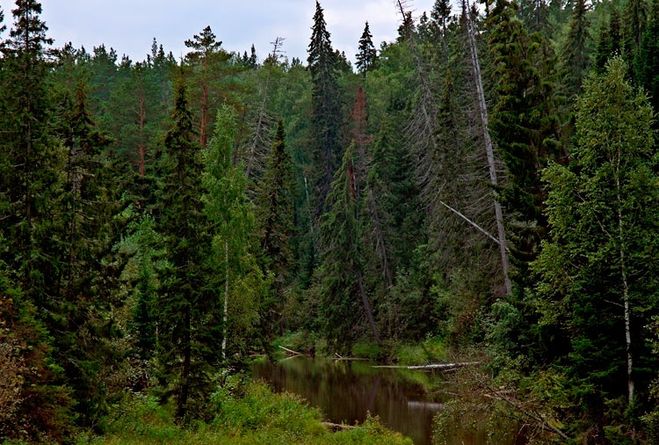 правильный ответ
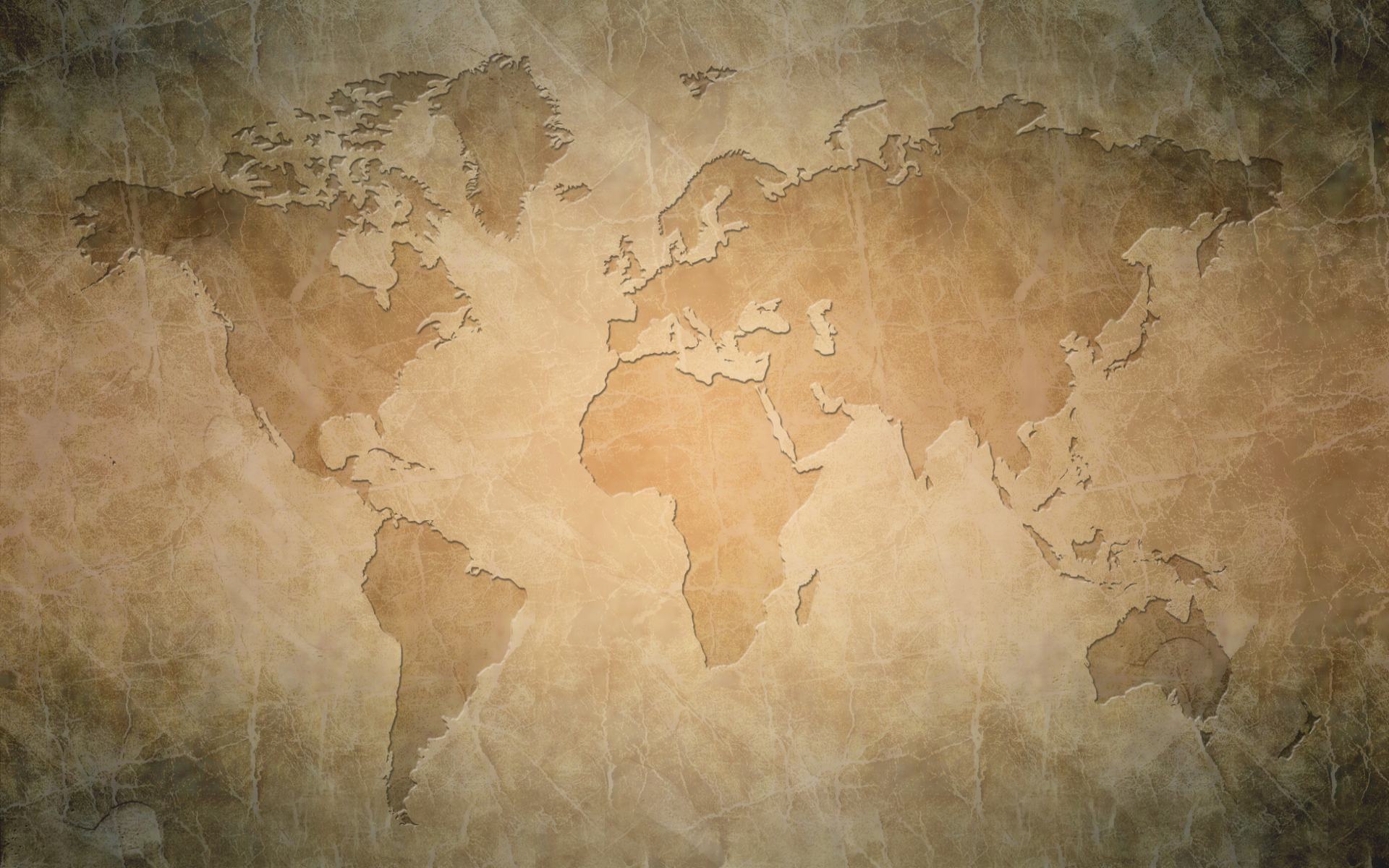 Тайга
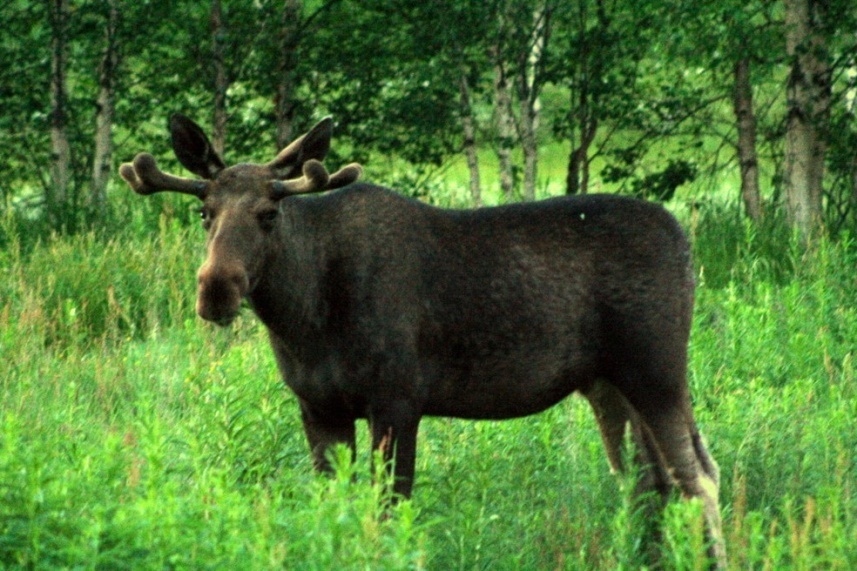 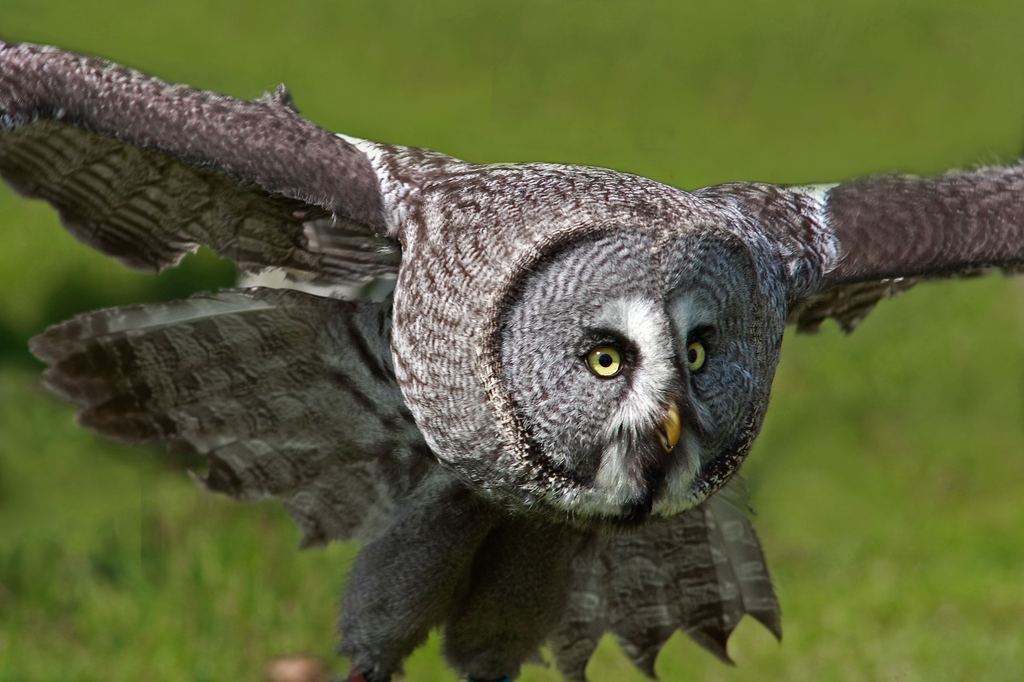 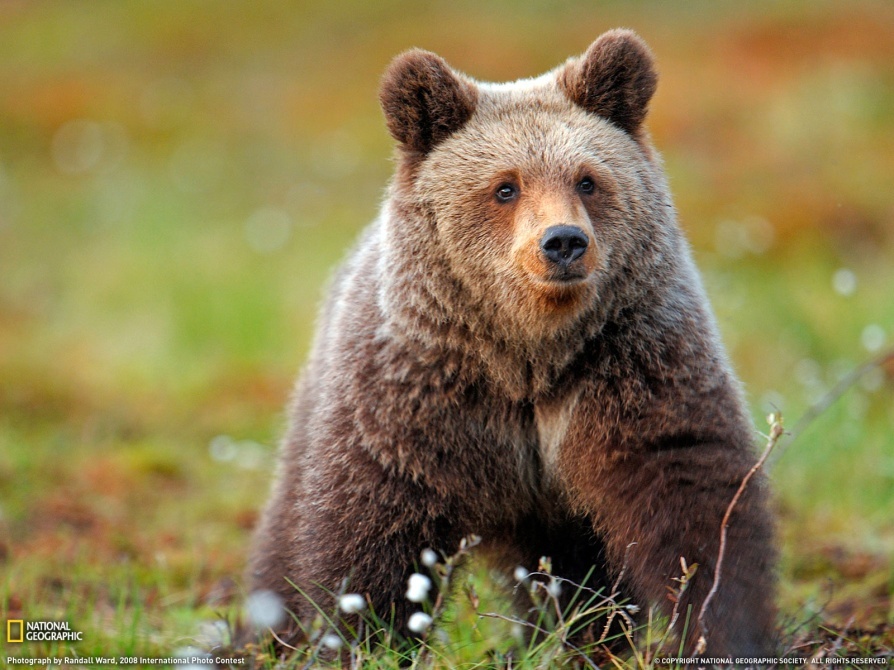 перейти к началу
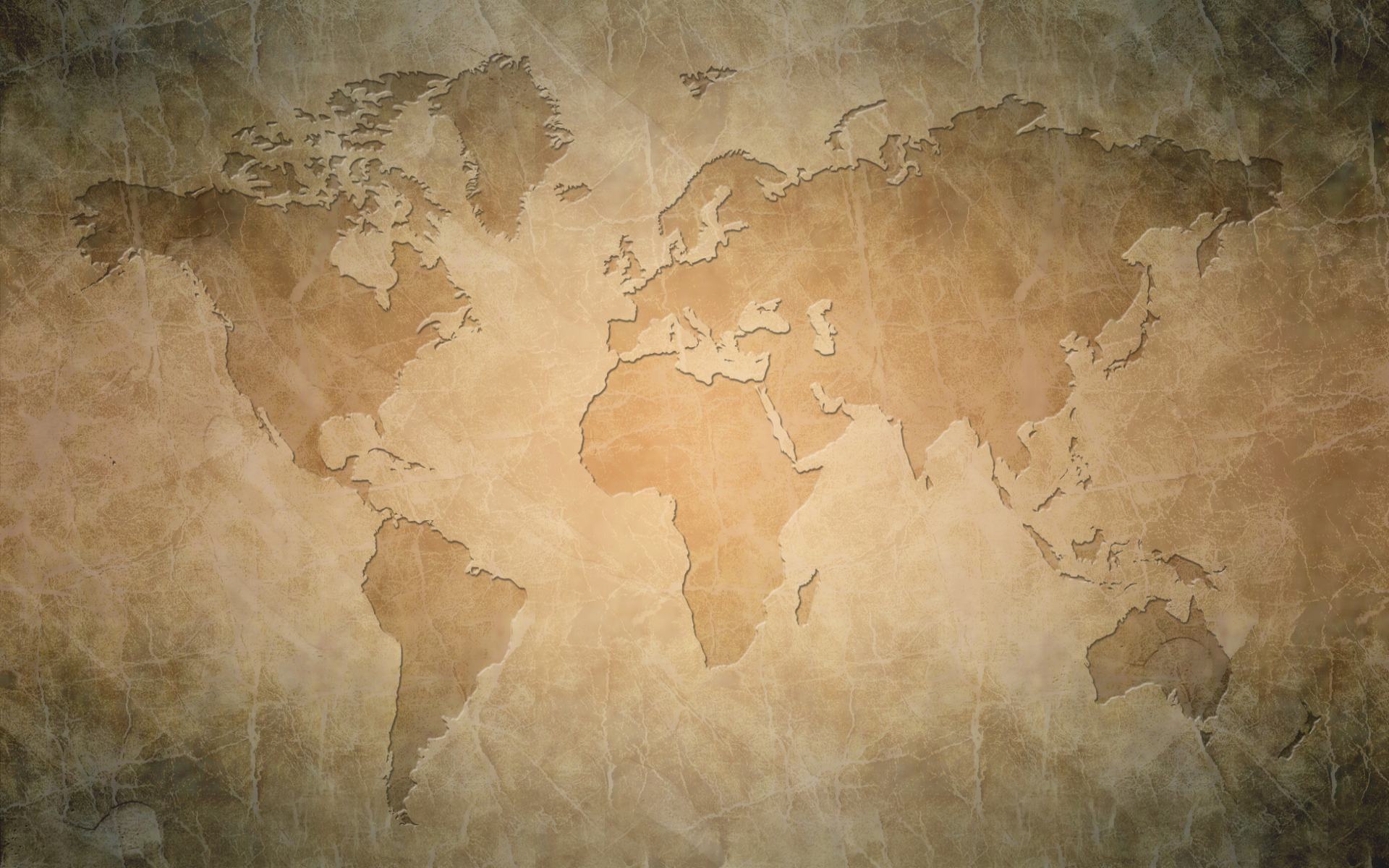 Назовите природную зону
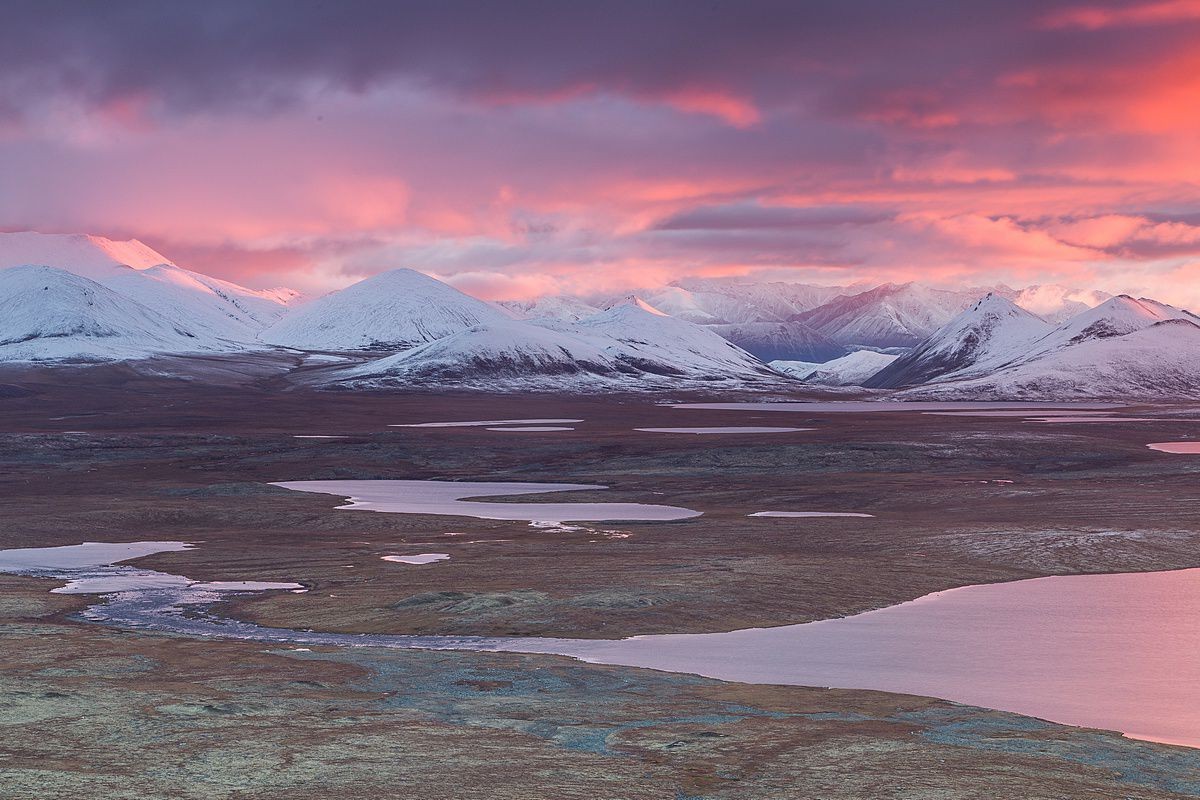 правильный ответ
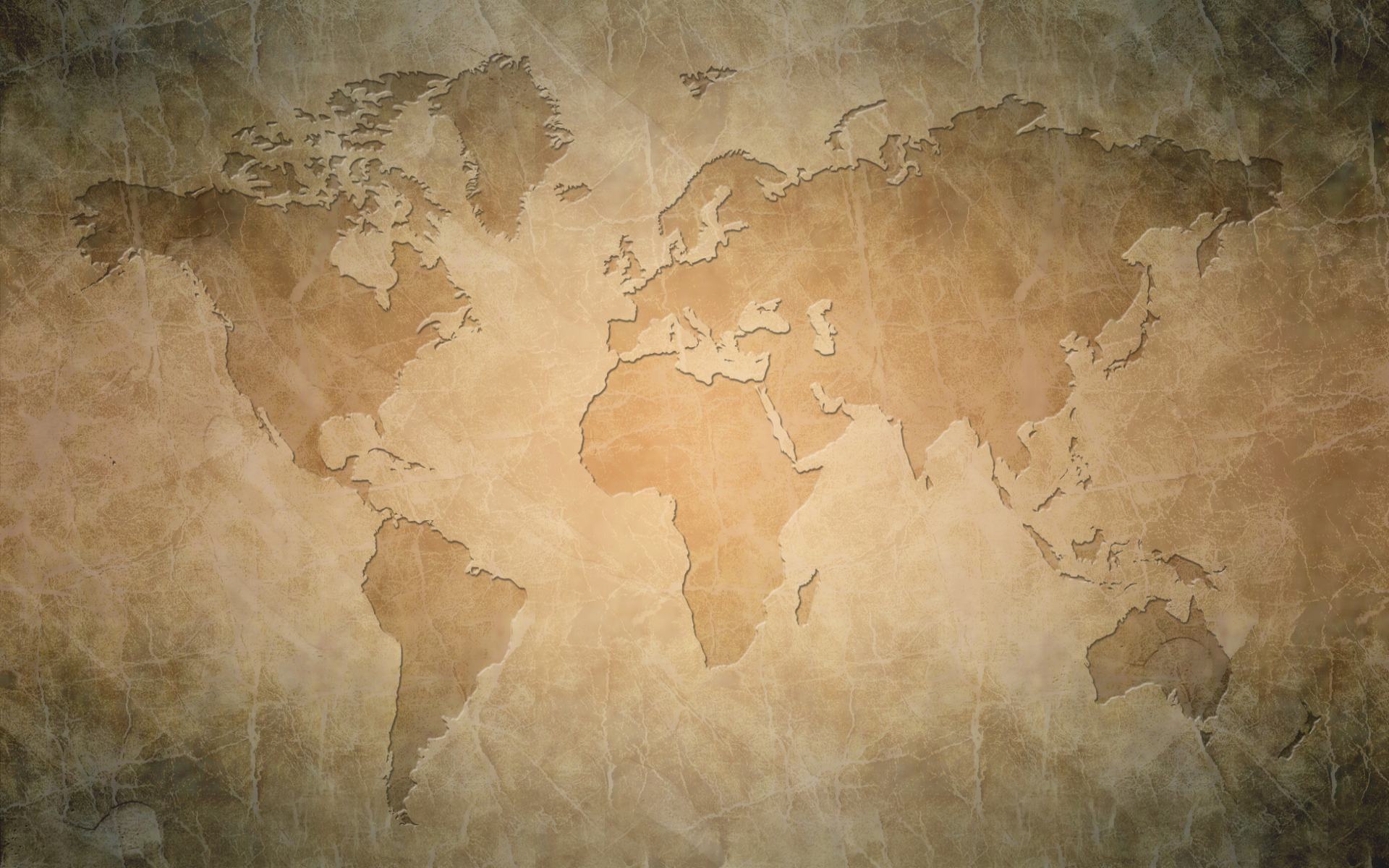 Тундра
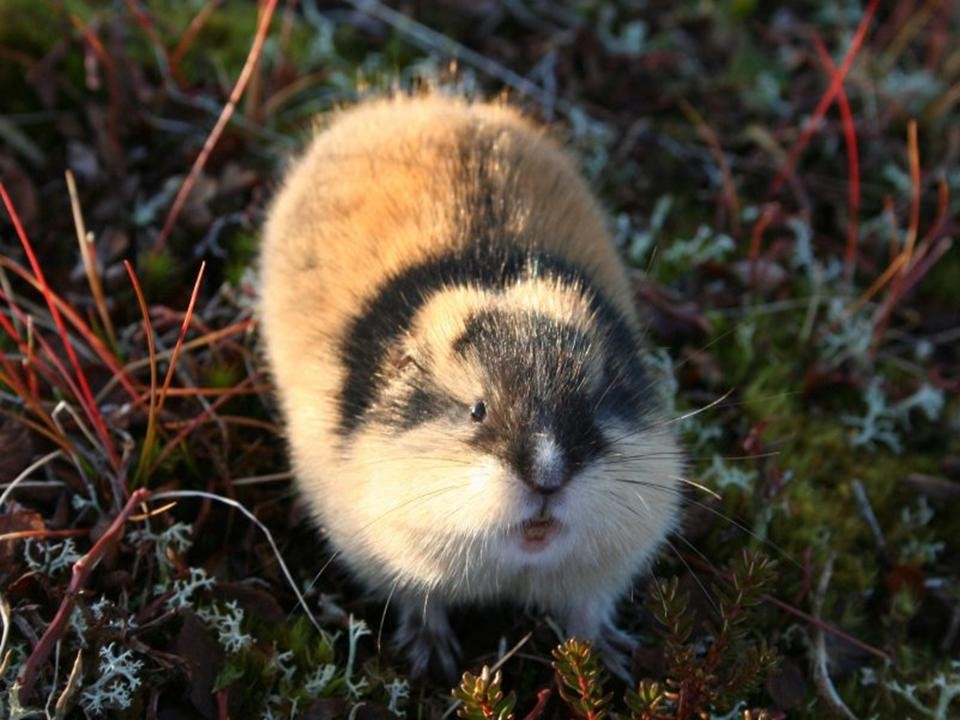 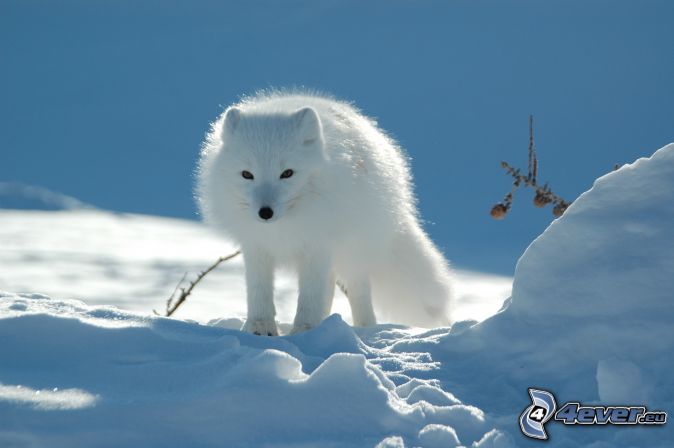 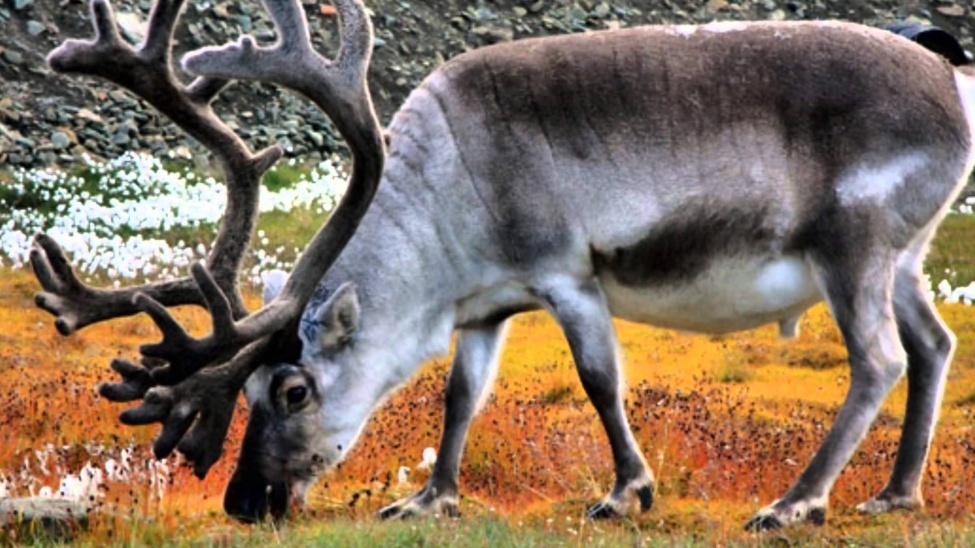 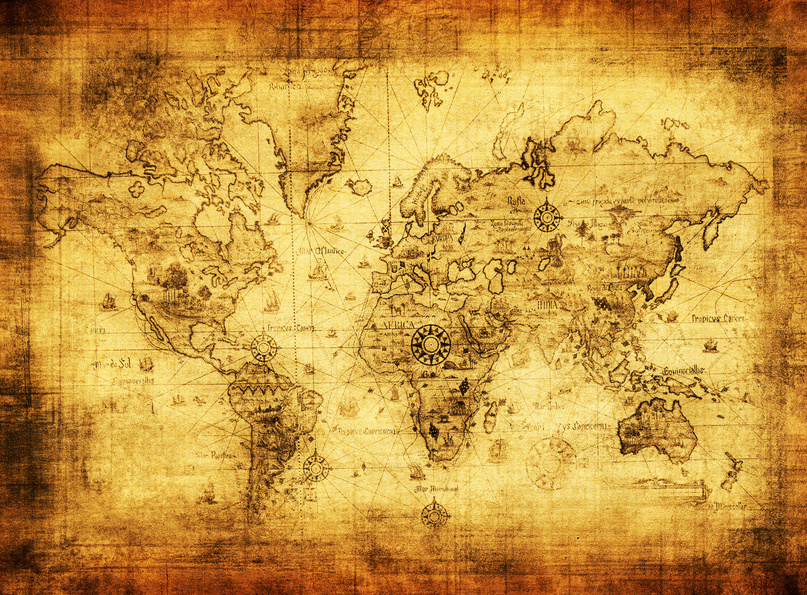 3 ТУР«ГОРНЫЕ вЕРШИНЫ»
1)По указанной высоте определить горную вершину.

2)Назвать горный массив на котором она находится.
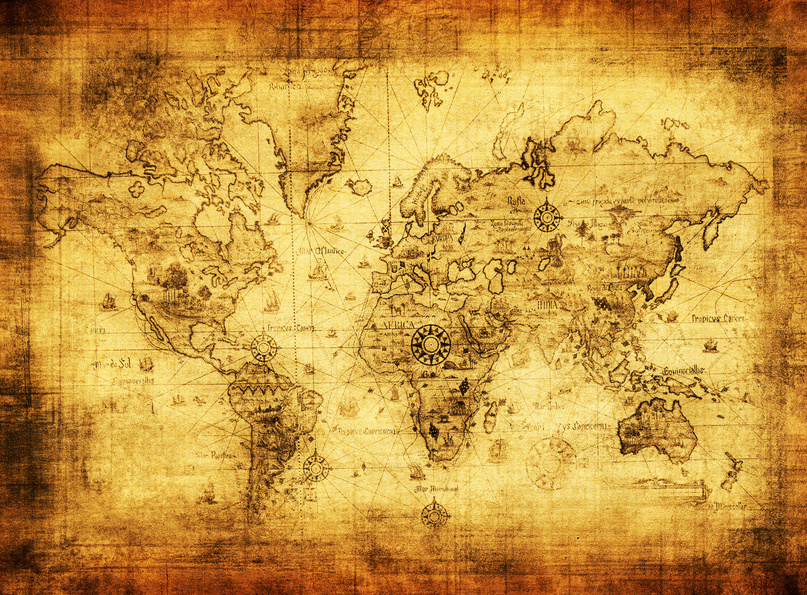 Выберите задание
1           2          3
4           5          6
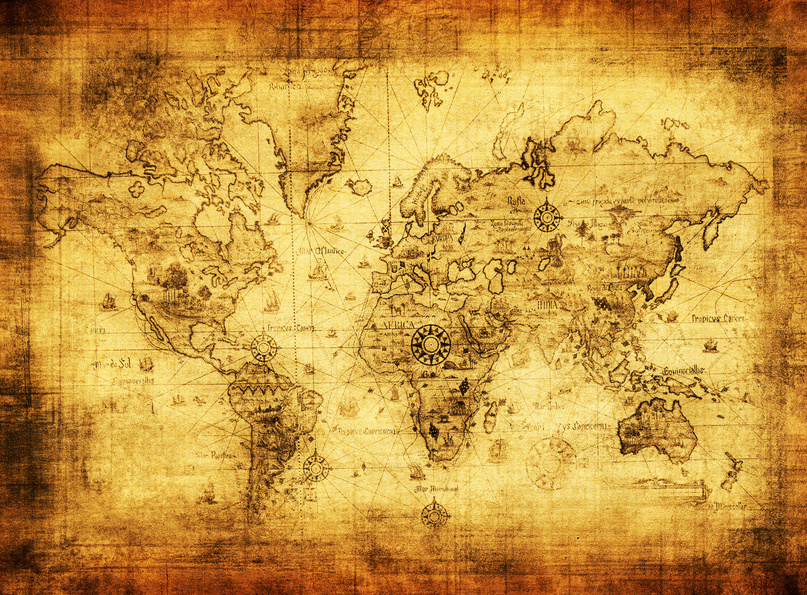 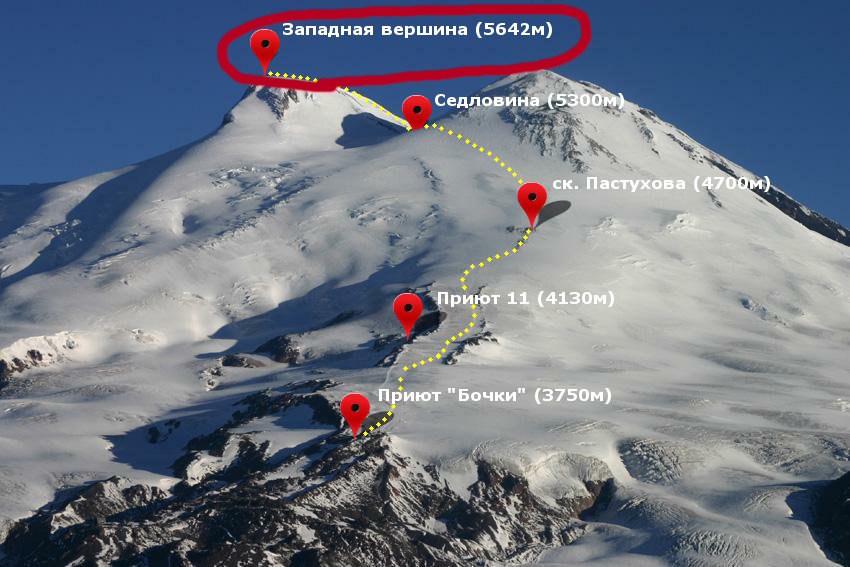 правильный ответ
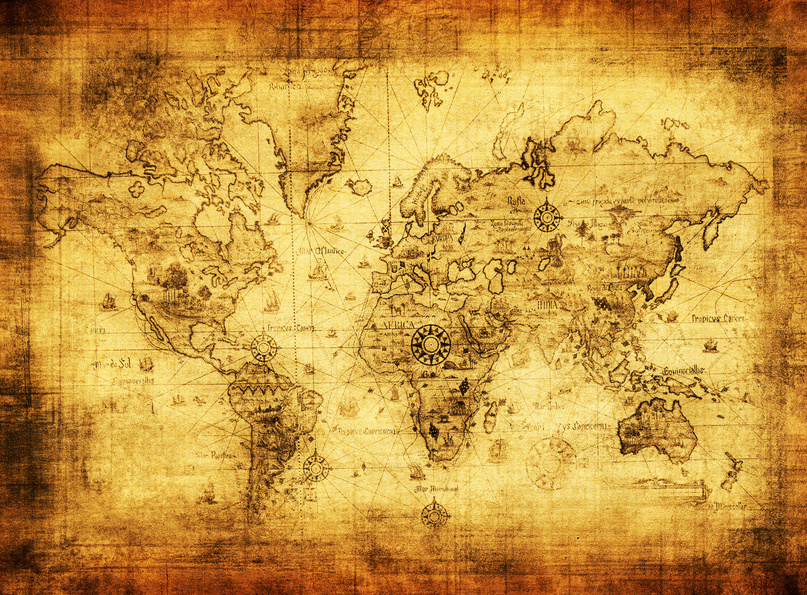 Эльбрус, Кавказские горы
перейти к началу
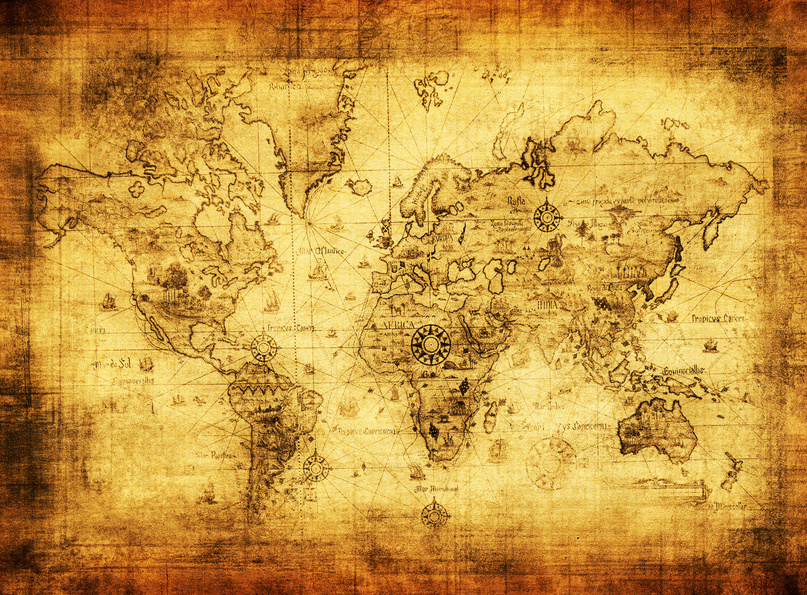 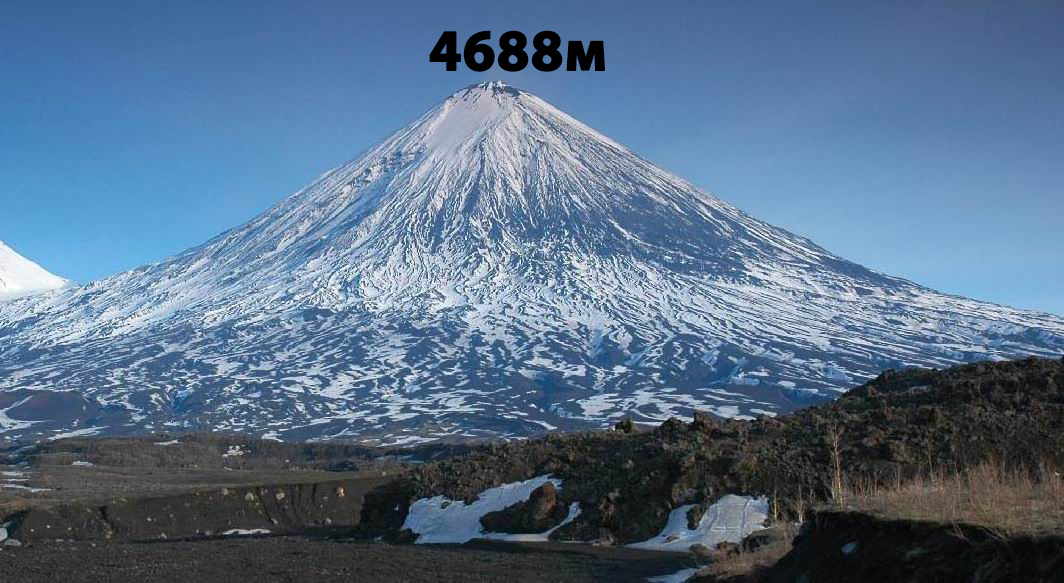 правильный ответ
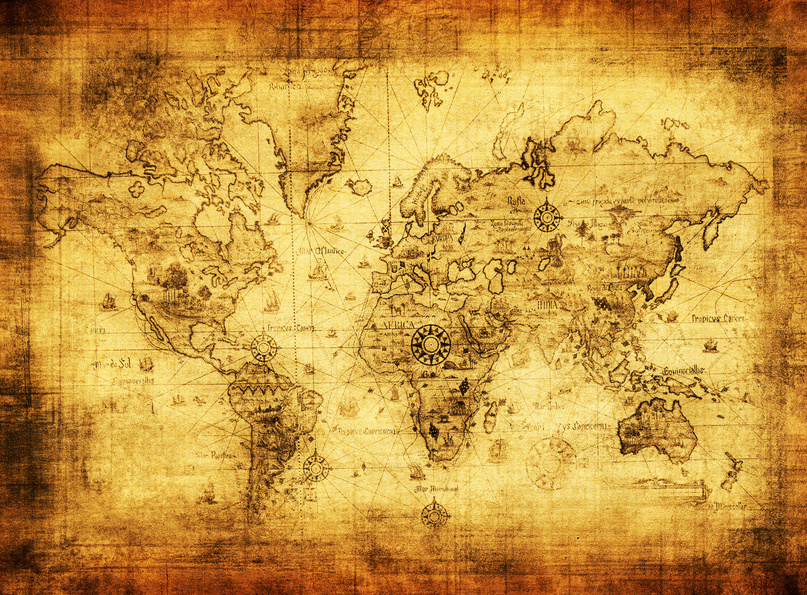 Ключевская сопка, 
     горы Камчатки
перейти к началу
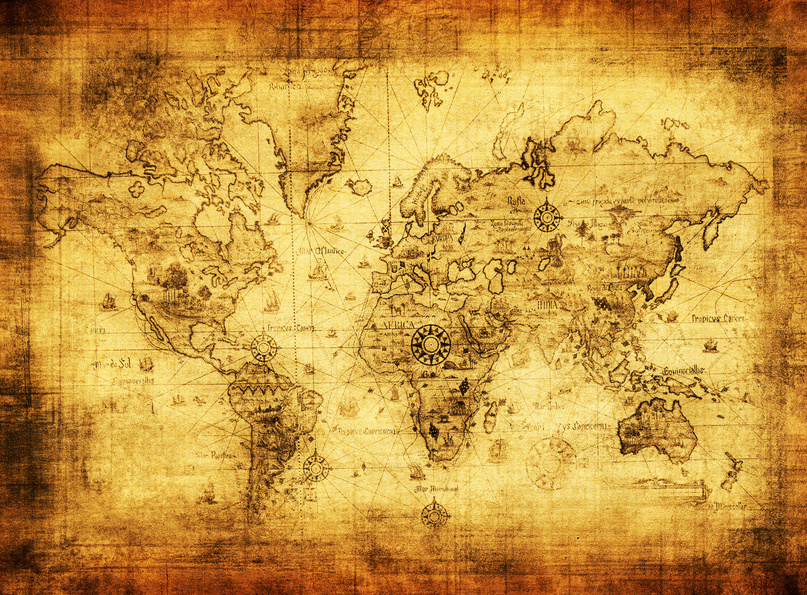 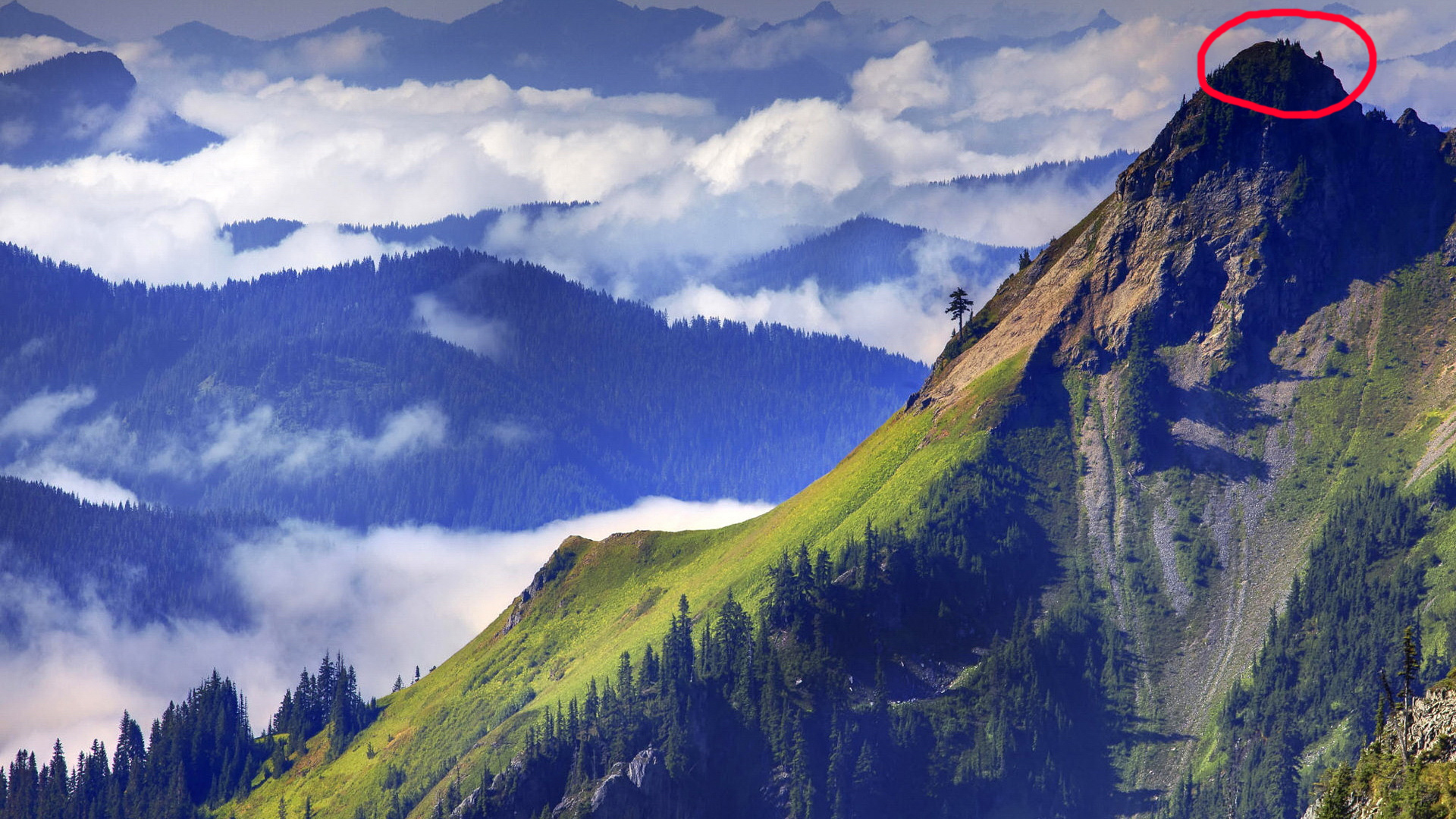 1895м
правильный ответ
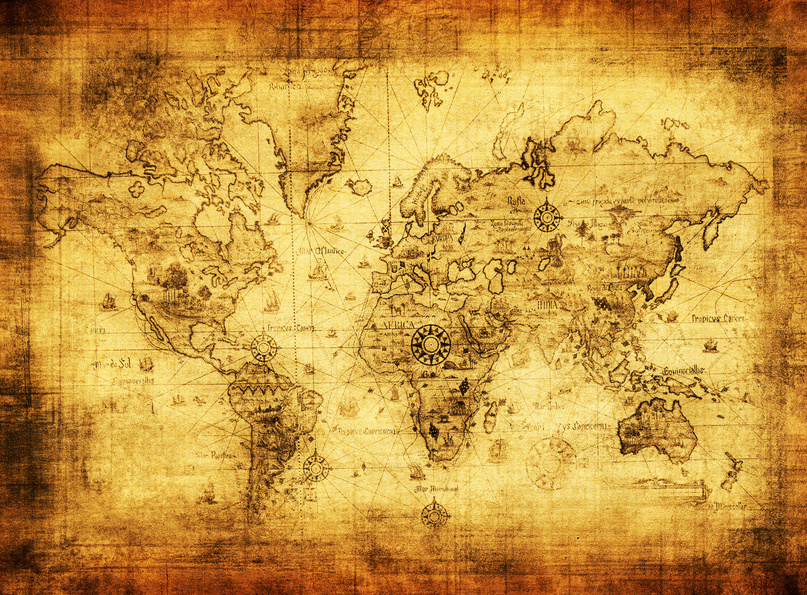 Гора Народная, 
Уральские горы
перейти к началу
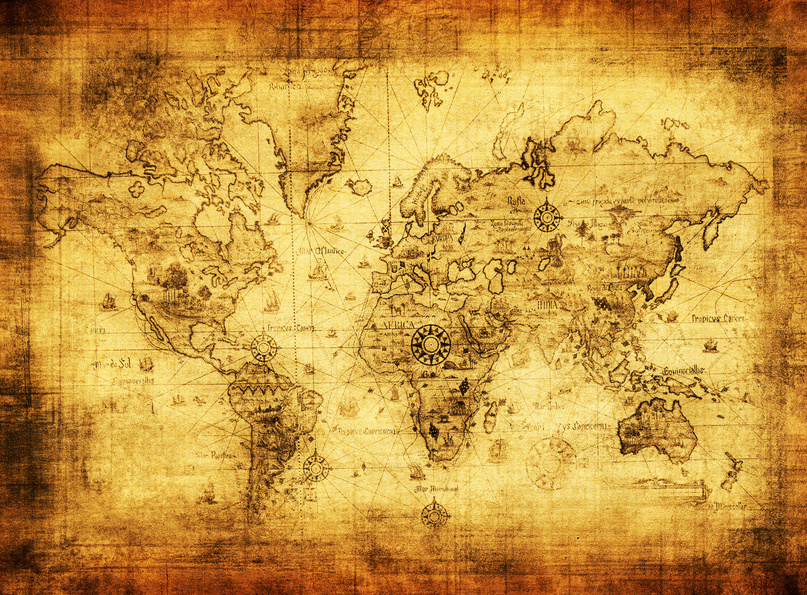 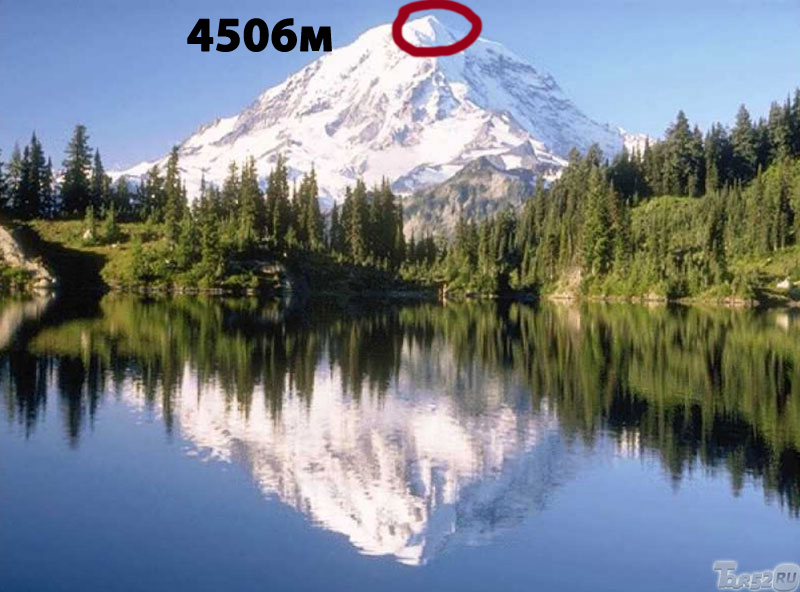 правильный ответ
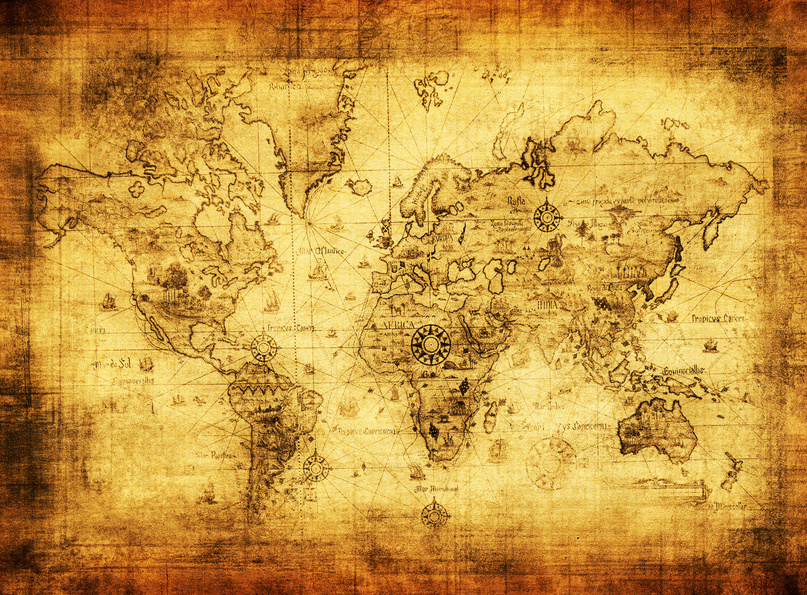 Гора Белуха,
 Алтайские горы
перейти к началу
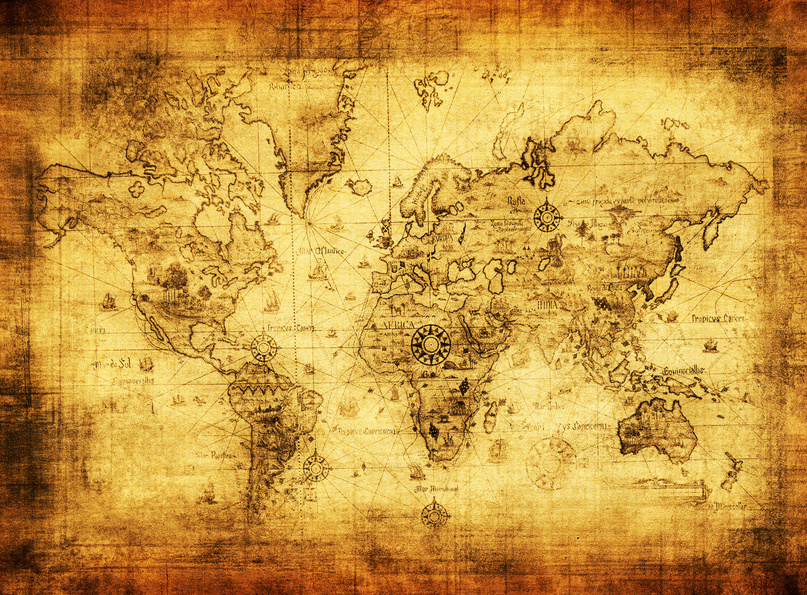 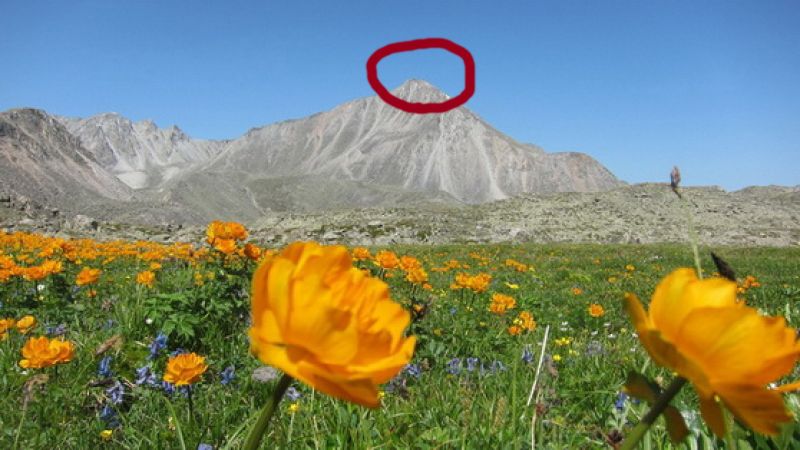 3491м
правильый ответ
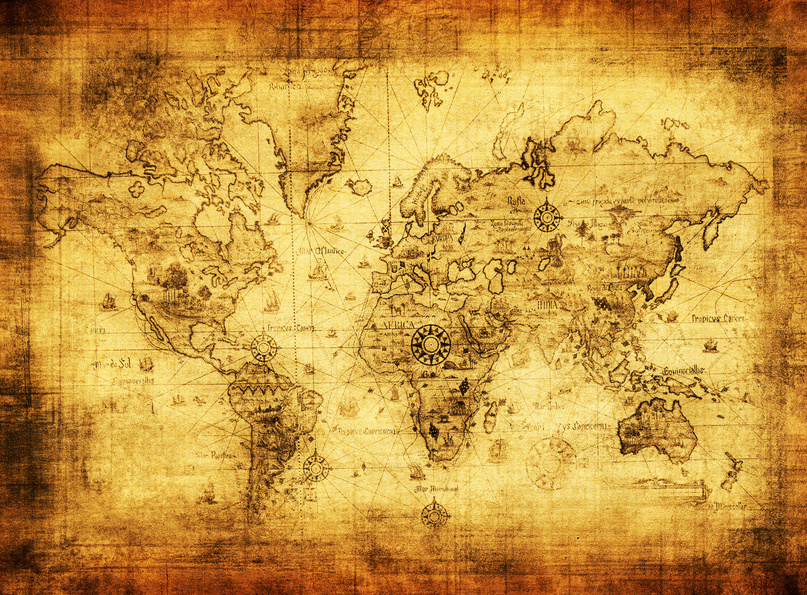 Мунку – Сардык,
 Восточные Саяны
перейти к началу
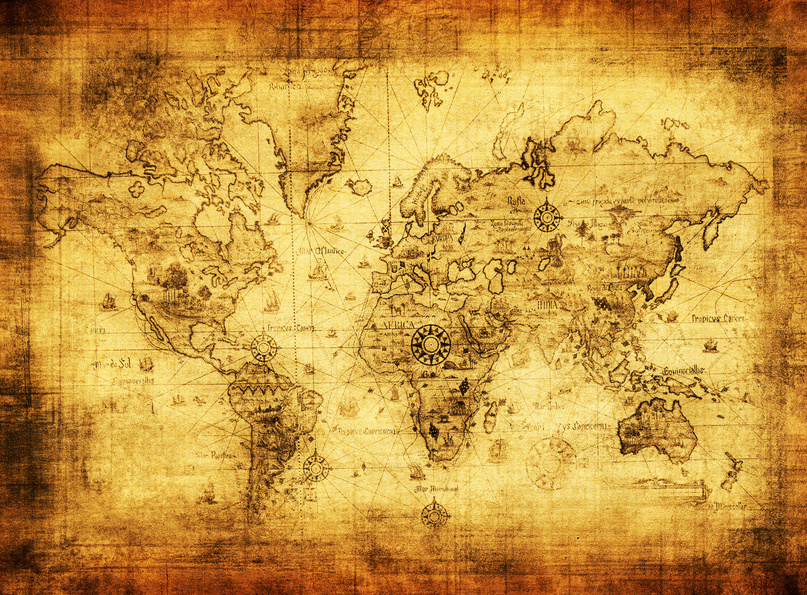 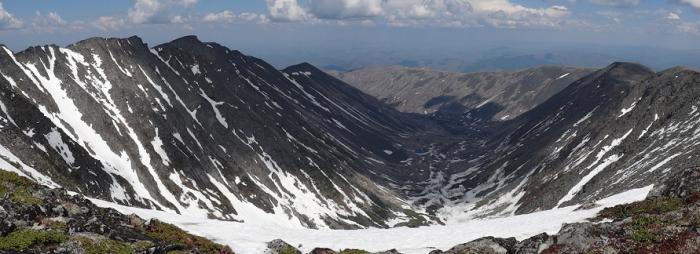 2090м
правильный ответ
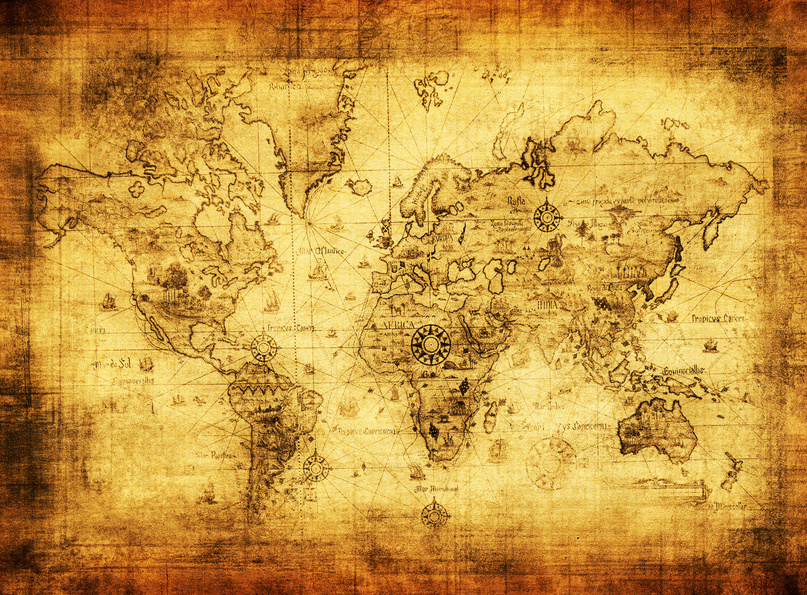 Тардоки – Янги,
 Сихоте - Алинь
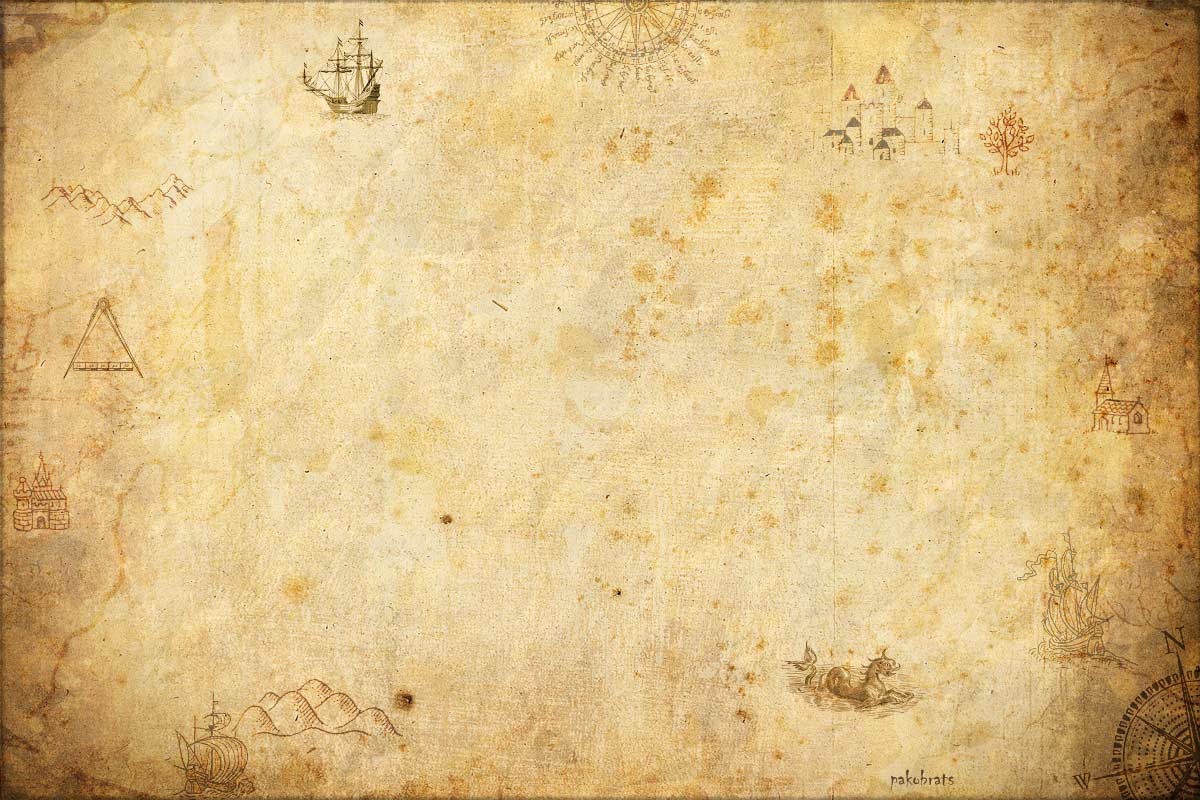 4 ТУР«Гидрография России»
Прочитайте стихотворение и по прочитанному определите водный объект
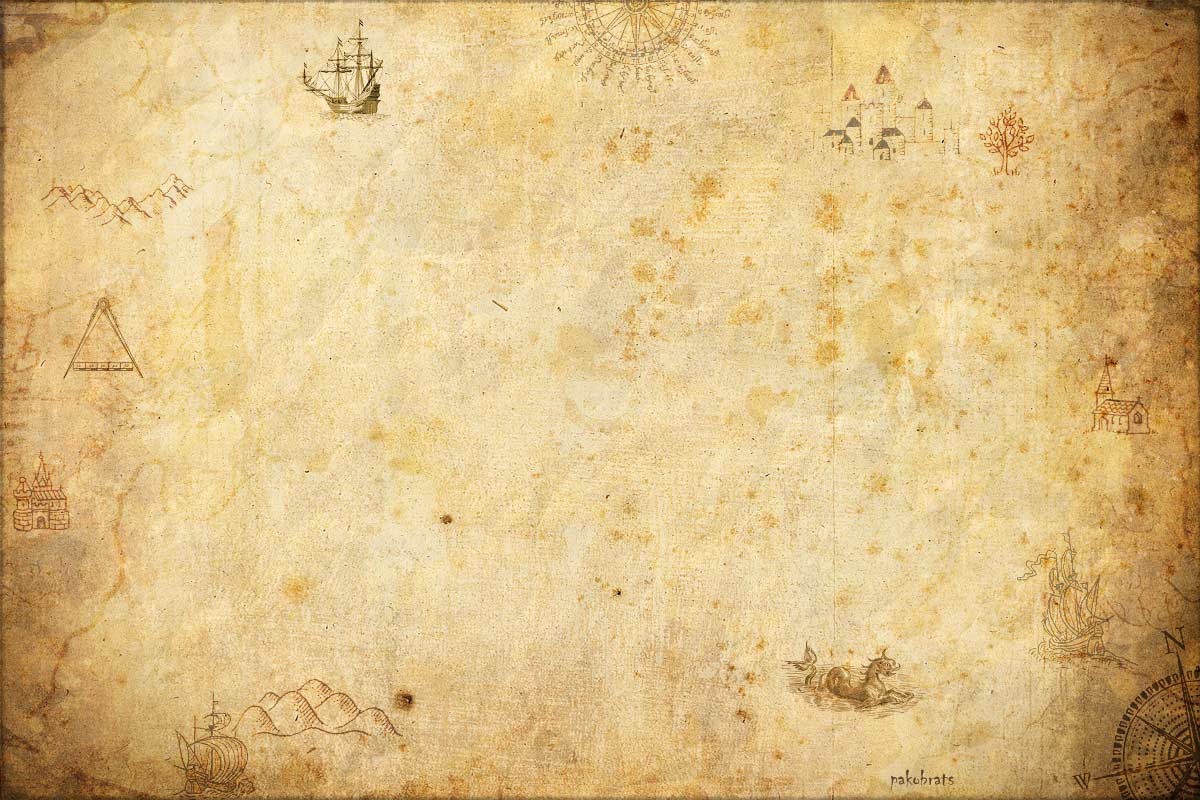 Выберите задание
1           2          3
4           5          6
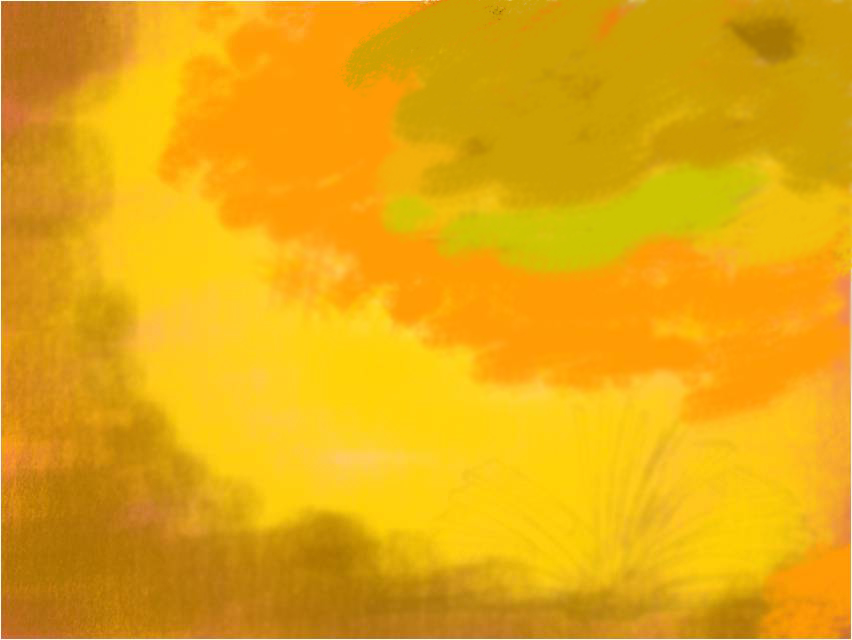 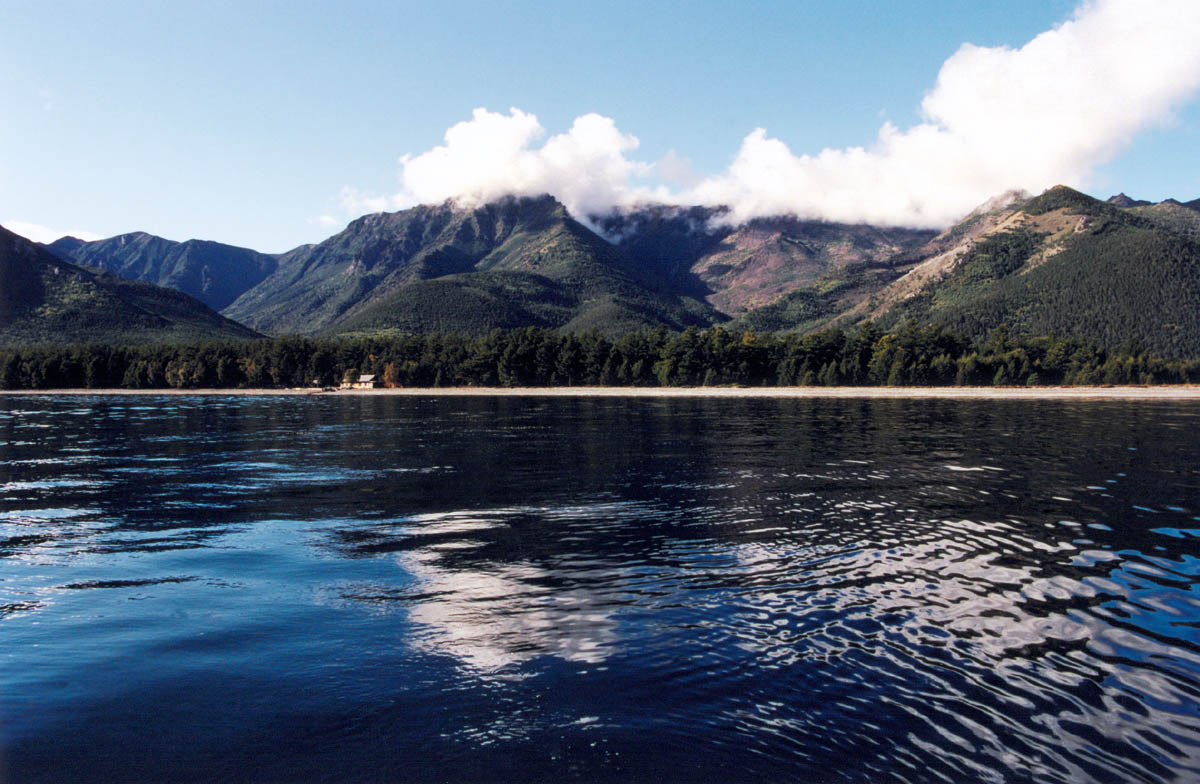 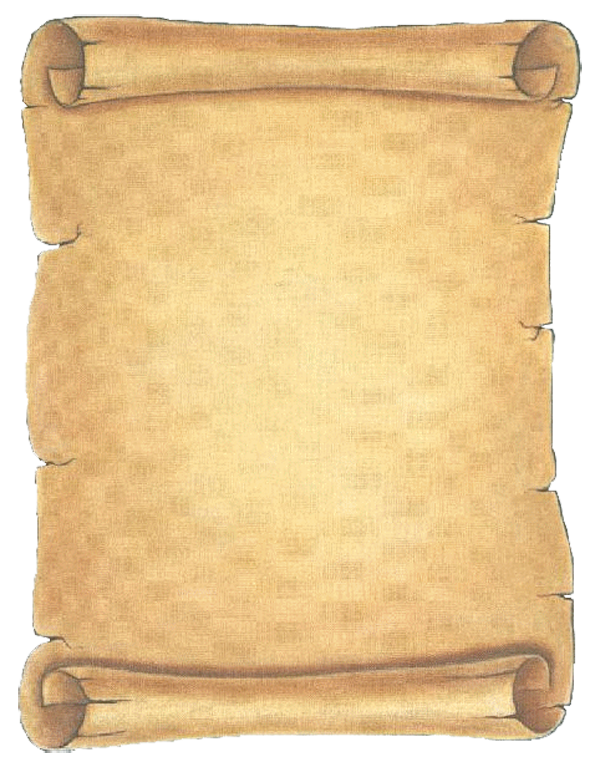 Впадают в него сотни рек и ручьёв,Одна Ангара вытекает.На озере много ещё островов –Ольхон  самым крупным считают.
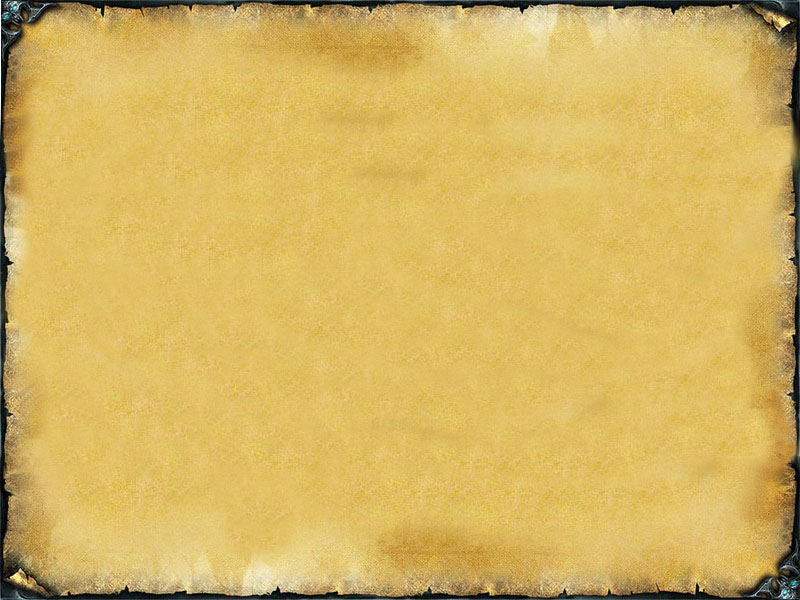 Озеро Байкал
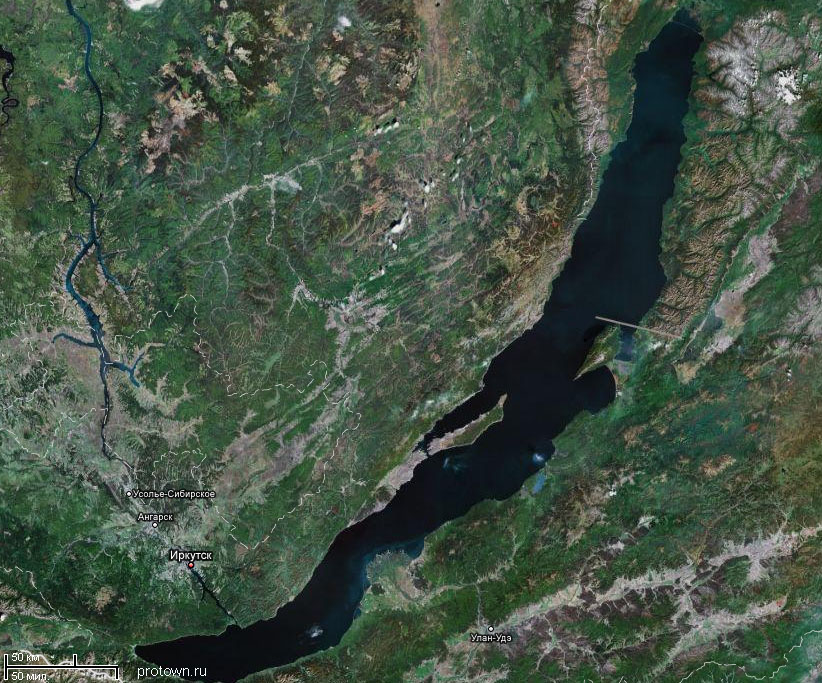 перейти к началу
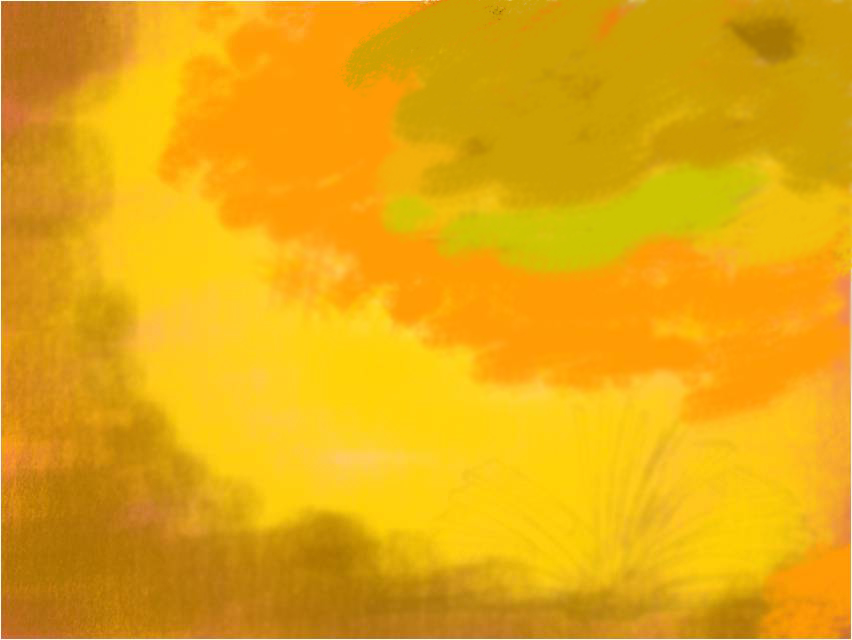 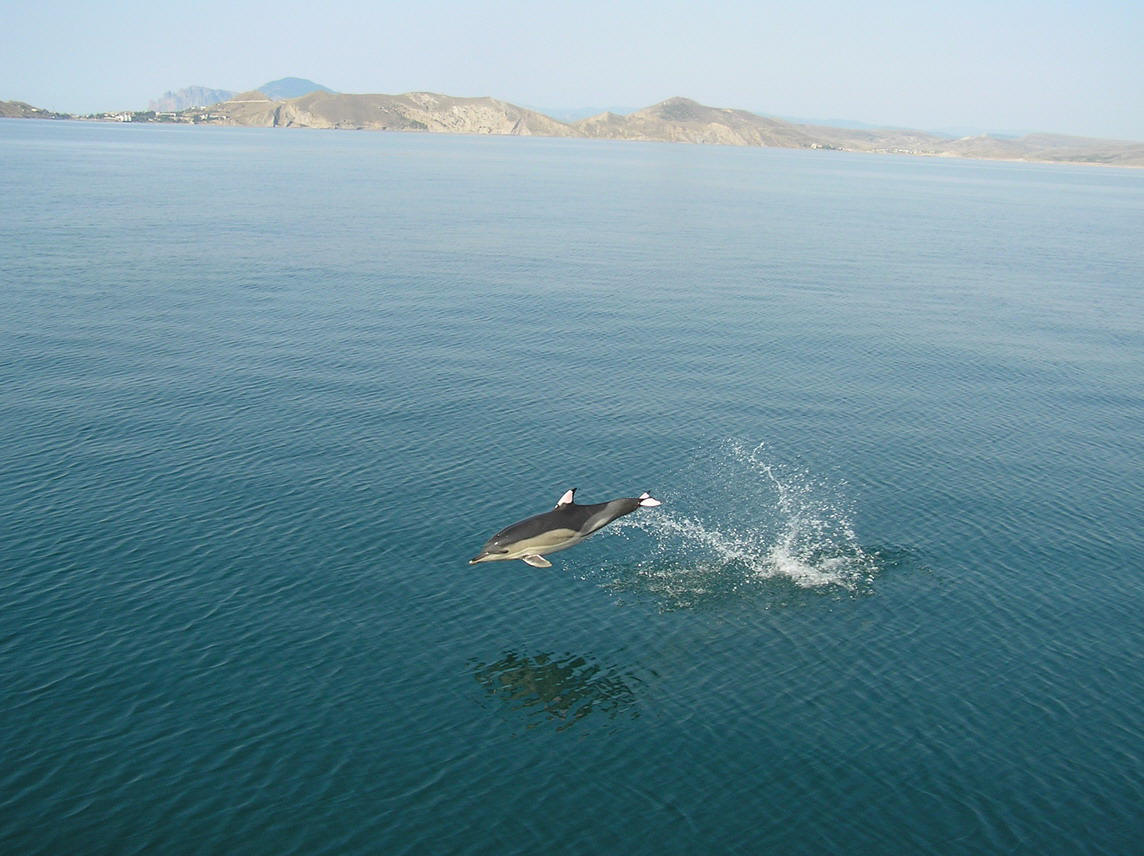 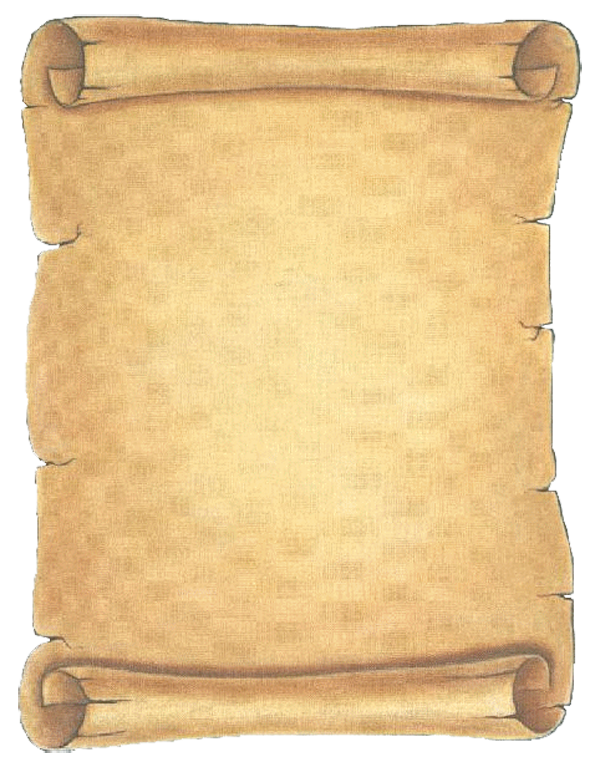 Море истин, откровений,Море выдумок и тайн,Море тысяч поколений,Море сотен тысяч стран!Были турки, персы, греки,И татарская орда Совершала здесь набегиНа посты и города.
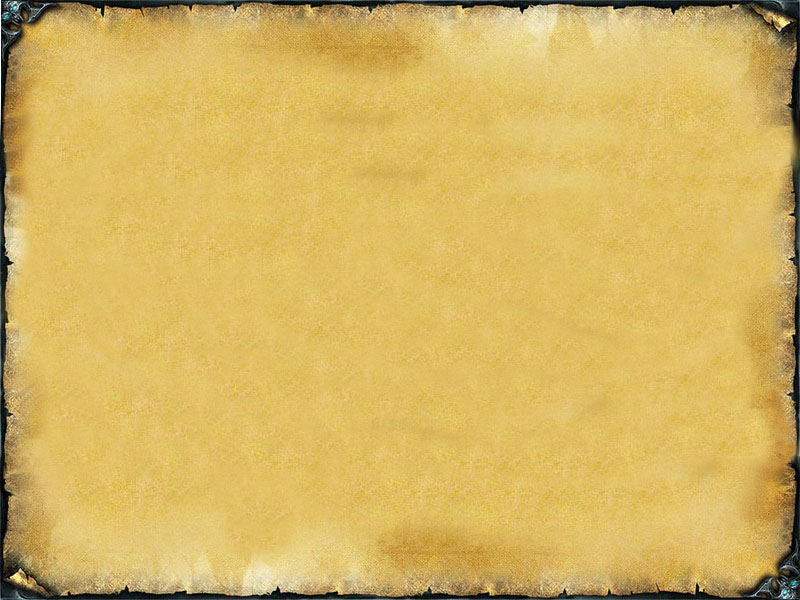 Чёрное море
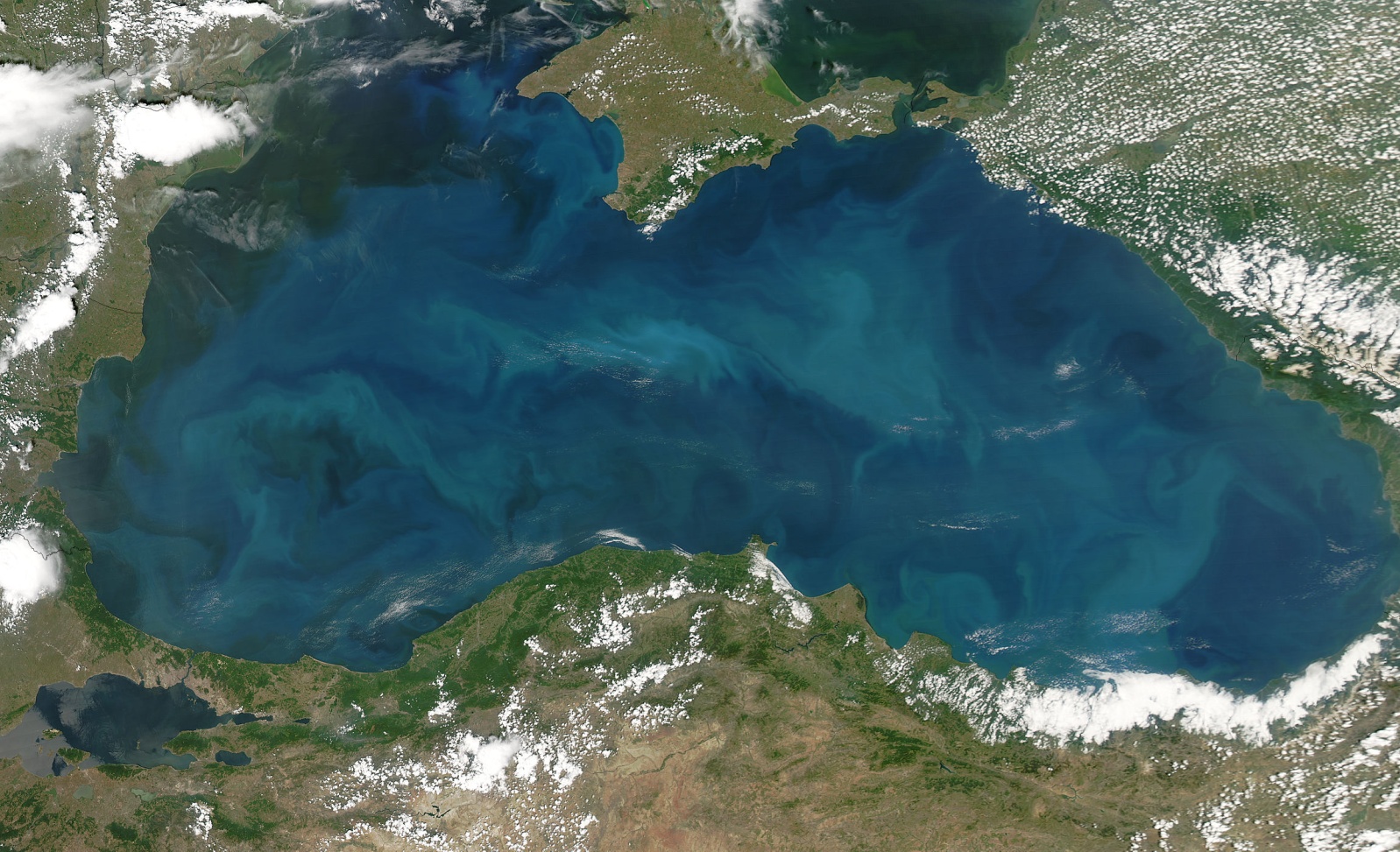 перейти к началу
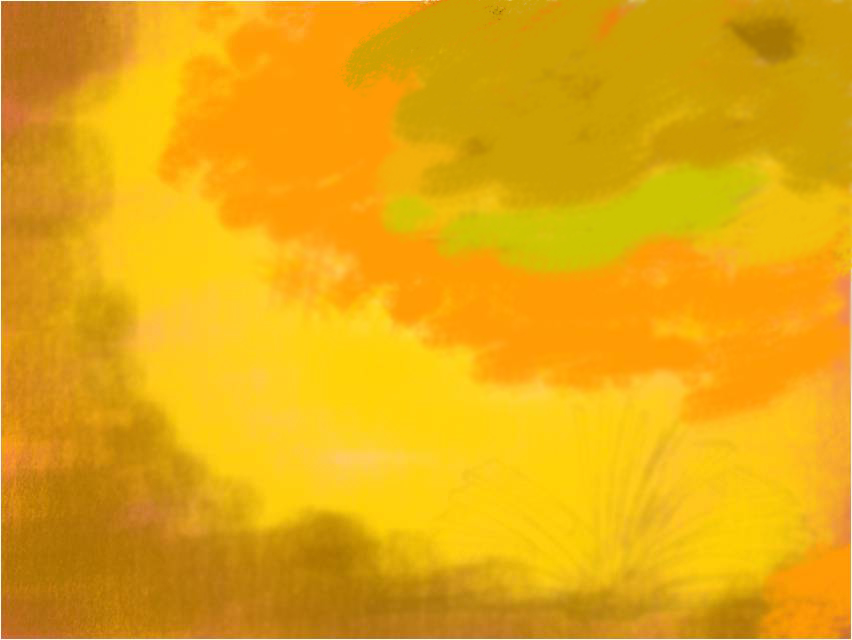 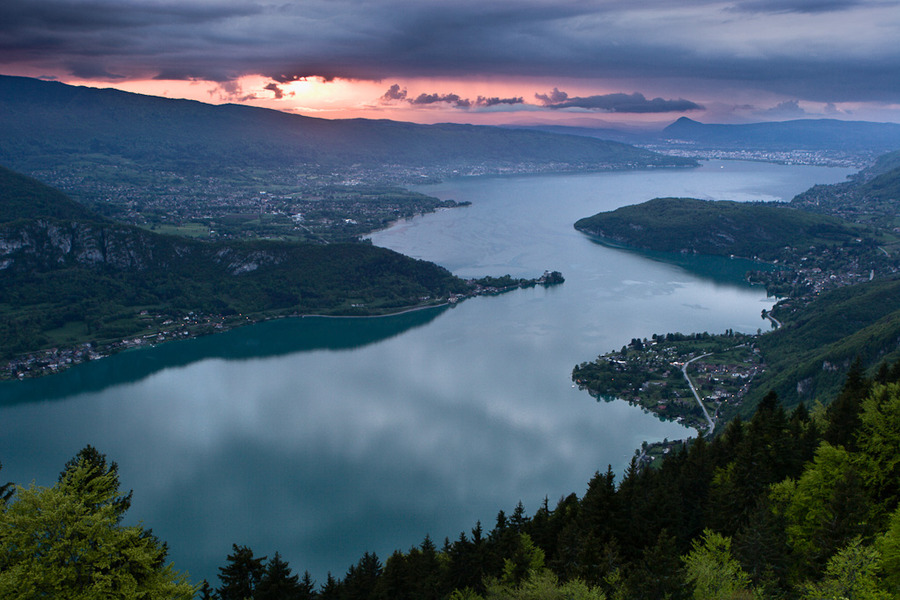 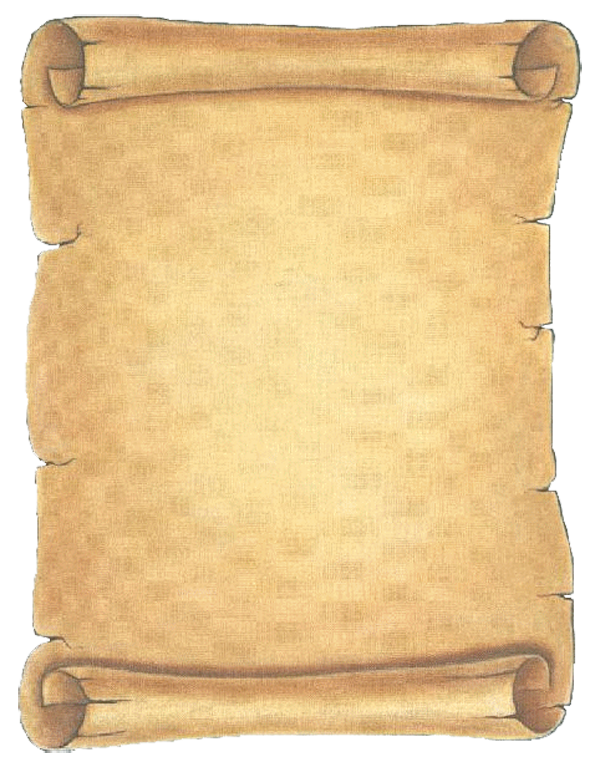 И зовут её рекою … - Матушкой, кормилицей родной.Она - рекам родины царица. Ни одна не может с ней сравниться.Высятся над нею города. На волнах качаются суда, Носят много дорогого груза. А у неё есть сестра - Вазуза.
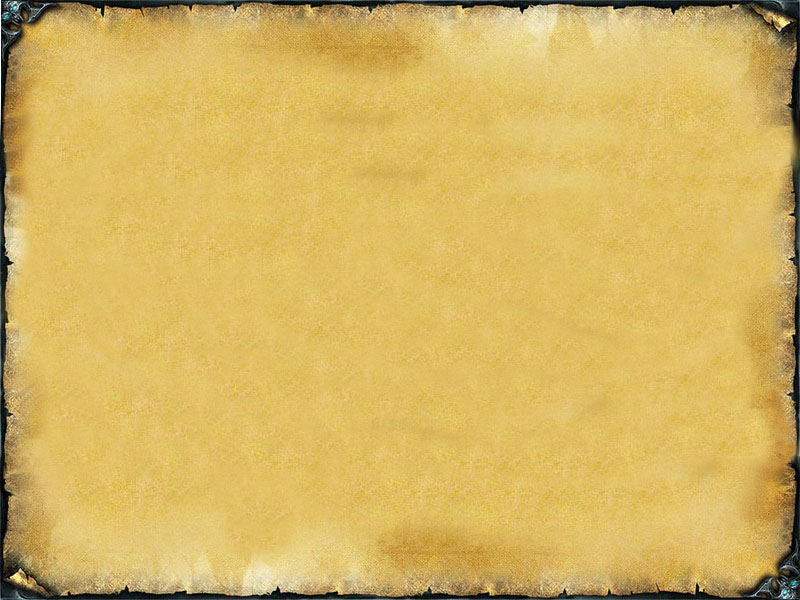 Река Волга
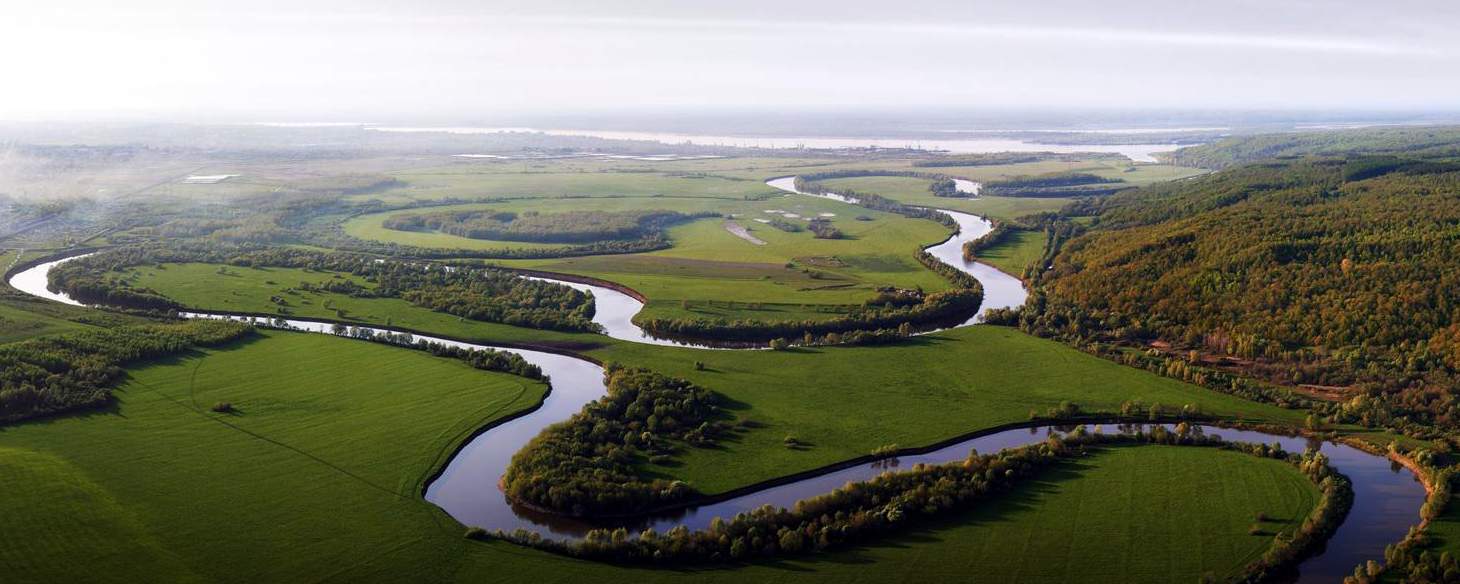 перейти к началу
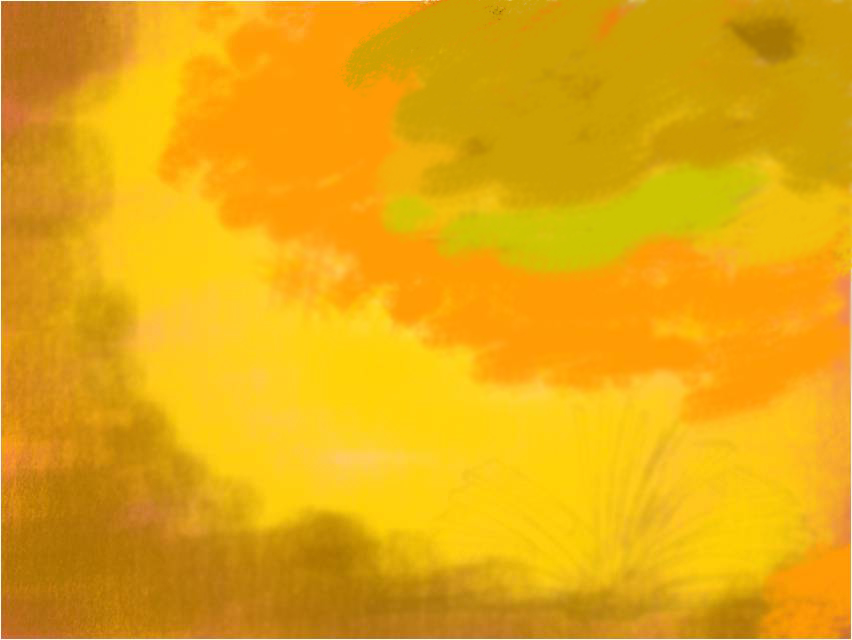 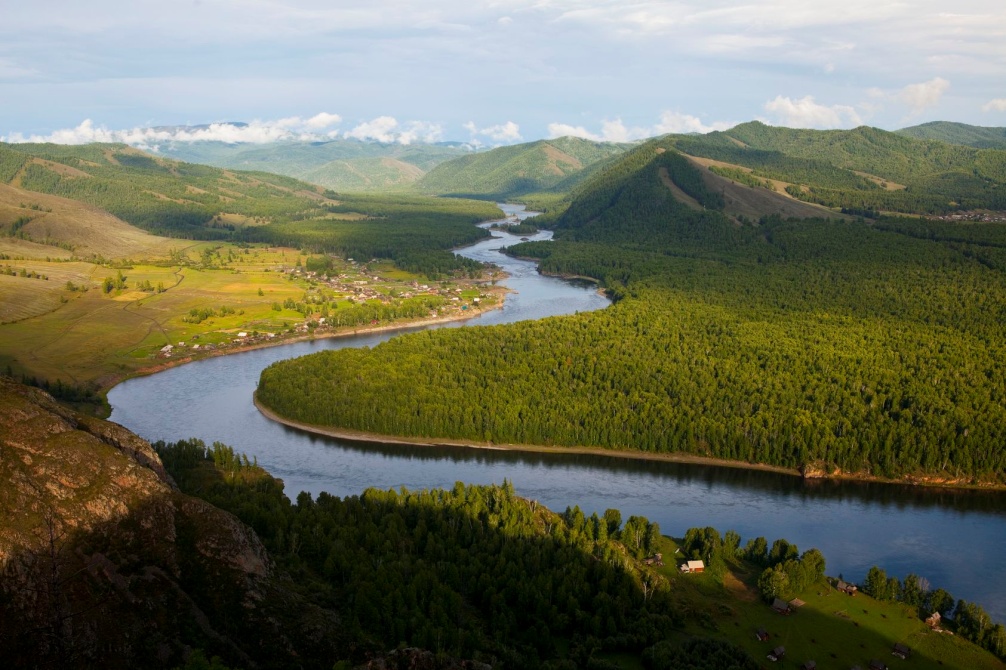 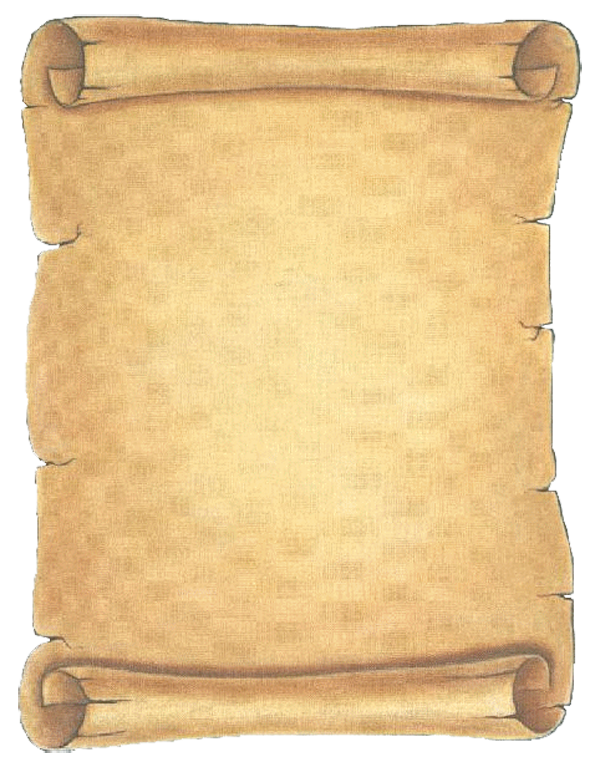 От этой мощи всё внутриВдруг замирает - Посмотри!,Да это просто - Богатырь,Завоевал давно Сибирь.А по весне кипит вода,Ломает, гонит льдин стада.Не день, не два, уже векаПо берегам - Тайга! Тайга!
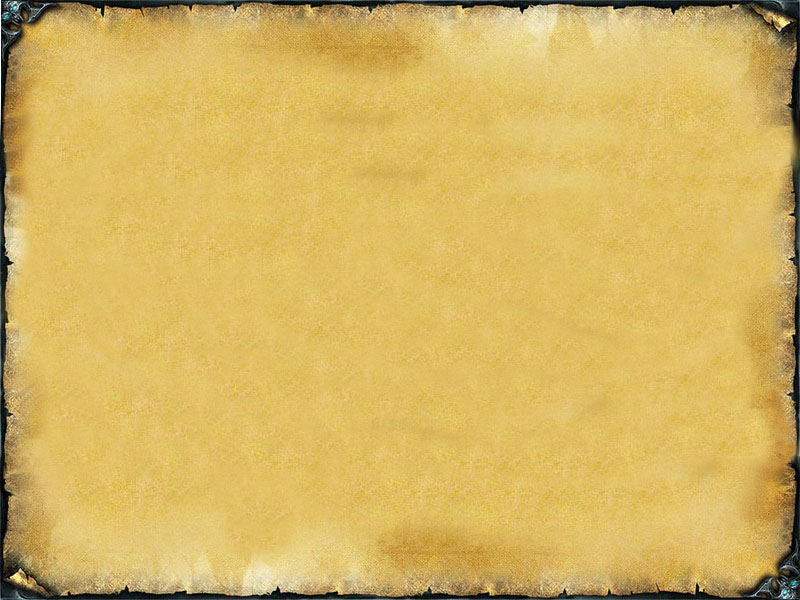 Енисей
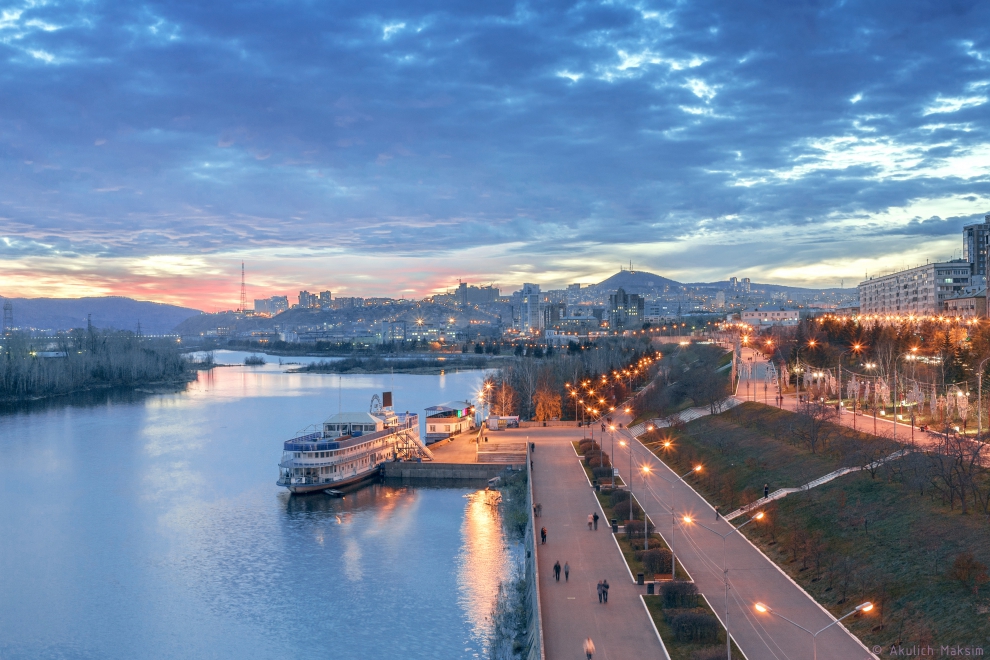 перейти к началу
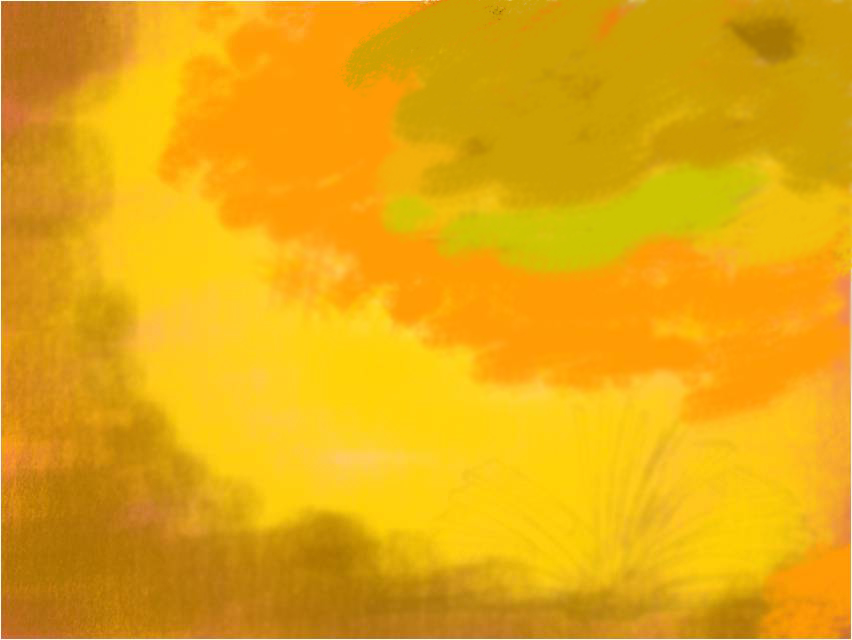 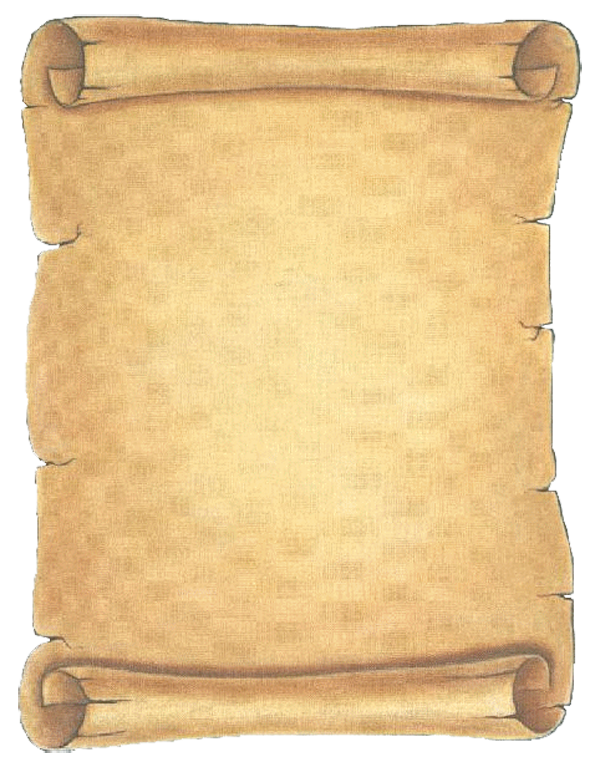 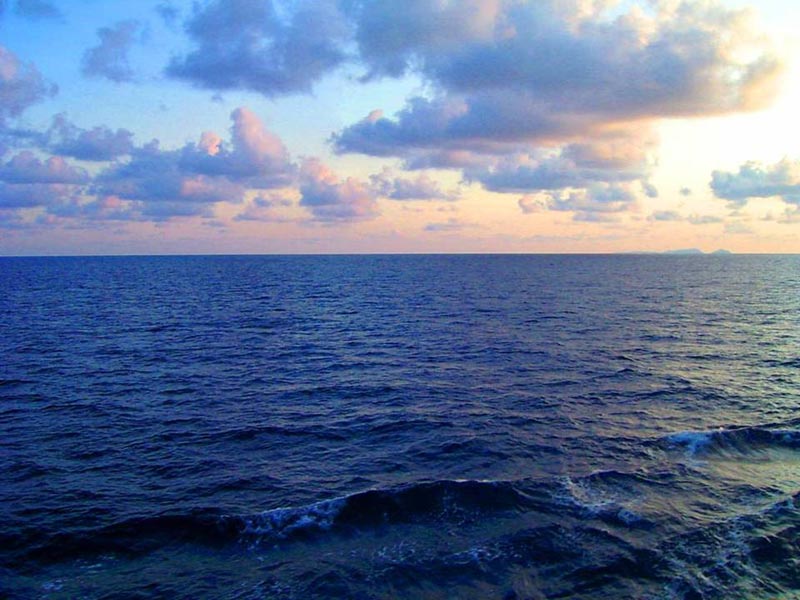 Ты необъятен …Предела нет твоей волне кипучей.Оставил след здесь Кук и Магеллан,Но не бывал Америго Веспуччи.
Синь разлита почти на треть планеты,За горизонтом где-то берега,Под влажным пологом извечные секреты,Златые россыпи, алмазы, жемчуга. 
Сергей Дубцов
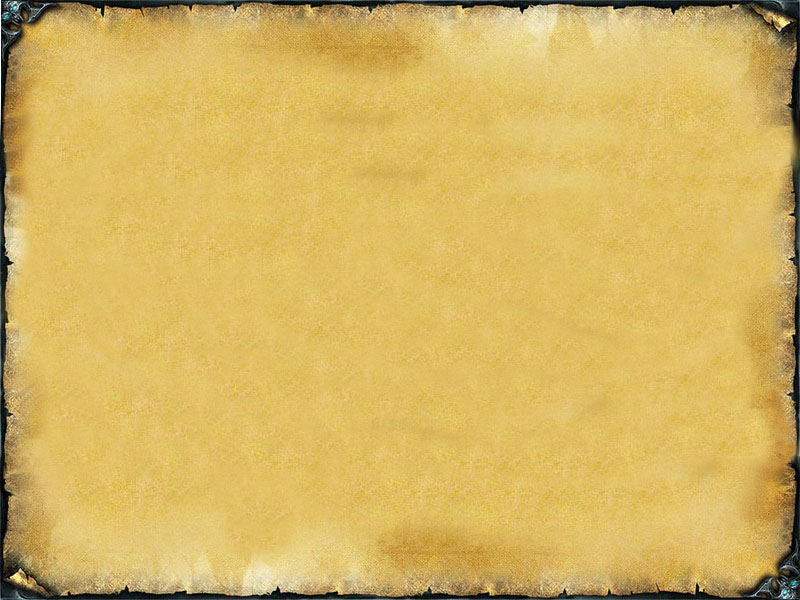 Тихий океан
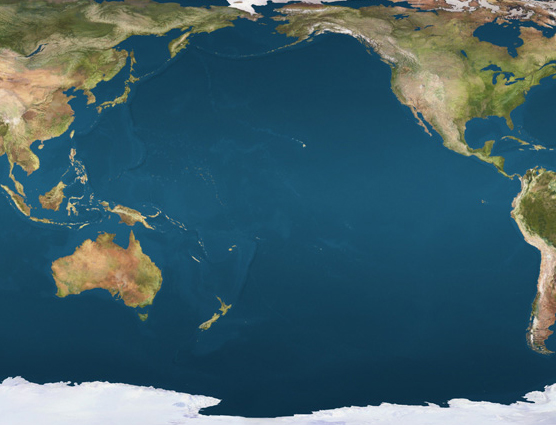 перейти к началу
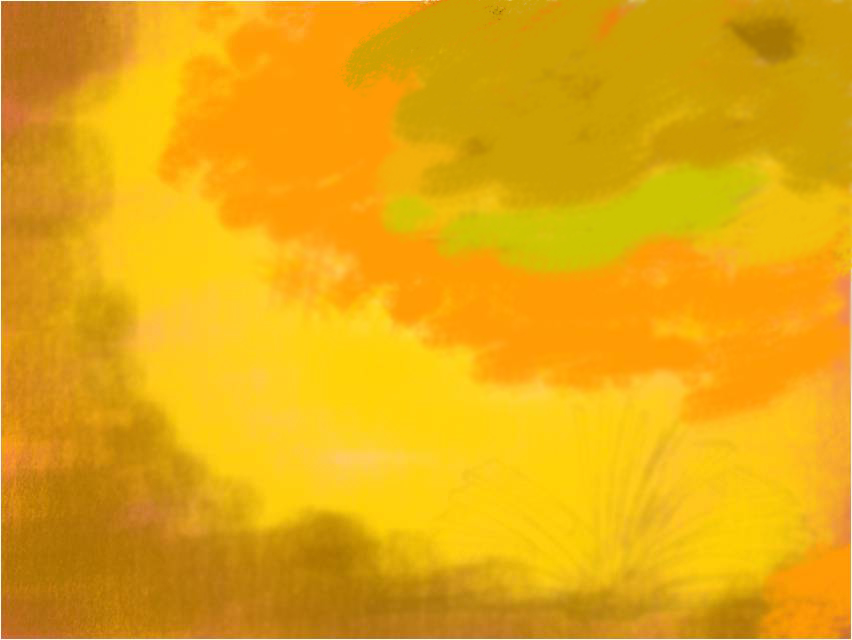 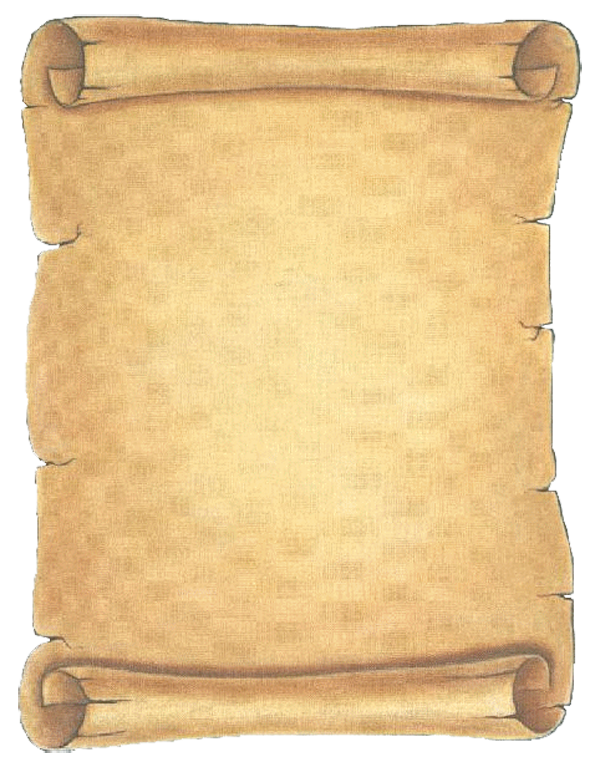 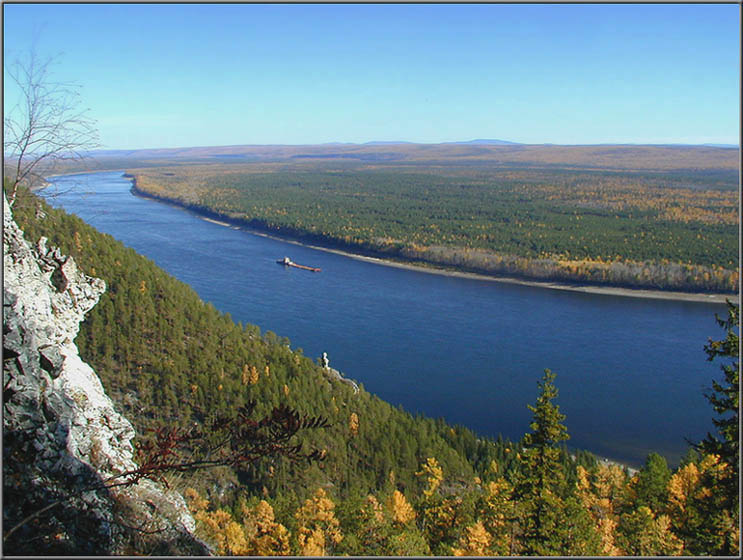 У тебя, краса-река, 
Женское обличье,
Даже имя у тебя
Нежное, девичье.
Ласковым тебя не зря
Окрестили словом Несмотря что родилась, 
Ты в краю суровом.
                                  (А. Попов)
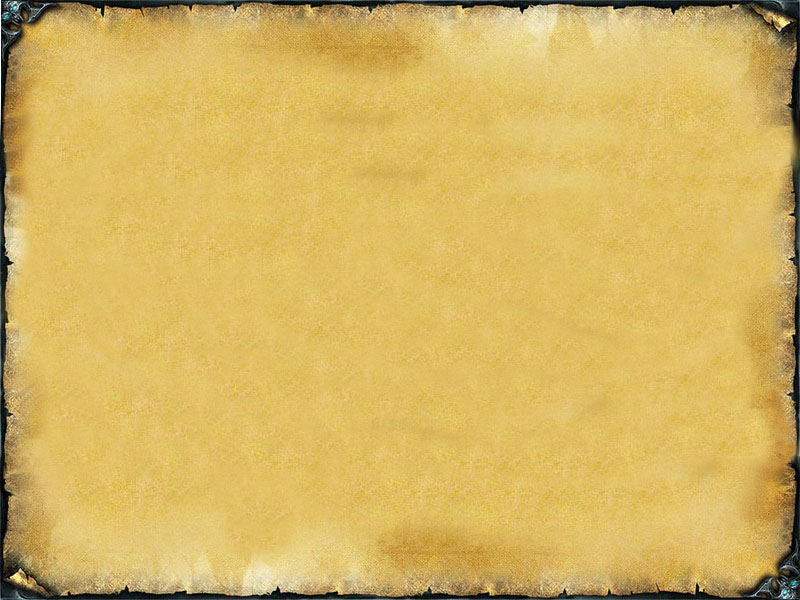 Лена
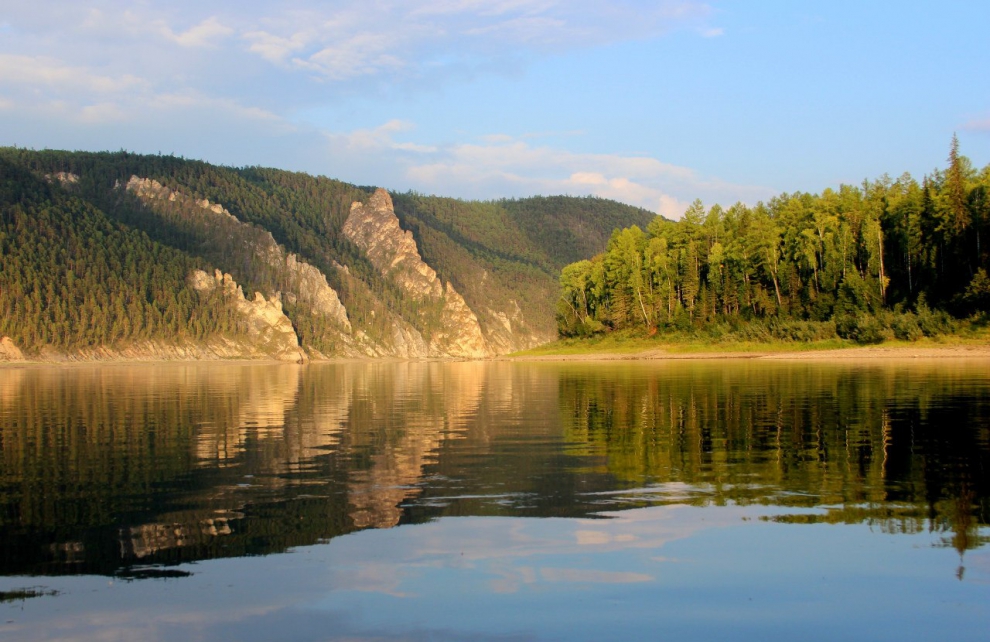 Использованные  источники:
Изображение устья  реки. - http://webmandry.com/reka-amazonka-harakteristika-opisanie-karta-amazonki-samaya-dlinnaya-i-polnovodnaya-reka-v-mire/
Изображение речного бассейна Оби.   http://pictures11.ru/bassejn-reki-ob.html
 Изображение истока реки. http://go.mail.ru/search_images?fm=1&q=%D1%84%D0%BE%D1%82%D0%BE%20%D1%83%D1%81%D1%82%D1%8C%D0%B5%20%D1%80%D0%B5%D0%BA%D0%B8&frm=web#urlhash=1332035045540284949
Изображение циклона.  http://www.unian.net/society/846427-estoniya-gotovitsya-vstretit-uragan-svyatoy-iuda.html
Изображение сели. http://astinfo.kz/news/doma-v-trekh-rayonakh-almaty-podtopleny-v-rezultate-skhoda-selya/
Изображение речного  бассейна. http://pictures11.ru/bassejn-reki-ob.html
Изображение Арктики. http://go.mail.ru/search_images?fm=1&q=%D0%B0%D1%80%D0%BA%D1%82%D0%B8%D0%BA%D0%B0%20%D1%84%D0%BE%D1%82%D0%BE%20%D0%BB%D1%83%D1%87%D1%88%D0%B8%D0%B5&frm=web#urlhash=1375063633241627194
Изображение тундры.    http://webmandry.com/prirodnaya-zona-tundra-v-rossii-opisanie-na-karte-priroda-zhivotnye-zapovedniki-prirodnye-yavleniya-tundry/
Изображение лесотундры
http://go.mail.ru/search_images?fm=1&q=%D0%B7%D0%BE%D0%BD%D0%B0%20%D0%BB%D0%B5%D1%81%D0%BE%D1%82%D1%83%D0%BD%D0%B4%D1%80%D1%8B%20%D1%84%D0%BE%D1%82%D0%BE&frm=web#urlhash=2485934316826636162
Изображение леса http://go.mail.ru/search_images?sbmt=1479998940614&fm=1&q=%D0%B7%D0%BE%D0%BD%D0%B0+%D0%BB%D0%B5%D1%81+%D1%88%D0%B8%D1%80%D0%BE%D0%BA%D0%BE%D0%BB%D0%B8%D1%81%D1%82%D0%B2%D0%B5%D0%BD%D0%BD%D1%8B%D0%B9++%D1%84%D0%BE%D1%82%D0%BE+%D0%B1%D0%BE%D0%BB%D1%8C%D1%88%D0%BE%D0%B5+%D1%80%D0%B0%D0%B7%D1%80%D0%B5%D1%88%D0%B5%D0%BD%D0%B8%D0%B5#urlhash=1954826962433053582
Изображение степи. https://yandex.ru/images/search?img_url=http%3A%2F%2Fwww.proza.ru%2Fpics%2F2012%2F04%2F11%2F225.jpg&text=%D1%81%D1%82%D0%B5%D0%BF%D1%8C%20%D1%84%D0%BE%D1%82%D0%BE%D0%B3%D1%80%D0%B0%D1%84%D0%B8%D0%B8&noreask=1&pos=11&lr=10794&rpt=simage
Изображение пустыни. http://go.mail.ru/search_images?sbmt=1481205720332&fm=1&q=%D1%84%D0%BE%D1%82%D0%BE+%D0%BF%D1%83%D1%81%D1%82%D1%8B%D0%BD%D1%8F#urlhash=9108132192843137653
Изображение тайги. http://go.mail.ru/search_images?sbmt=1481205840128&fm=1&q=%D1%84%D0%BE%D1%82%D0%BE+%D1%82%D0%B0%D0%B9%D0%B3%D0%B0
Животные тайги. http://go.mail.ru/search_images?fm=1&q=%D1%84%D0%BE%D1%82%D0%BE%20%D0%B6%D0%B8%D0%B2%D0%BE%D1%82%D0%BD%D1%8B%D0%B5%20%D1%82%D0%B0%D0%B9%D0%B3%D0%B8&frm=web#urlhash=3805698551158811055
Животный Арктики. http://go.mail.ru/search_images?sbmt=1481206346465&fm=1&q=%D1%84%D0%BE%D1%82%D0%BE+%D0%B6%D0%B8%D0%B2%D0%BE%D1%82%D0%BD%D1%8B%D0%B5+%D0%B0%D1%80%D0%BA%D1%82%D0%B8%D0%BA%D0%B8#urlhash=5988682131090982411
Животные Арктики. http://animalsfoto.com/jivotnyie-arktiki-foto-s-nazvaniyami.html#3
Животные тундры. http://go.mail.ru/search_images?sbmt=1481206513814&fm=1&q=%D1%84%D0%BE%D1%82%D0%BE+%D0%B6%D0%B8%D0%B2%D0%BE%D1%82%D0%BD%D1%8B%D0%B5+%D0%A2%D1%83%D0%BD%D0%B4%D1%80%D1%8B
Животные лесотундры http://go.mail.ru/search_images?sbmt=1481206574191&fm=1&q=%D1%84%D0%BE%D1%82%D0%BE+%D0%B6%D0%B8%D0%B2%D0%BE%D1%82%D0%BD%D1%8B%D0%B5+%D0%BB%D0%B5%D1%81%D0%BE%D1%82%D1%83%D0%BD%D0%B4%D1%80%D1%8B
Животные смешанных лесов. http://go.mail.ru/search_images?sbmt=1481206649995&fm=1&q=%D1%84%D0%BE%D1%82%D0%BE+%D0%B6%D0%B8%D0%B2%D0%BE%D1%82%D0%BD%D1%8B%D0%B5+%D1%81%D0%BC%D0%B5%D1%88%D0%B0%D0%BD%D0%BD%D0%BE%D0%B3%D0%BE+%D0%BB%D0%B5%D1%81%D0%B0
Животные степи
http://go.mail.ru/search_images?sbmt=1481206725991&fm=1&q=%D1%84%D0%BE%D1%82%D0%BE+%D0%B6%D0%B8%D0%B2%D0%BE%D1%82%D0%BD%D1%8B%D0%B5+%D1%81%D1%82%D0%B5%D0%BF%D0%B8
Животные пустыни. http://go.mail.ru/search_images?sbmt=1481206794469&fm=1&q=%D1%84%D0%BE%D1%82%D0%BE+%D0%B6%D0%B8%D0%B2%D0%BE%D1%82%D0%BD%D1%8B%D0%B5+%D0%BF%D1%83%D1%81%D1%82%D1%8B%D0%BD%D0%B8
Озеро Байкал. Стихи о Байкале. http://www.stihi.ru/2014/01/12/4749
Стихи о Волге. http://www.liveinternet.ru/users/3517179/post282540092/
Гора Эльбрус. http://go.mail.ru/search_images?rf=11956636&fm=1&gp=818102&q=%D0%B3%D0%BE%D1%80%D0%B0%20%D1%8D%D0%BB%D1%8C%D0%B1%D1%80%D1%83%D1%81%20%D1%84%D0%BE%D1%82%D0%BE&frm=web#urlhash=806617422295099227
Гора Белуха и Мунку – Сардык:
 http://www.climbing.ru/forum/all_120/topic_464_7_1207/
Тардоки – Янги, Сихоте - Алинь:
http://wikimapia.org/12599535/Mt-Tordoki-Yani-2090
гора Народная:
http://www.mytravelbook.org/objects/Gora_Narodnaja
Озеро Байкал:
http://kuris.com.ua/?page_id=2858
http://bestinworld.ru/samoe-bolshoe-ozero/
 Чёрное море:
http://raznie.ru/turism/chyornoe-more/
http://krpress.ru/2016/03/30/v-chernom-more-nepodaleku-ot-anapi-sluchilos-zemletryasenie.html
Река Лена:
http://www.nat-geo.ru/photo/73979/
http://www.photosight.ru/photos/5298201/
Тихий океан:
http://forumdaily.xpage.com.ua/v-tixom-okeane-proizoshlo-zemletryasenie-magnitudoj-55/
http://sitewater.ru/tag/okean/feed
Енисей:
http://alumni.mgimo.ru/page/search/preview_search.seam?textTagId=444200
http://www.nat-geo.ru/photo/76918/
 Волга:
http://megaribolov.ru/index.php/entsiklopediya-rybolova/opisanie-vodoemov/opisanie-rek/1536-Ð¸ÑÑÑÑ
http://overgraph.ru/uste-reki-volga-foto/